Top Pics for Posters in CS1033
Spring 2023
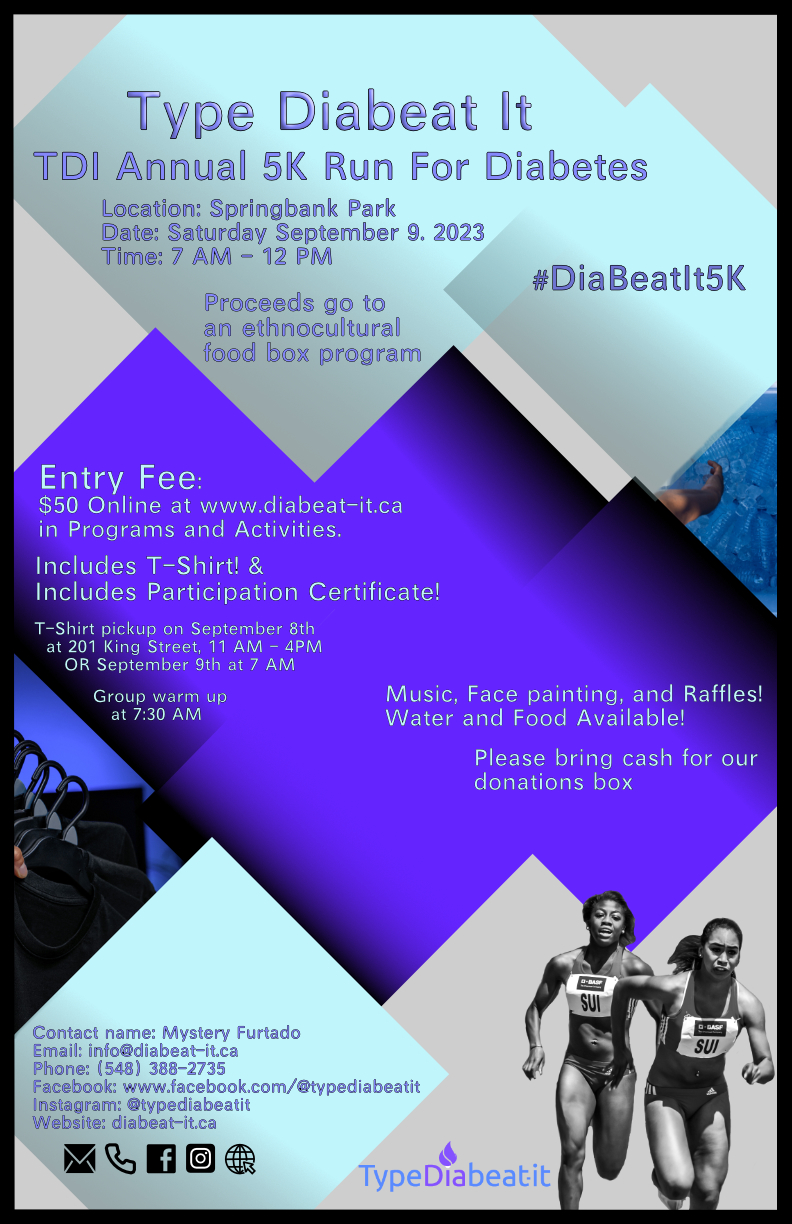 4/110
[Speaker Notes: zahmed93_poster.jpg]
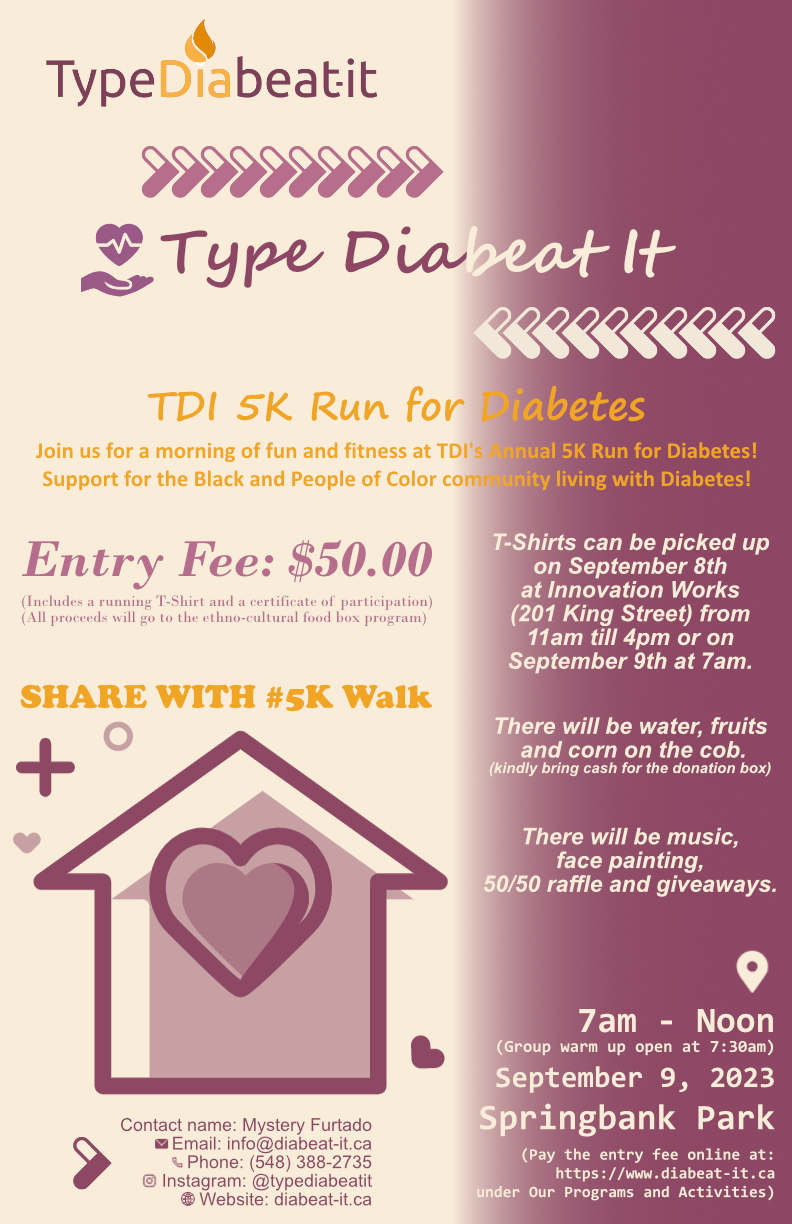 8/110
[Speaker Notes: xche373_poster.jpg]
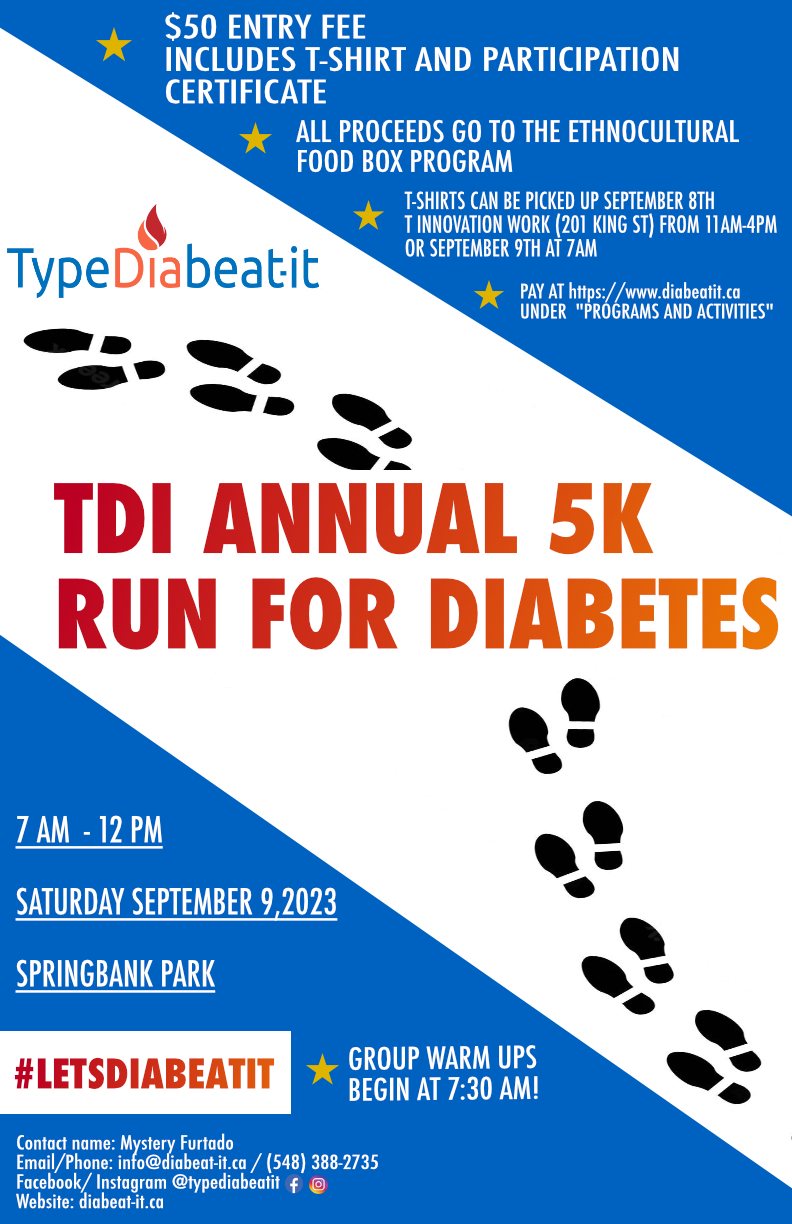 10/110
[Speaker Notes: wbullock_poster.jpg]
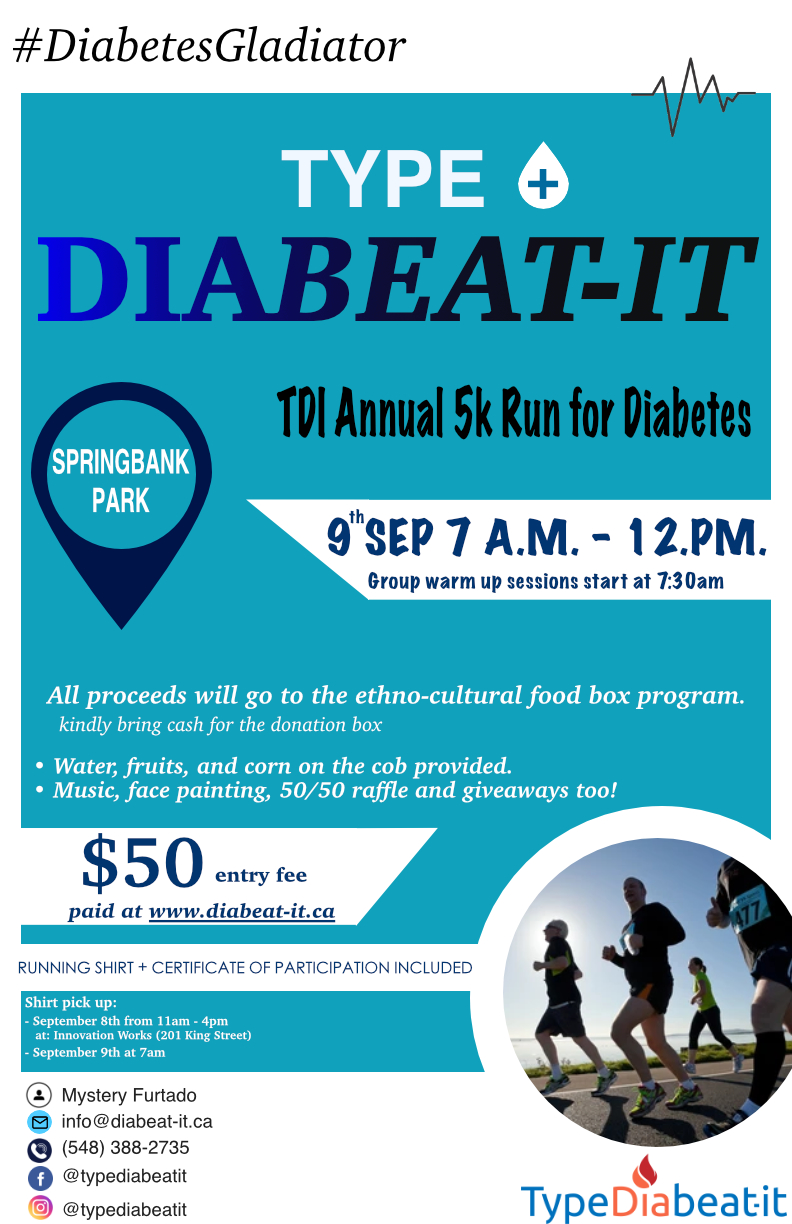 16/110
[Speaker Notes: tansari7_poster.jpg]
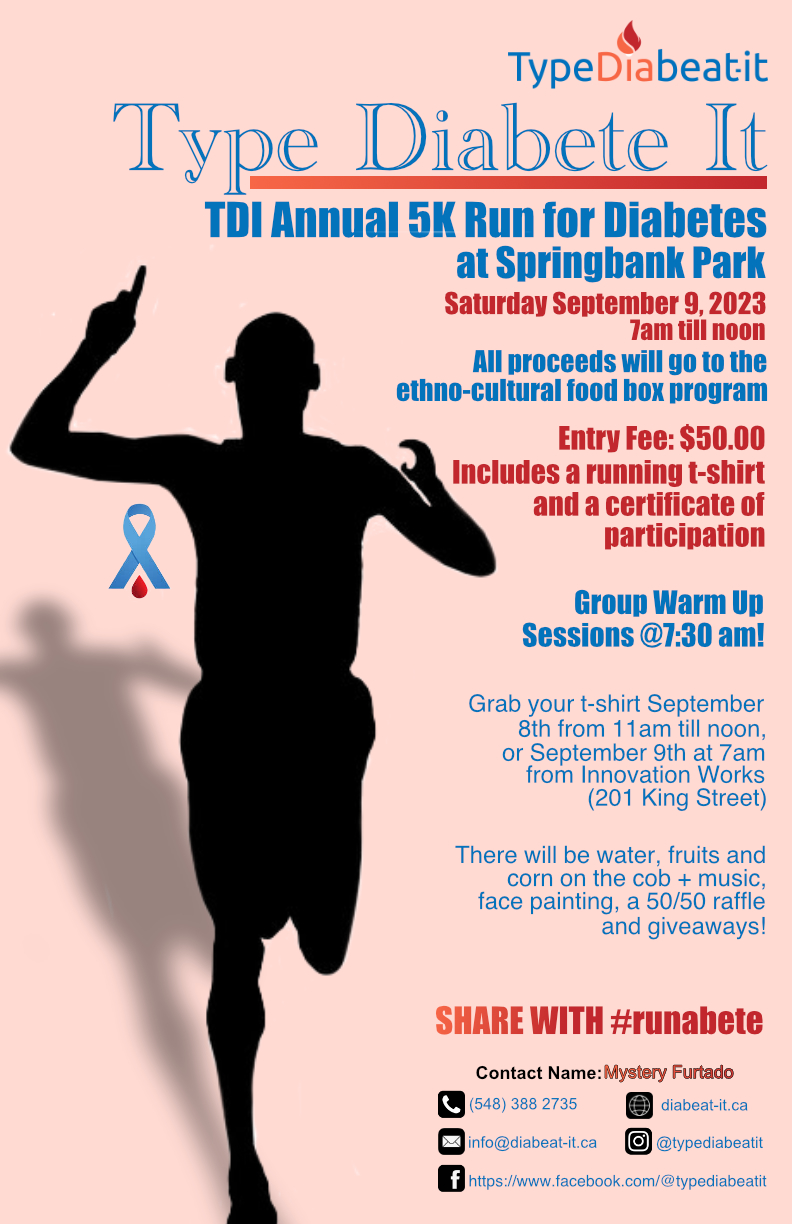 30/110
[Speaker Notes: pbottrel_poster.jpg]
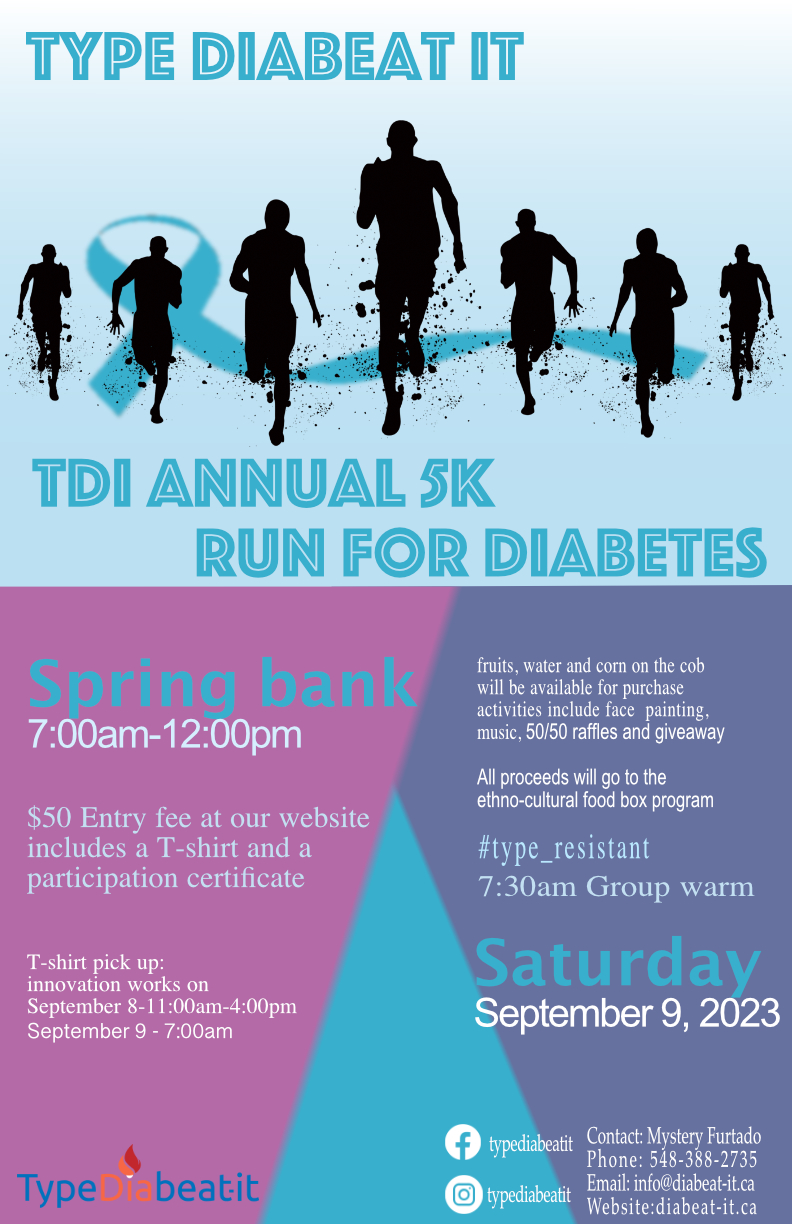 34/110
[Speaker Notes: nalhussa_poster.jpg]
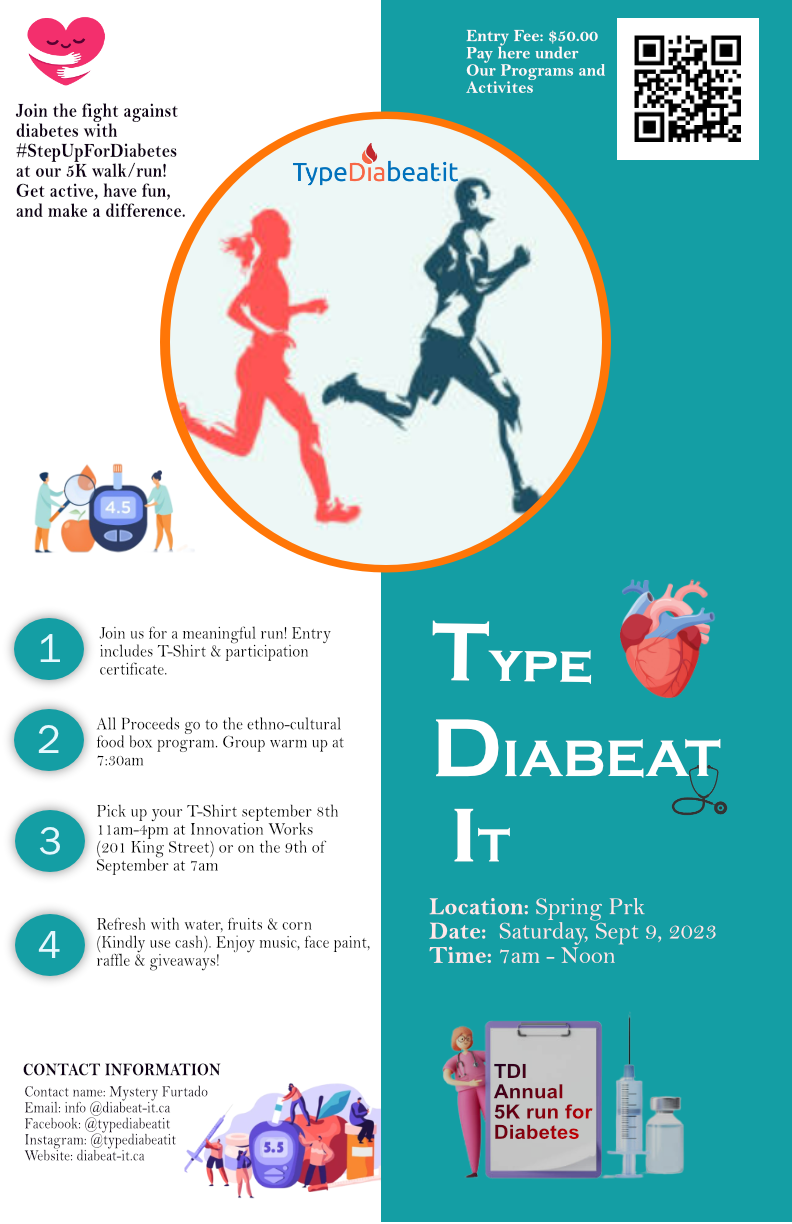 37/110
[Speaker Notes: mchaud72_poster.jpg]
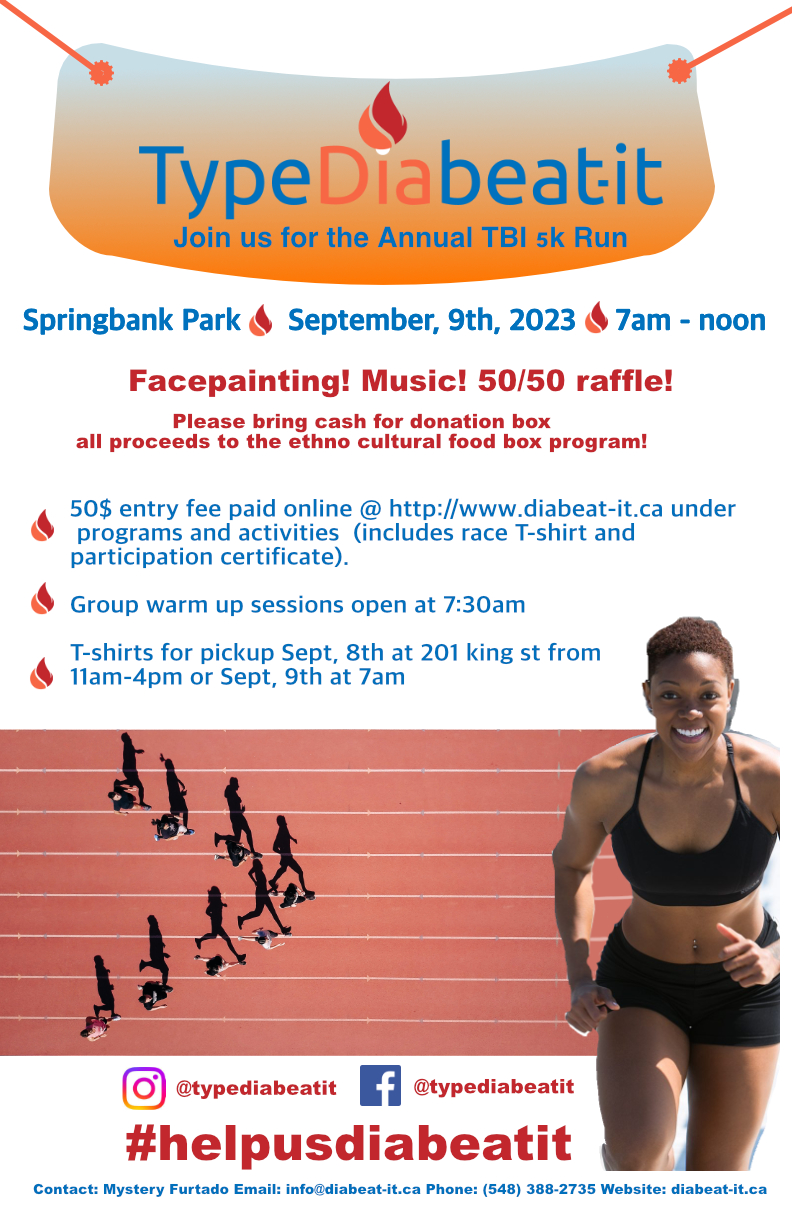 39/110
[Speaker Notes: mcamer87_poster.jpg]
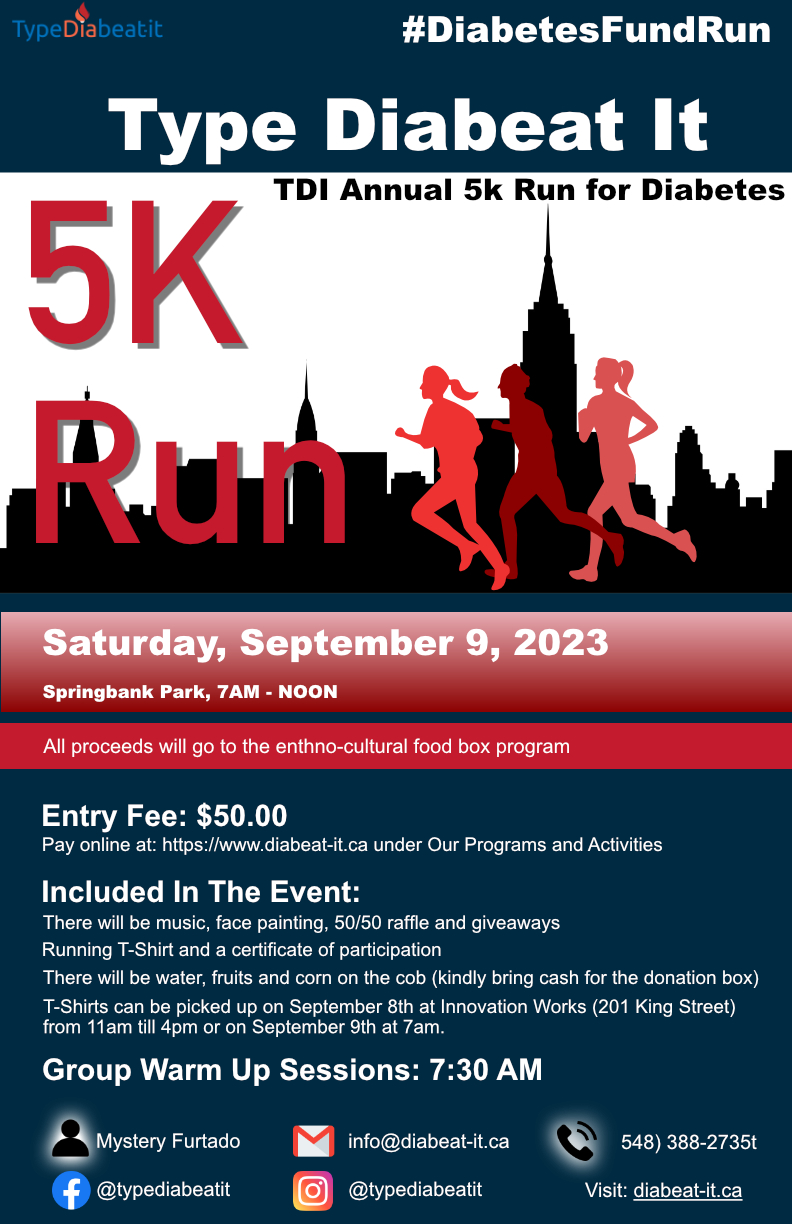 42/110
[Speaker Notes: mbhiman2_poster.jpg]
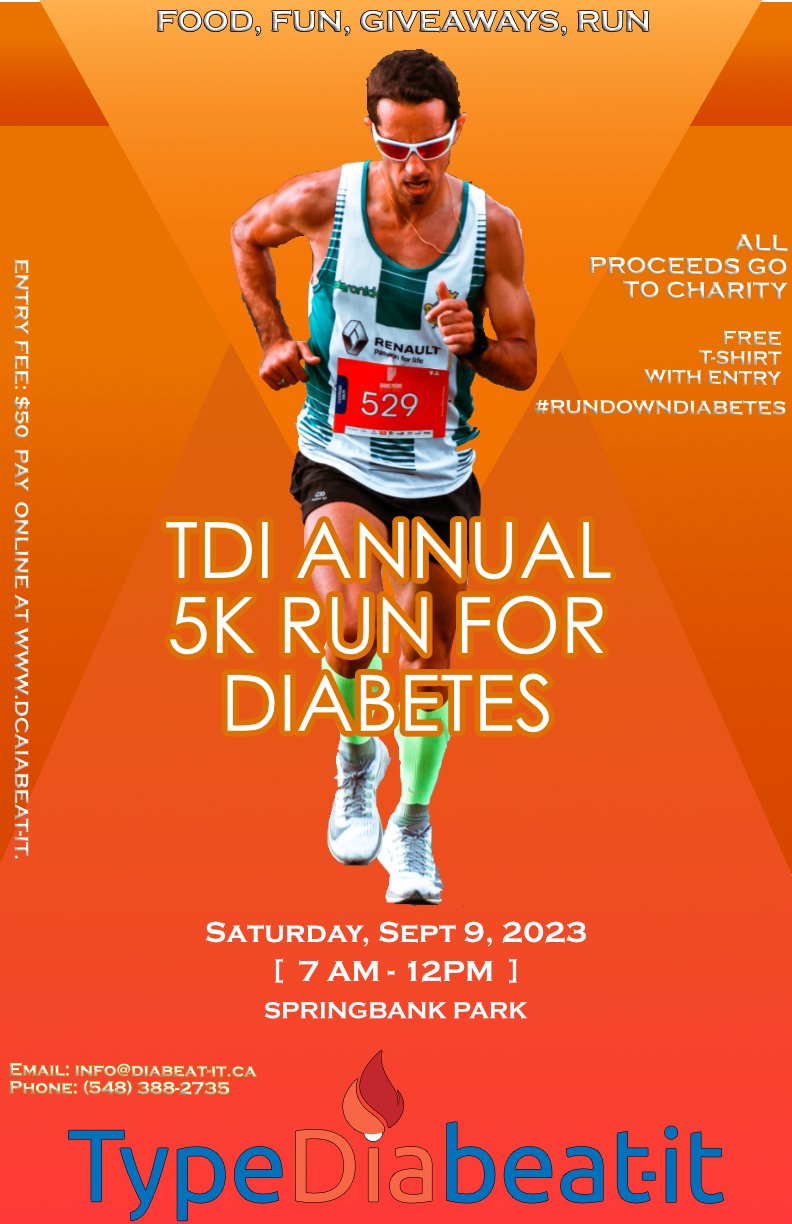 45/110
[Speaker Notes: mbaldyga_poster.jpg]
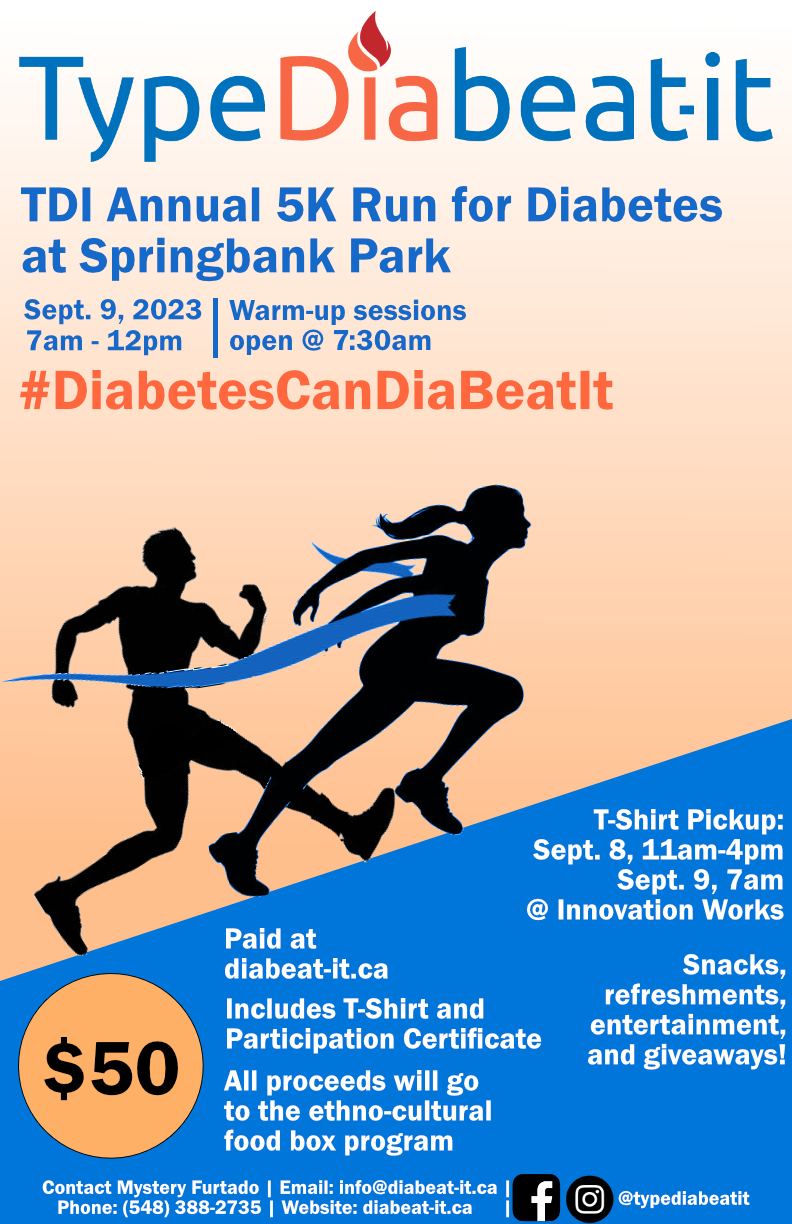 50/110
[Speaker Notes: lbozinov_poster.jpg]
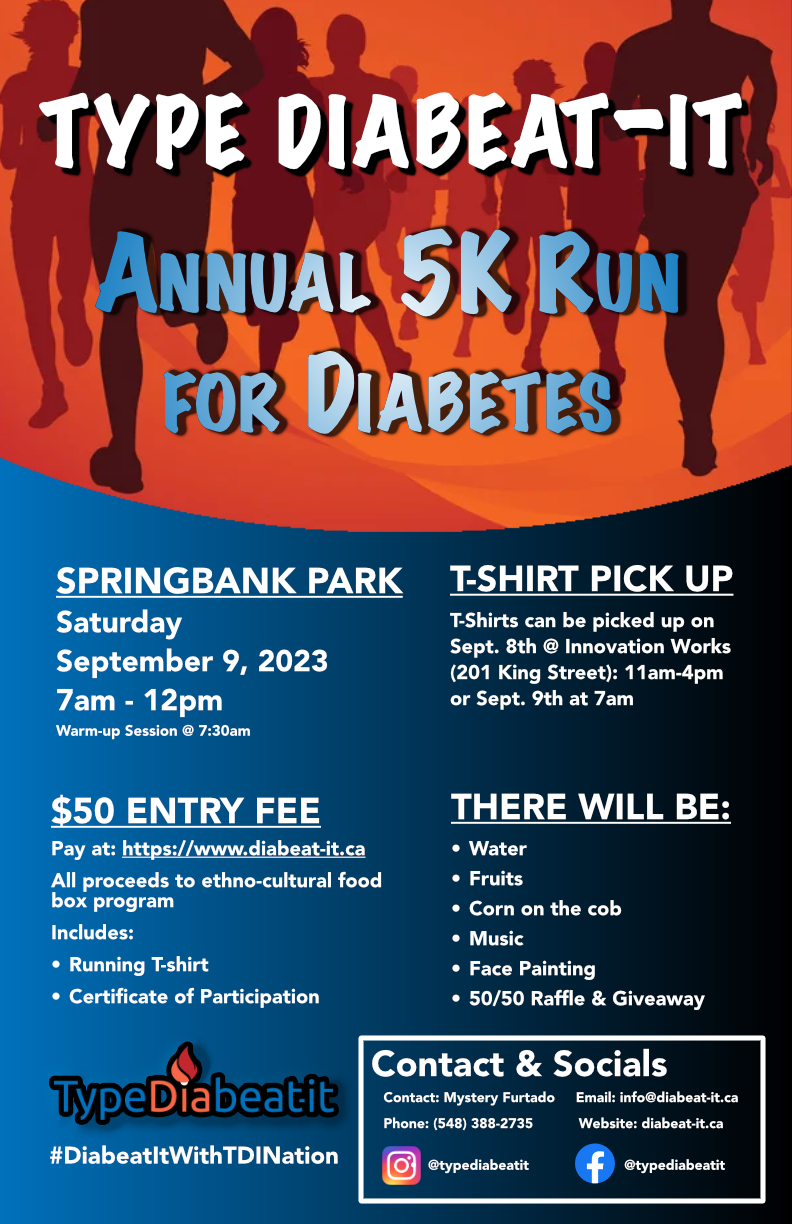 54/110
[Speaker Notes: laulesti_poster.jpg]
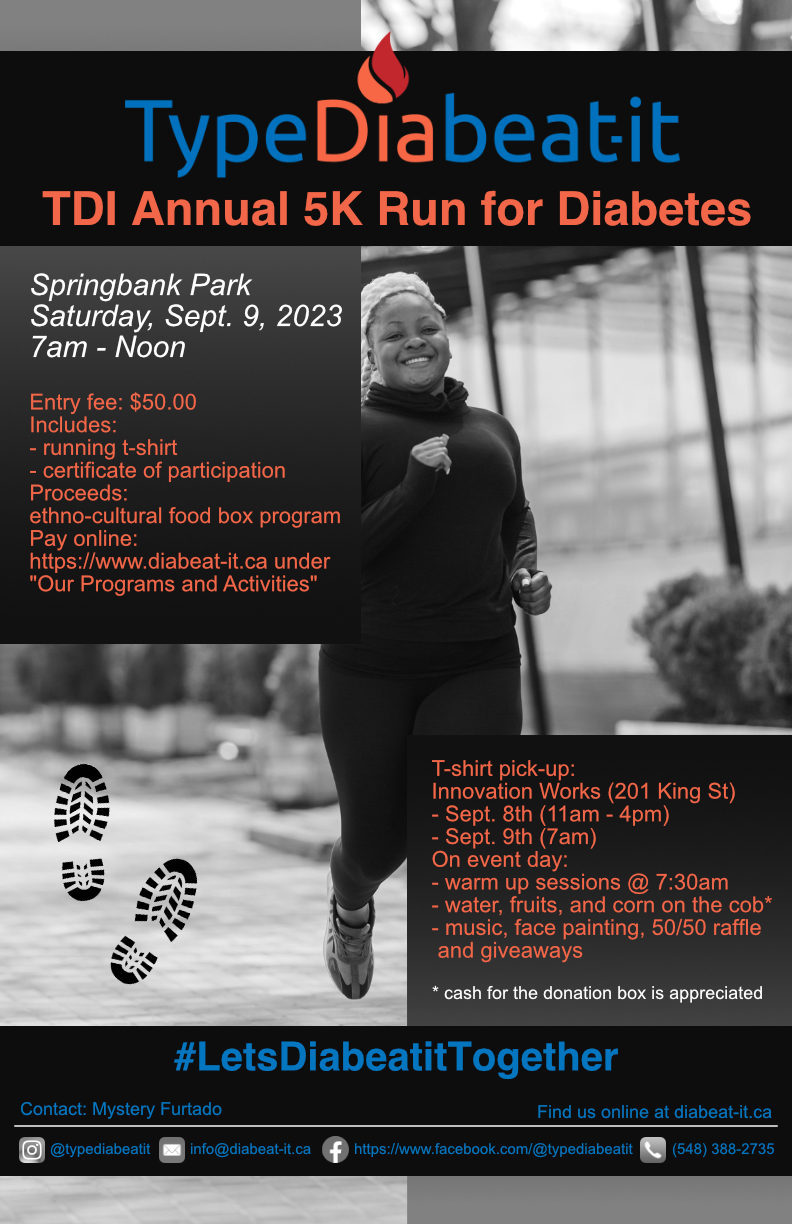 56/110
[Speaker Notes: kbertr_poster.jpg]
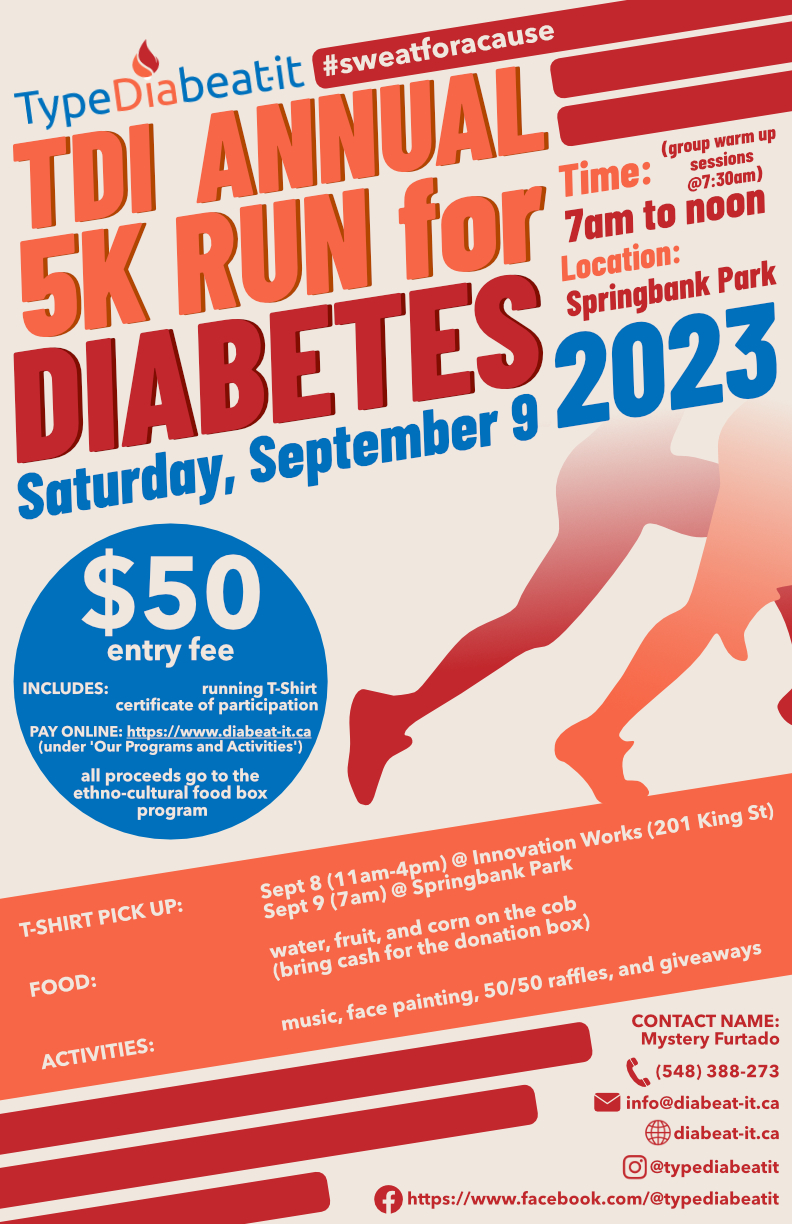 58/110
[Speaker Notes: jchan973_poster.jpg]
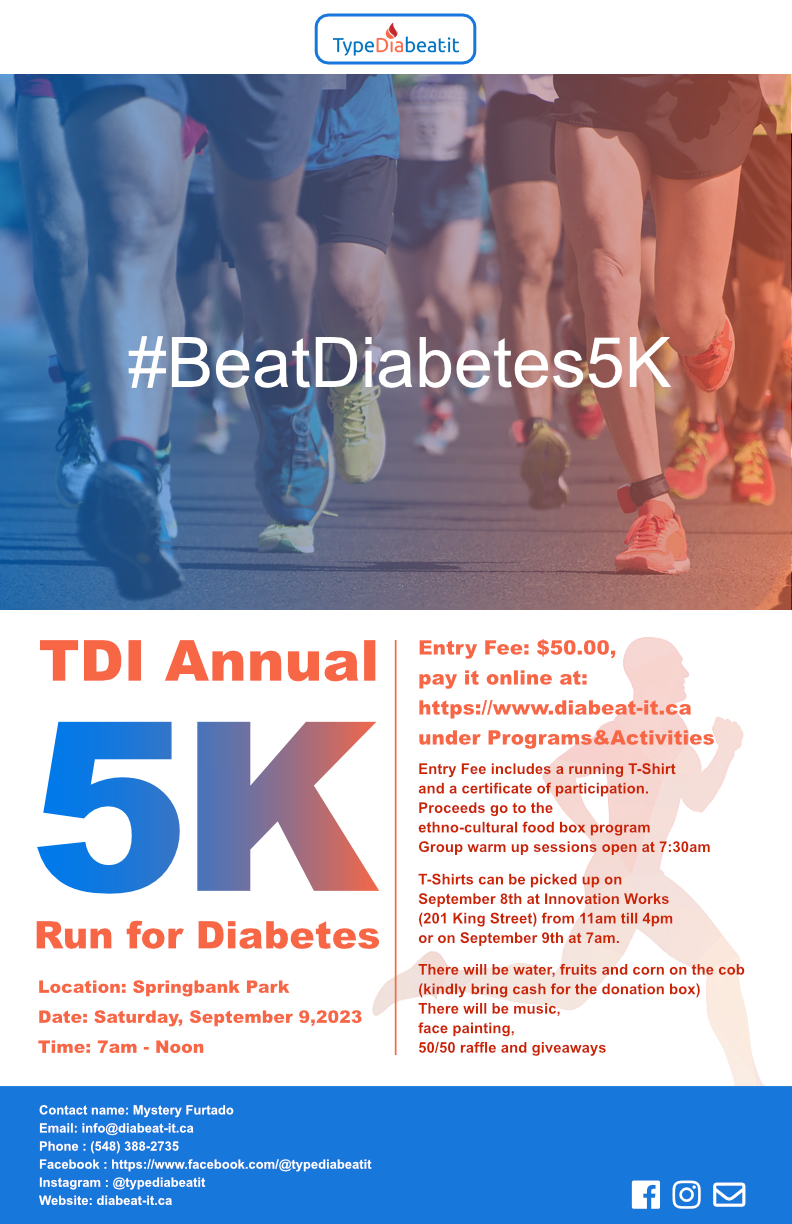 59/110
[Speaker Notes: jbrenn29_poster.jpg]
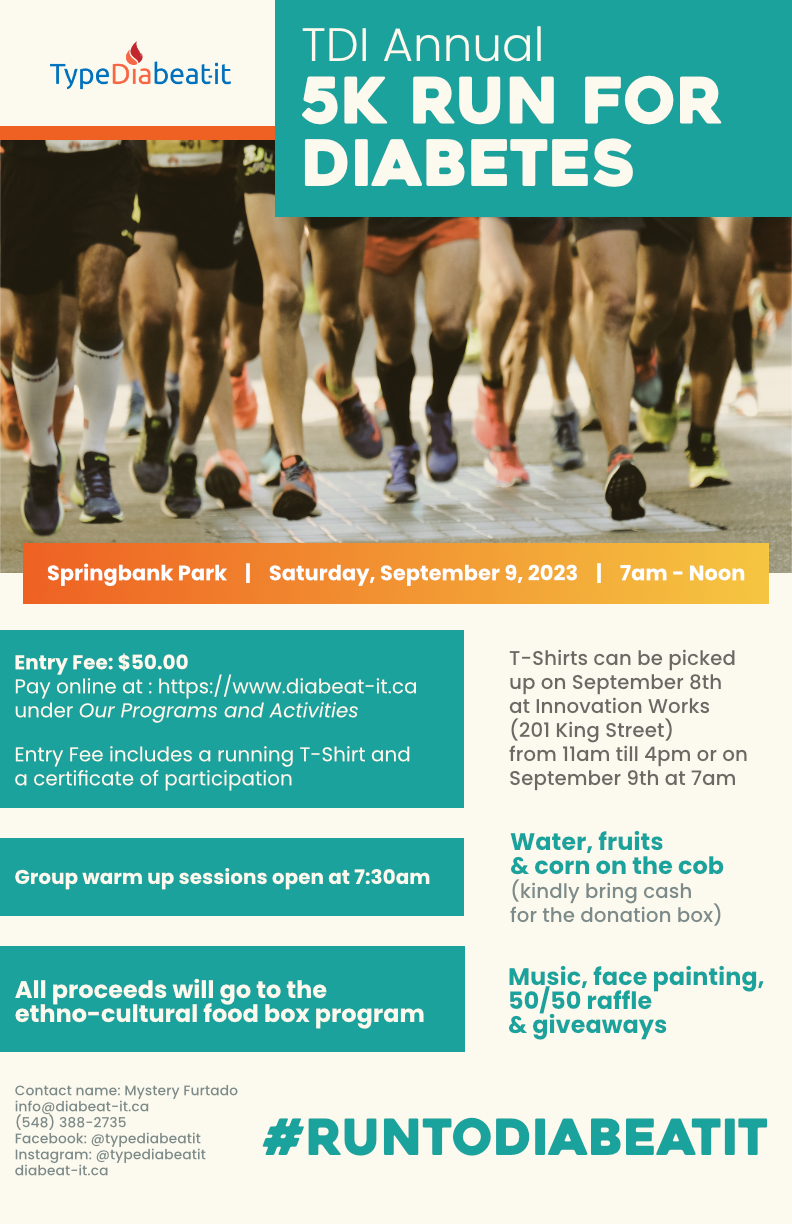 66/110
[Speaker Notes: jackerm2_poster.jpg]
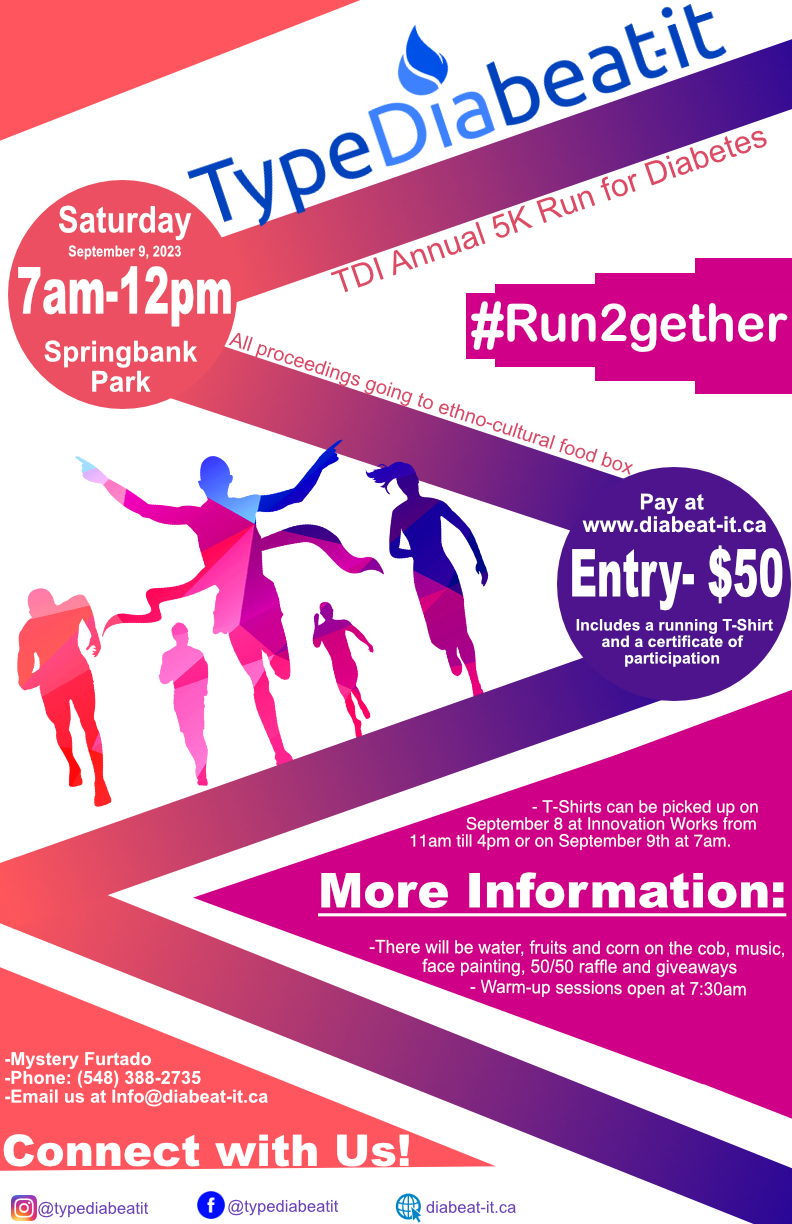 68/110
[Speaker Notes: iaujla3_poster.jpg]
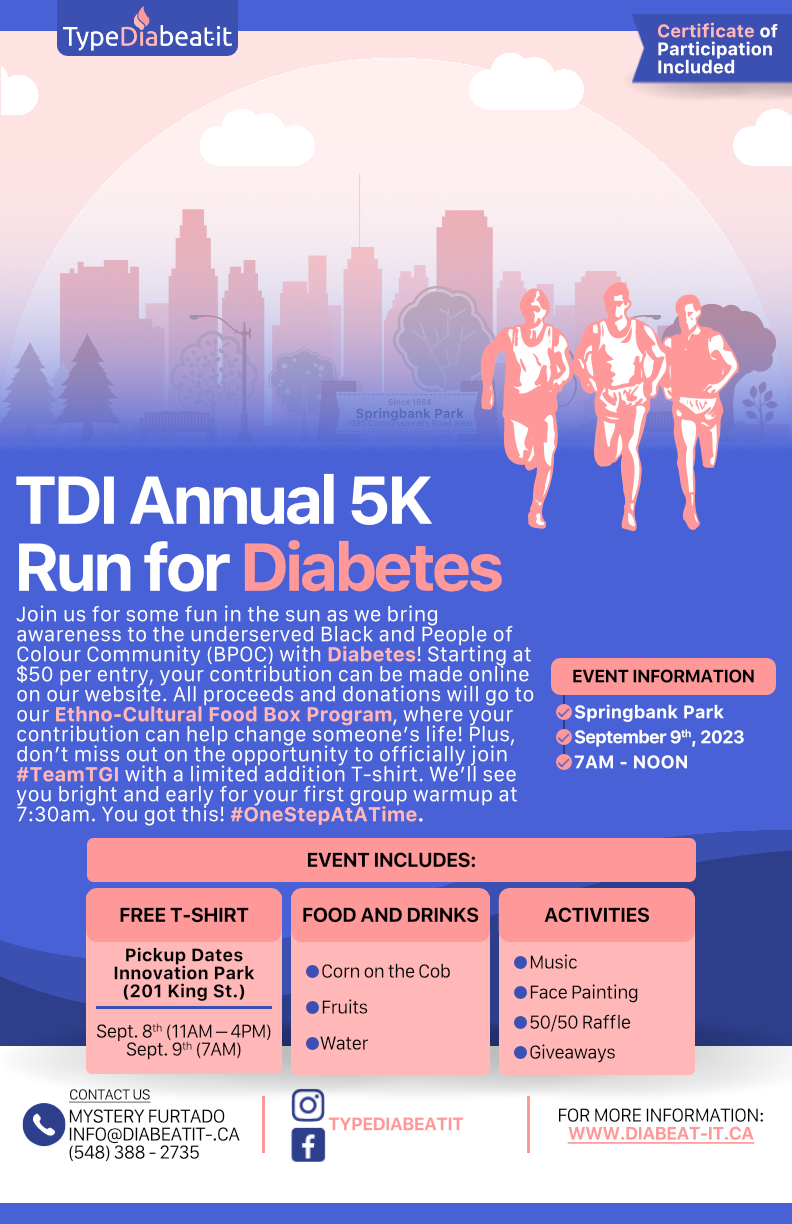 74/110
[Speaker Notes: halkhris_poster.jpg]
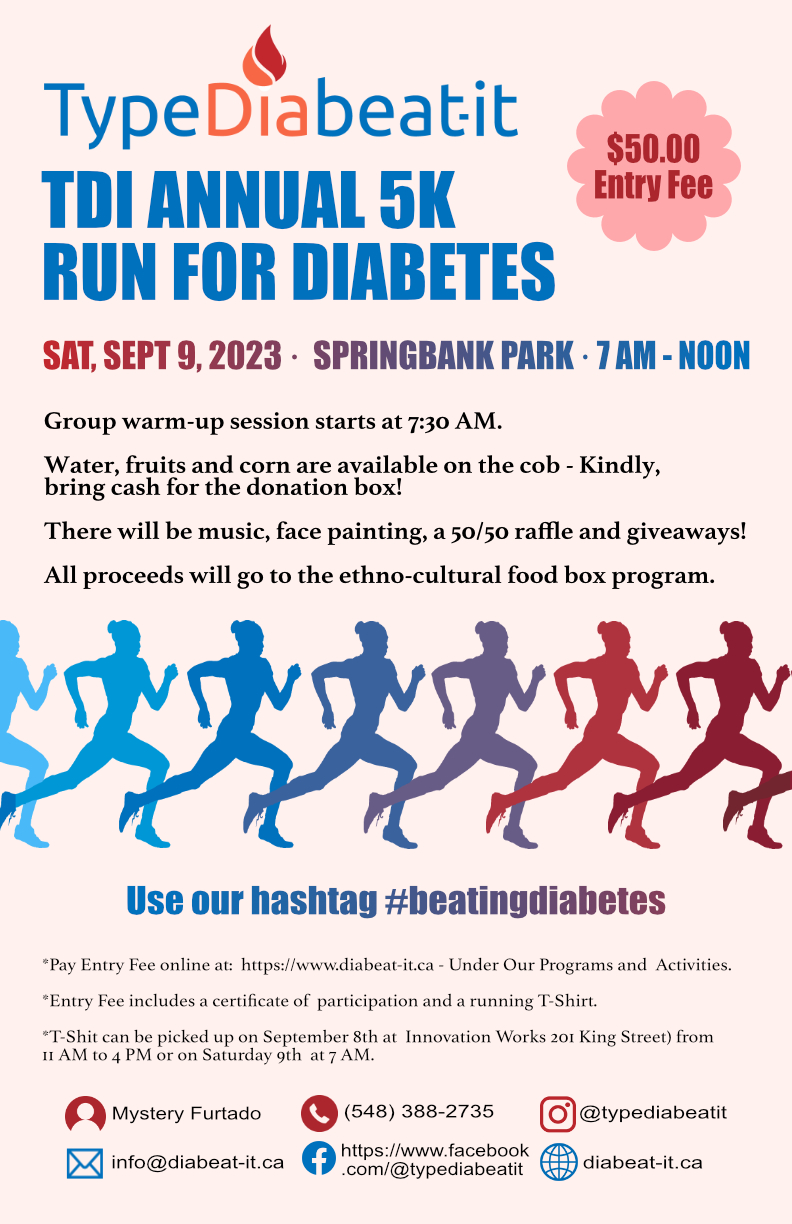 77/110
[Speaker Notes: farana_poster.jpg]
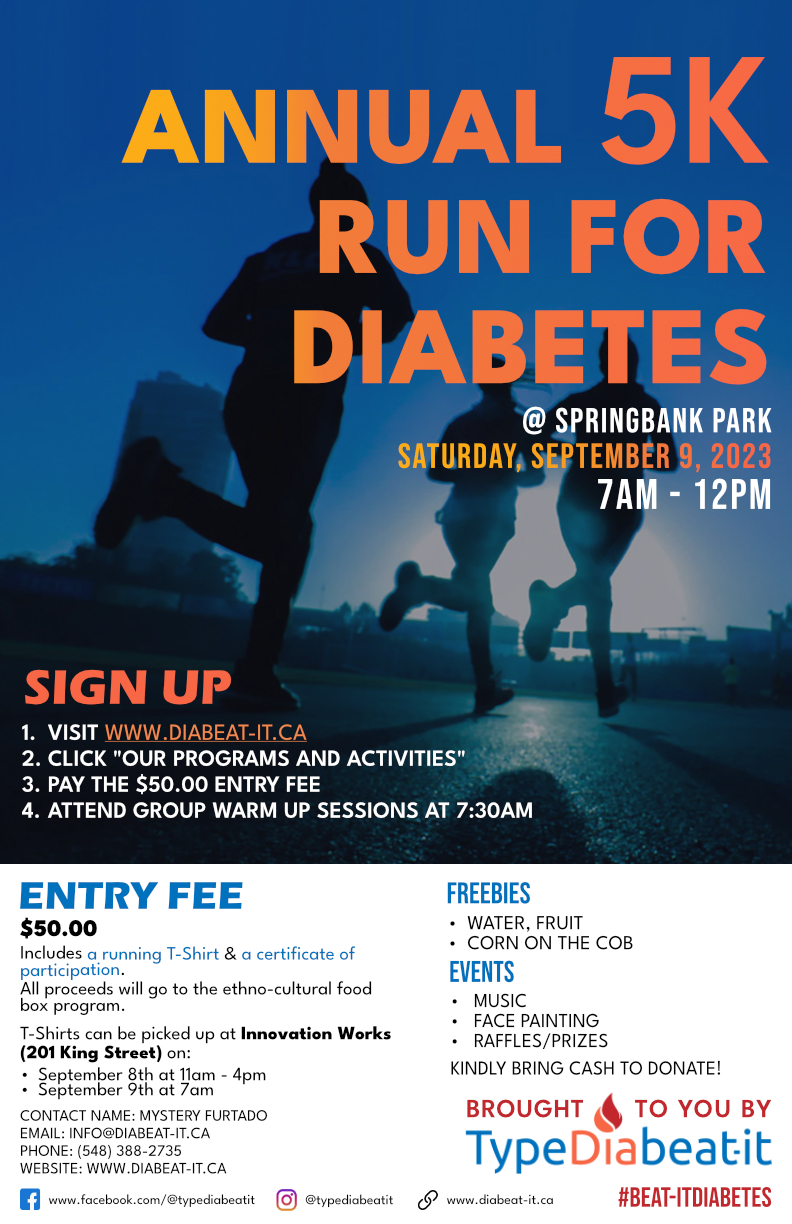 81/110
[Speaker Notes: ecao9_poster.jpg]
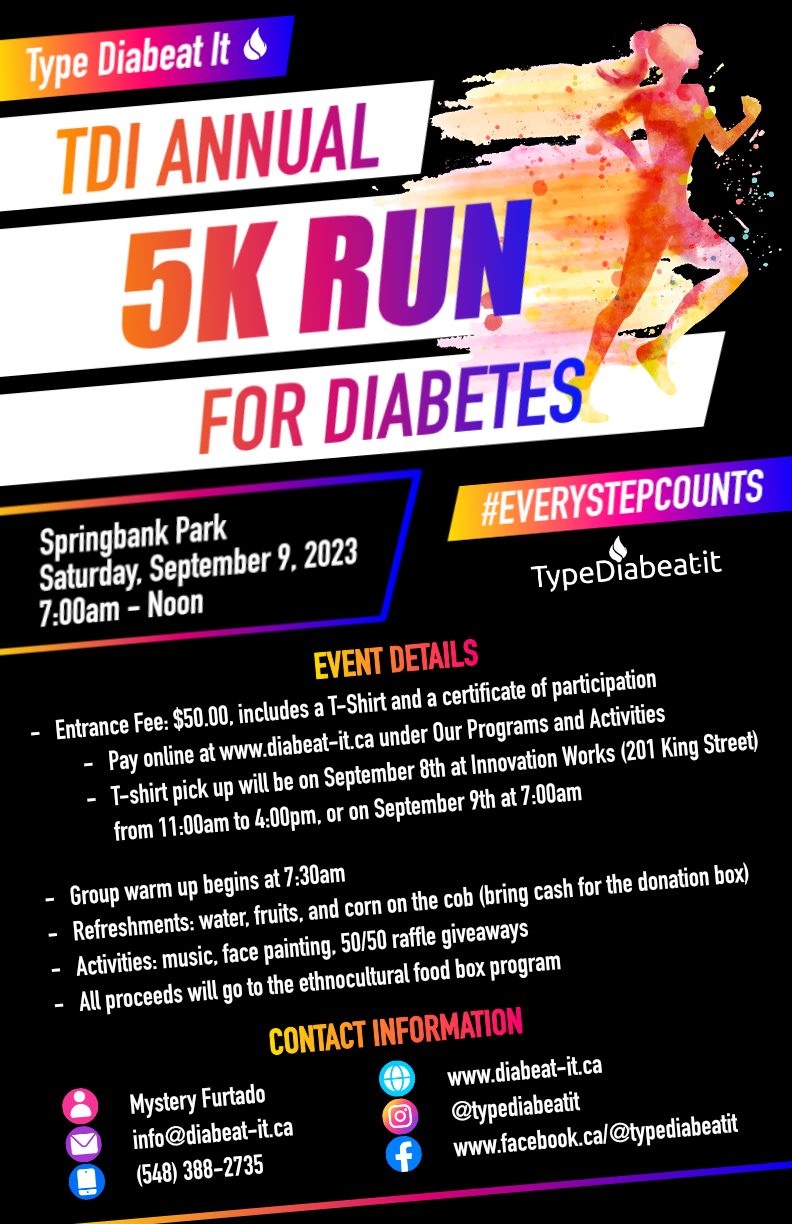 86/110
[Speaker Notes: dcheun52_poster.jpg]
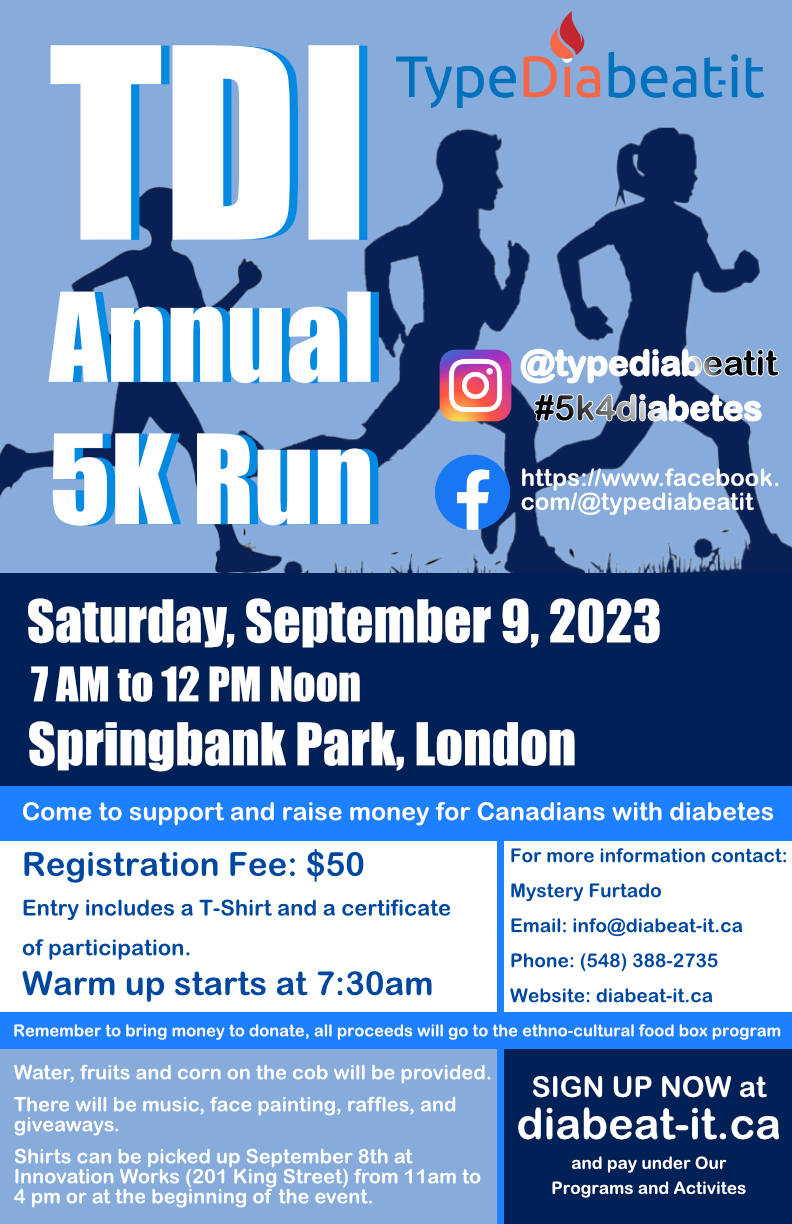 88/110
[Speaker Notes: ccheu288_poster.jpg]
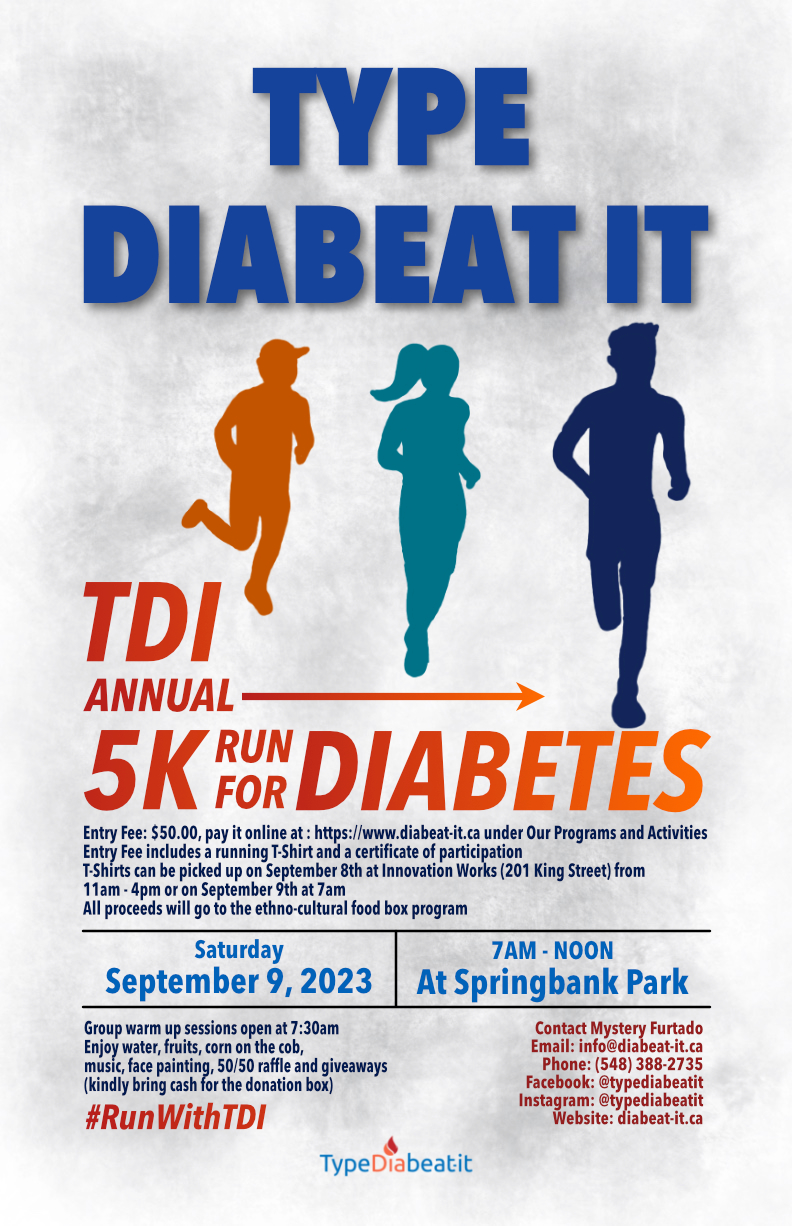 89/110
[Speaker Notes: ccha89_poster.jpg]
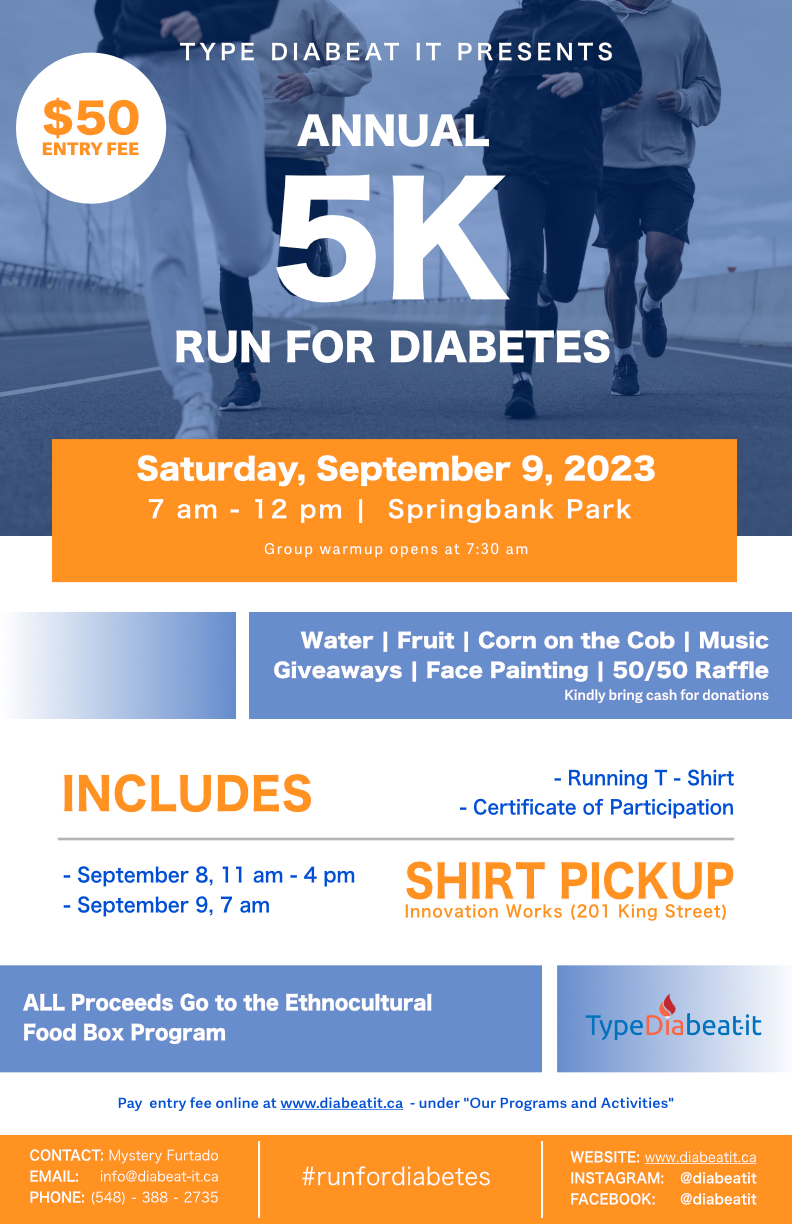 98/110
[Speaker Notes: acann8_poster.jpg]
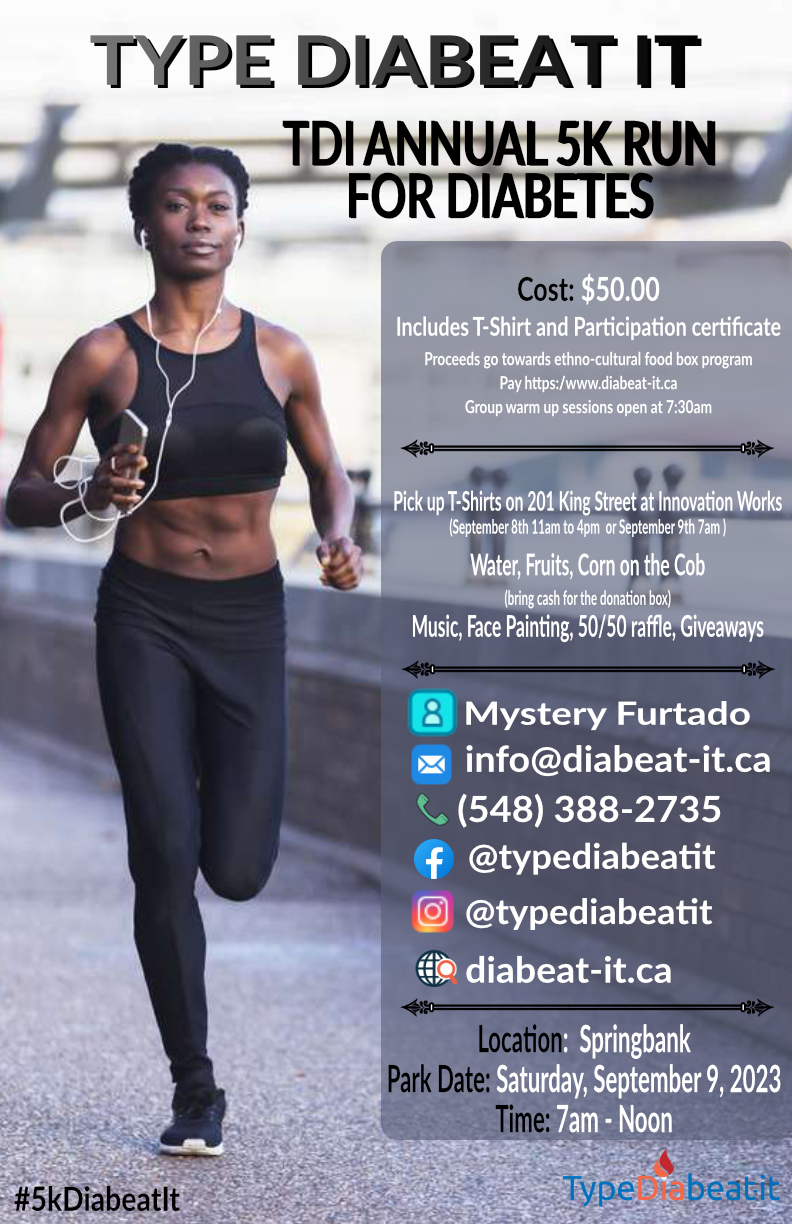 102/110
[Speaker Notes: abinwase_poster.jpg]
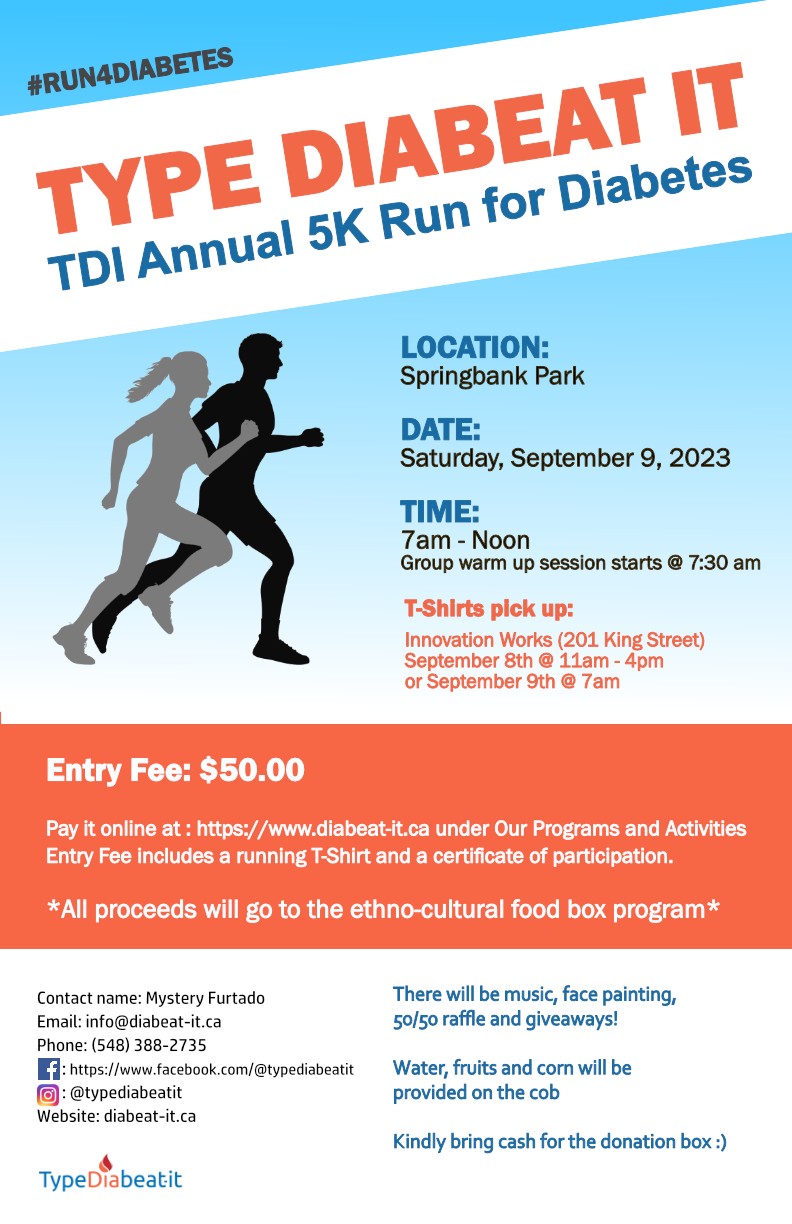 23/113
[Speaker Notes: sdubervi_poster.jpg]
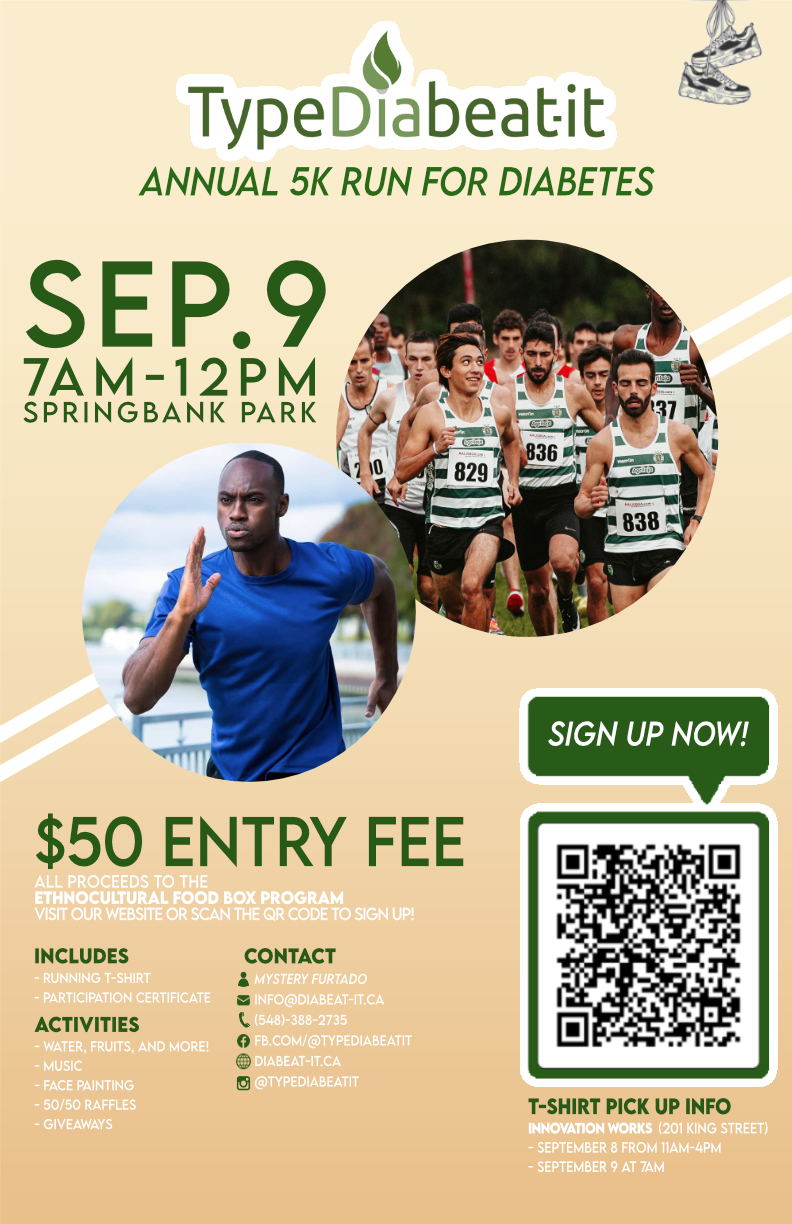 32/113
[Speaker Notes: pdizon2_poster.jpg]
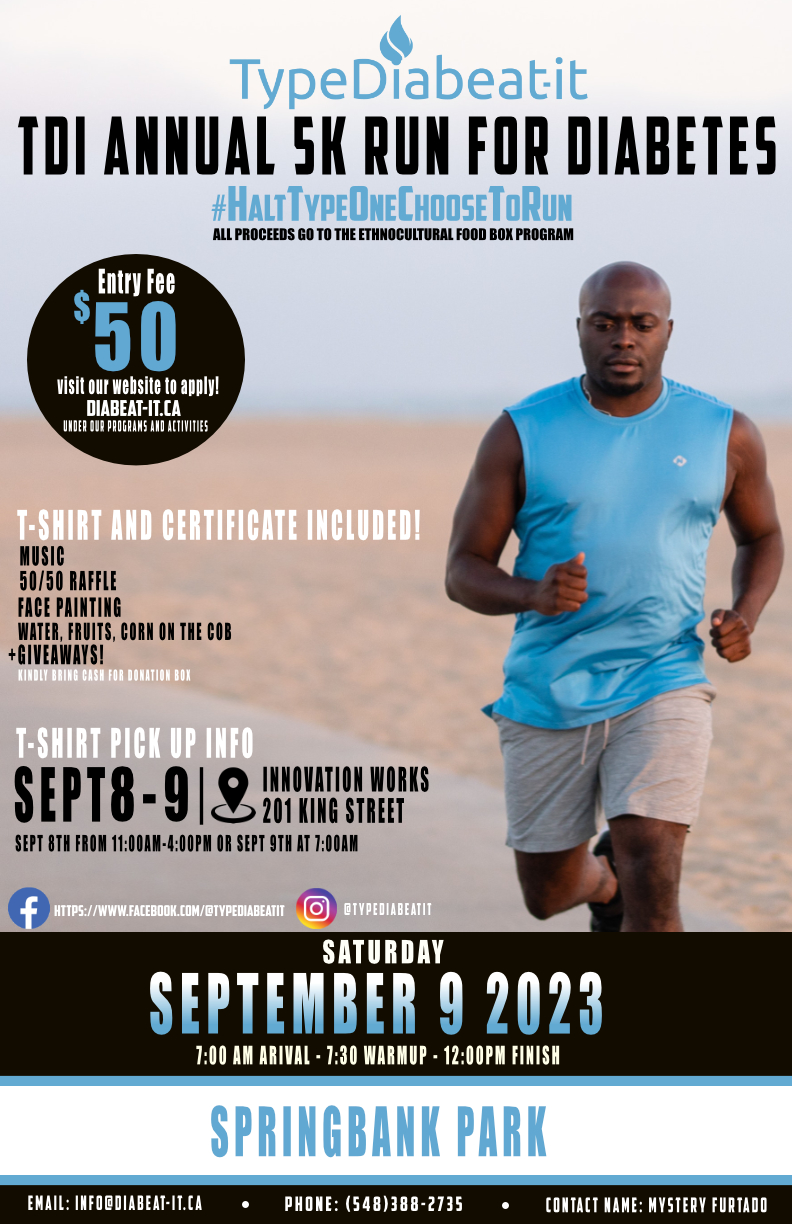 34/113
[Speaker Notes: mheinri4_poster.jpg]
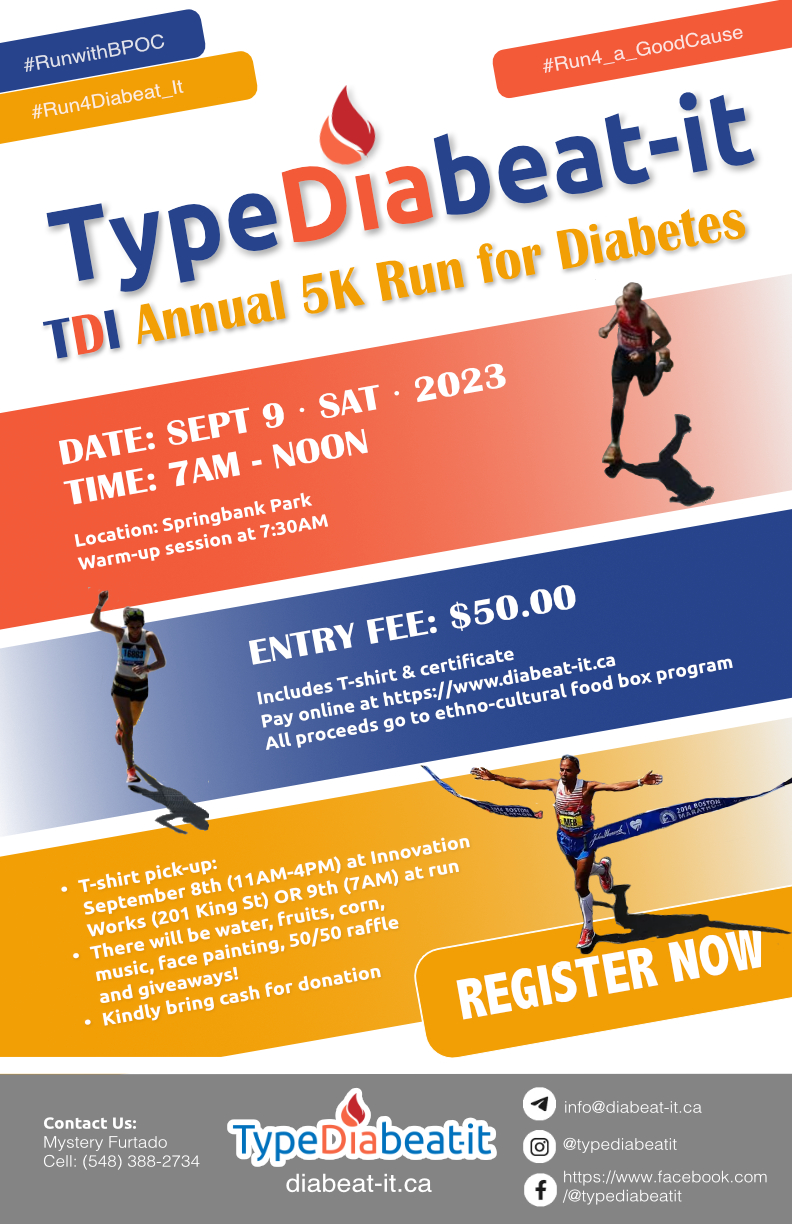 35/113
[Speaker Notes: mguo93_poster.jpg]
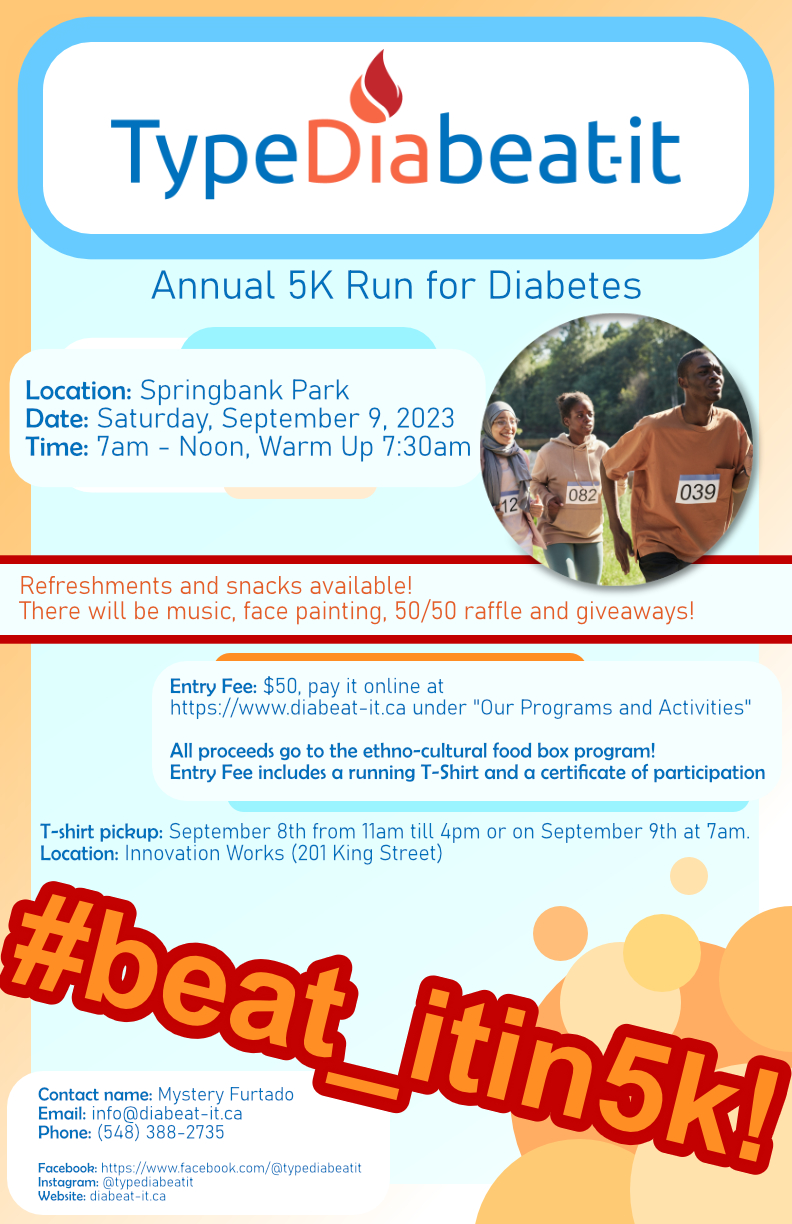 55/113
[Speaker Notes: khamou2_poster.jpg]
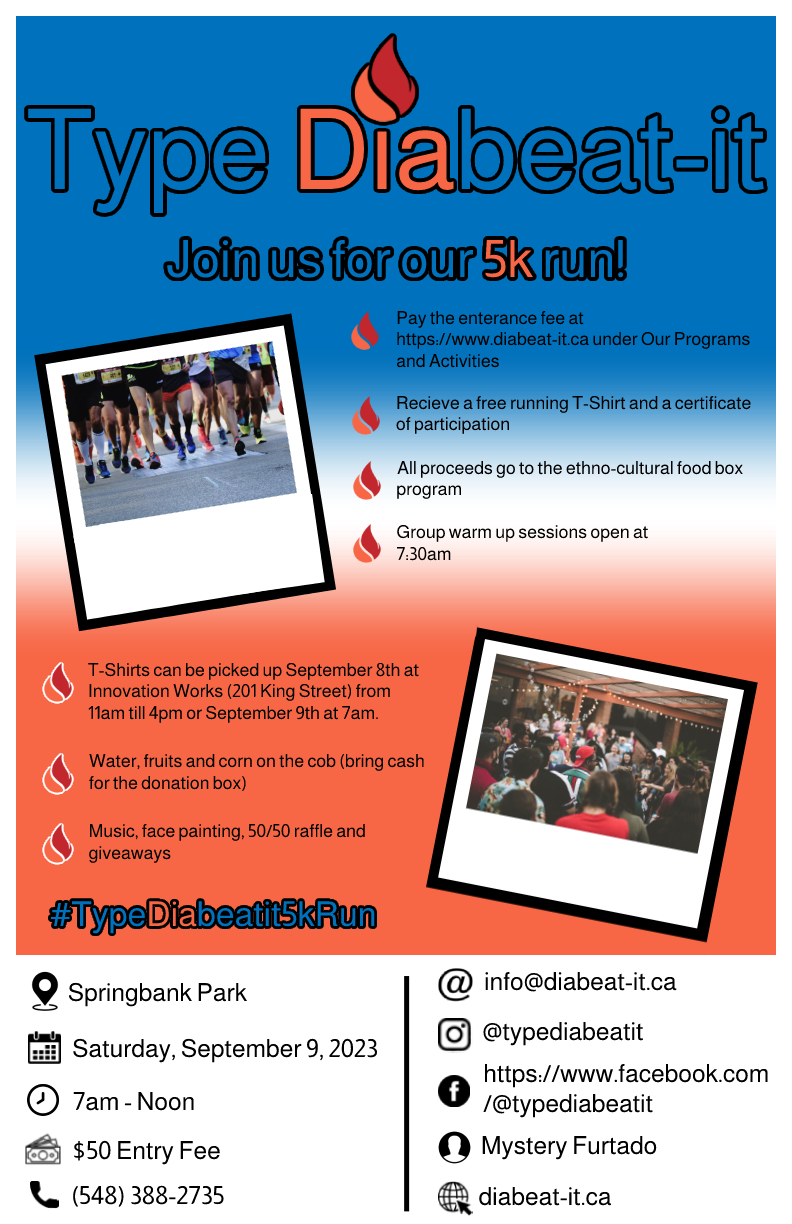 56/113
[Speaker Notes: khalter_poster.jpg]
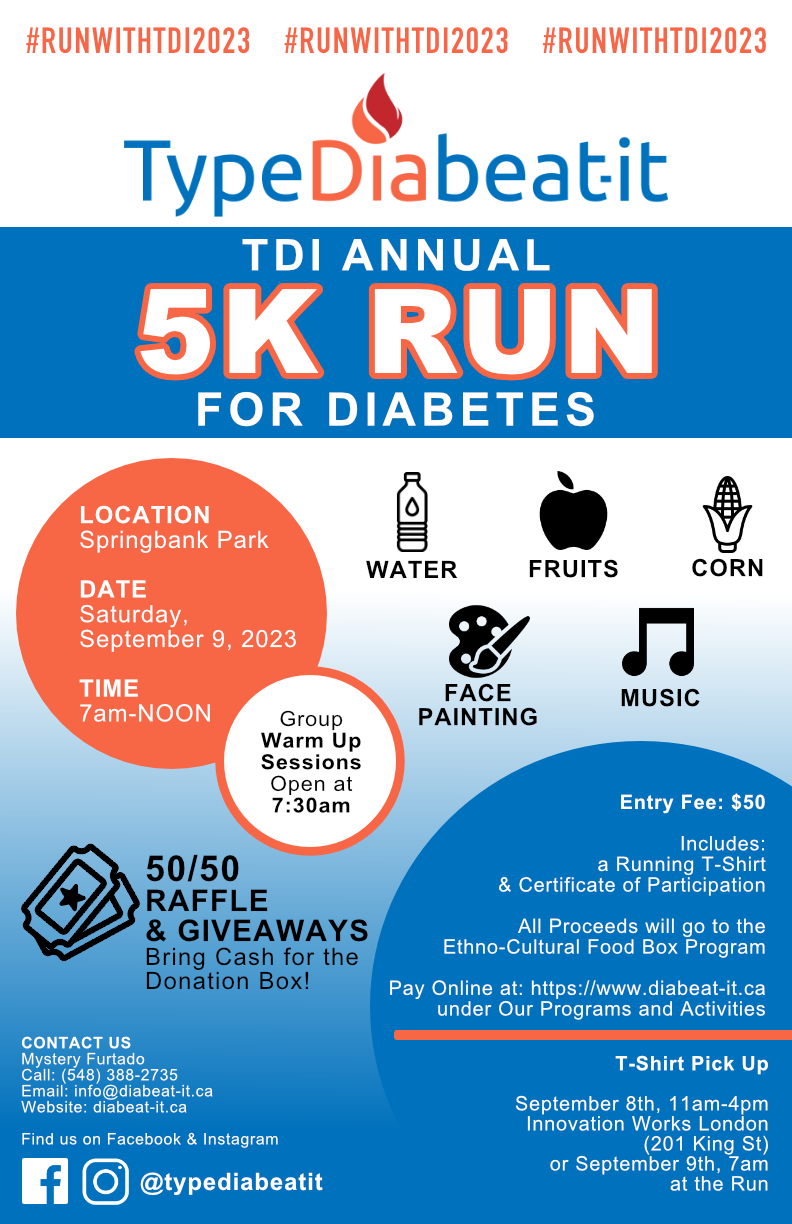 57/113
[Speaker Notes: kfrase83_poster.jpg]
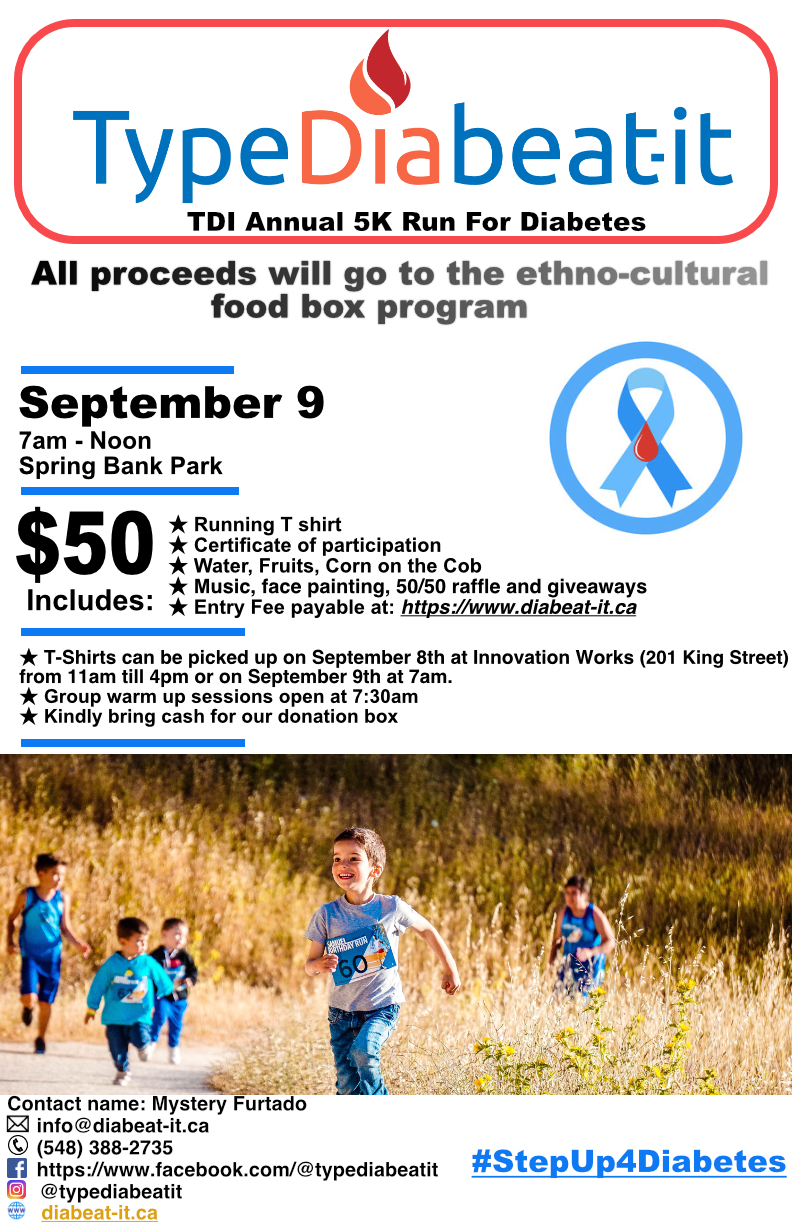 61/113
[Speaker Notes: kebeid_poster.jpg]
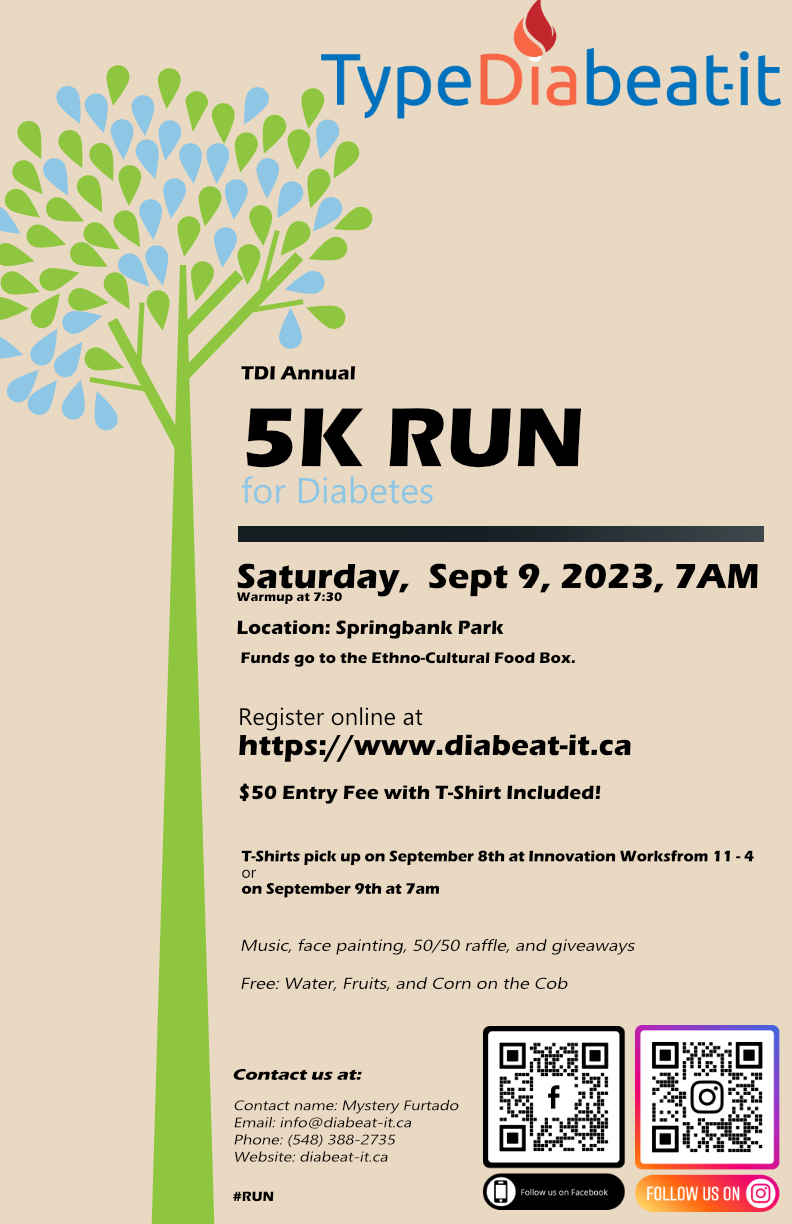 85/113
[Speaker Notes: chill232_poster.jpg]
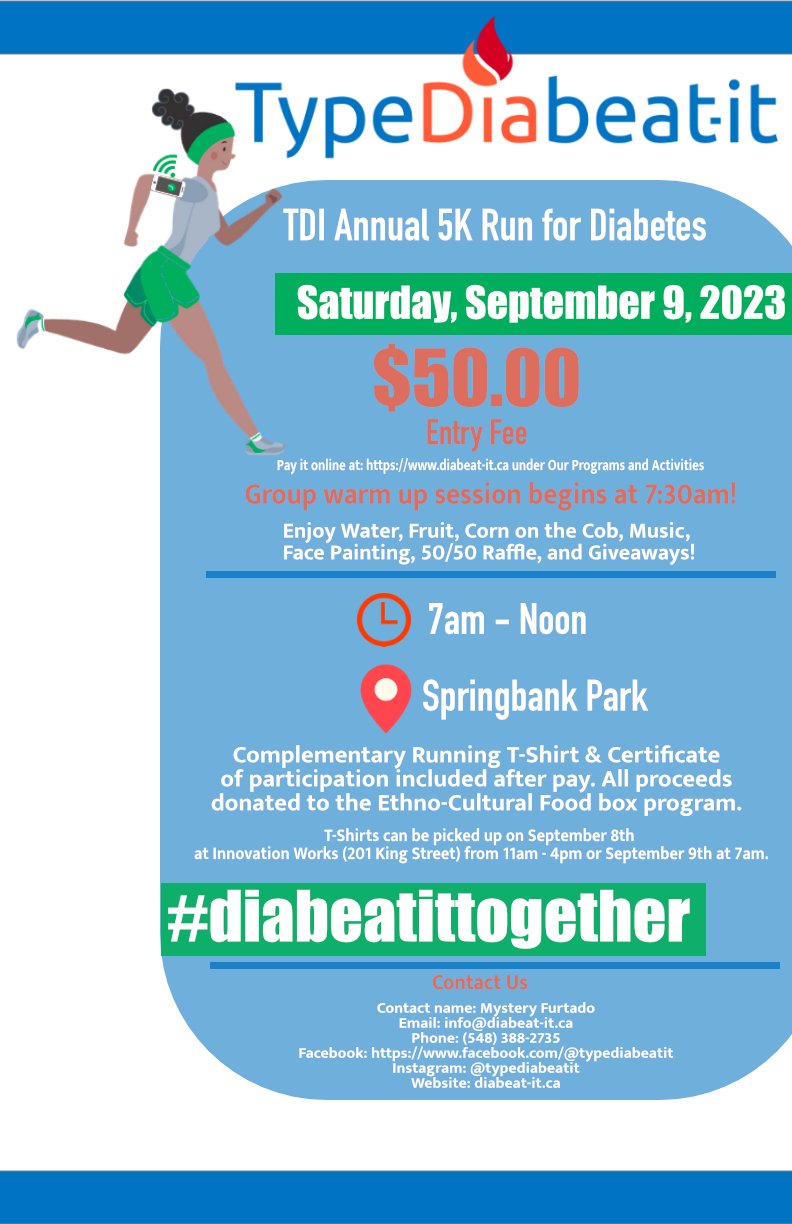 92/113
[Speaker Notes: cdemeneg_poster.jpg]
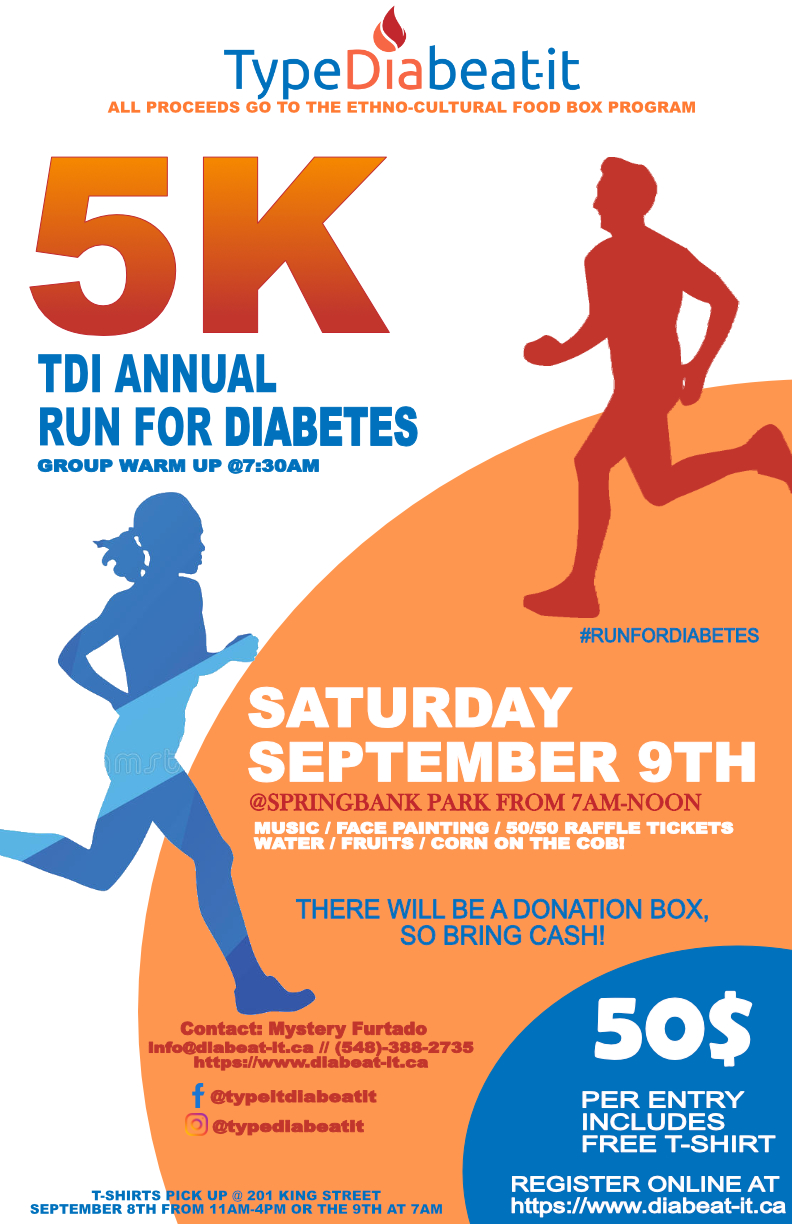 102/113
[Speaker Notes: afrase67_poster.jpg]
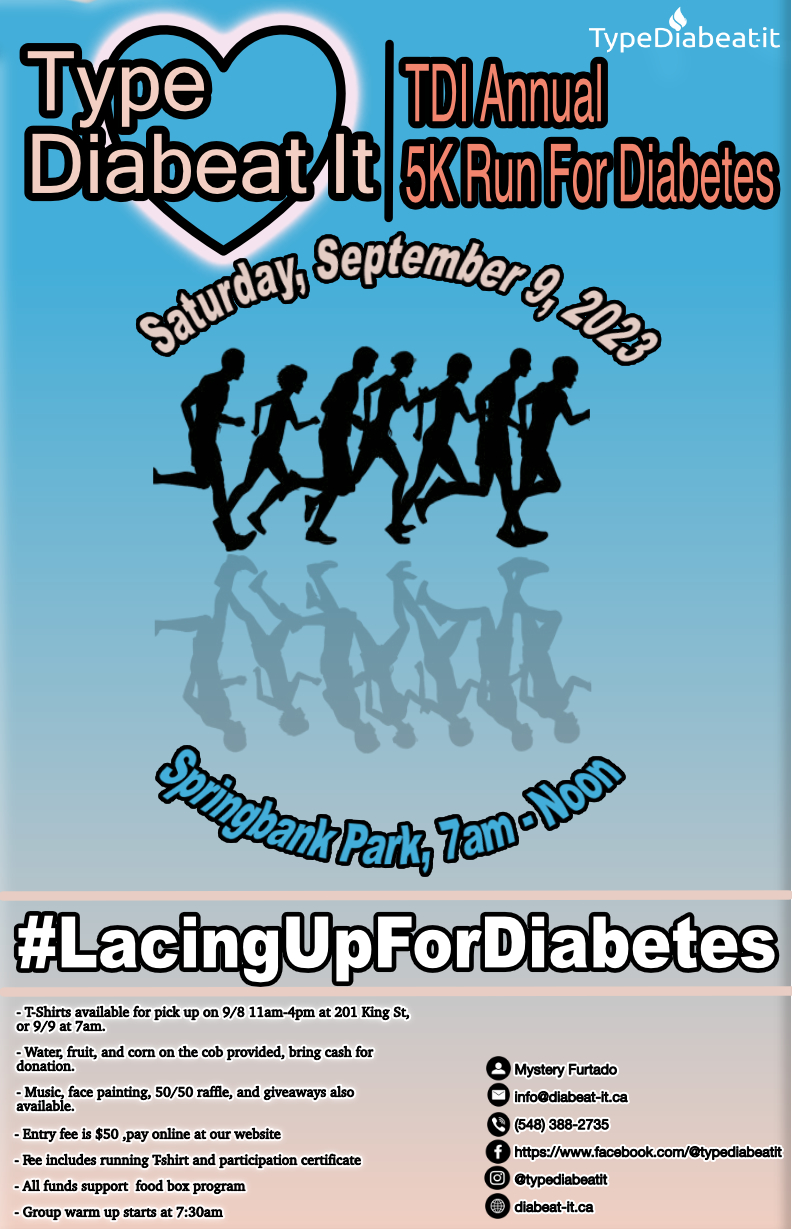 105/113
[Speaker Notes: afeinst_poster.jpg]
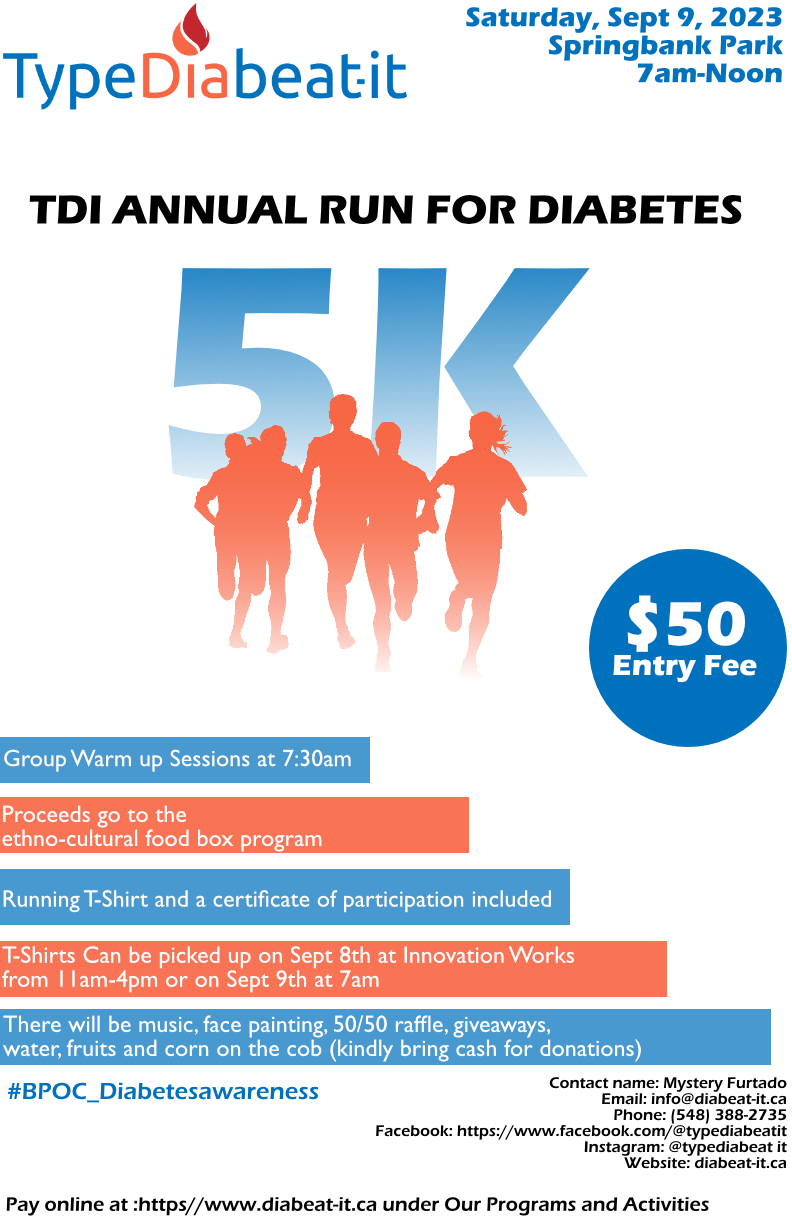 108/113
[Speaker Notes: aemon_poster.jpg]
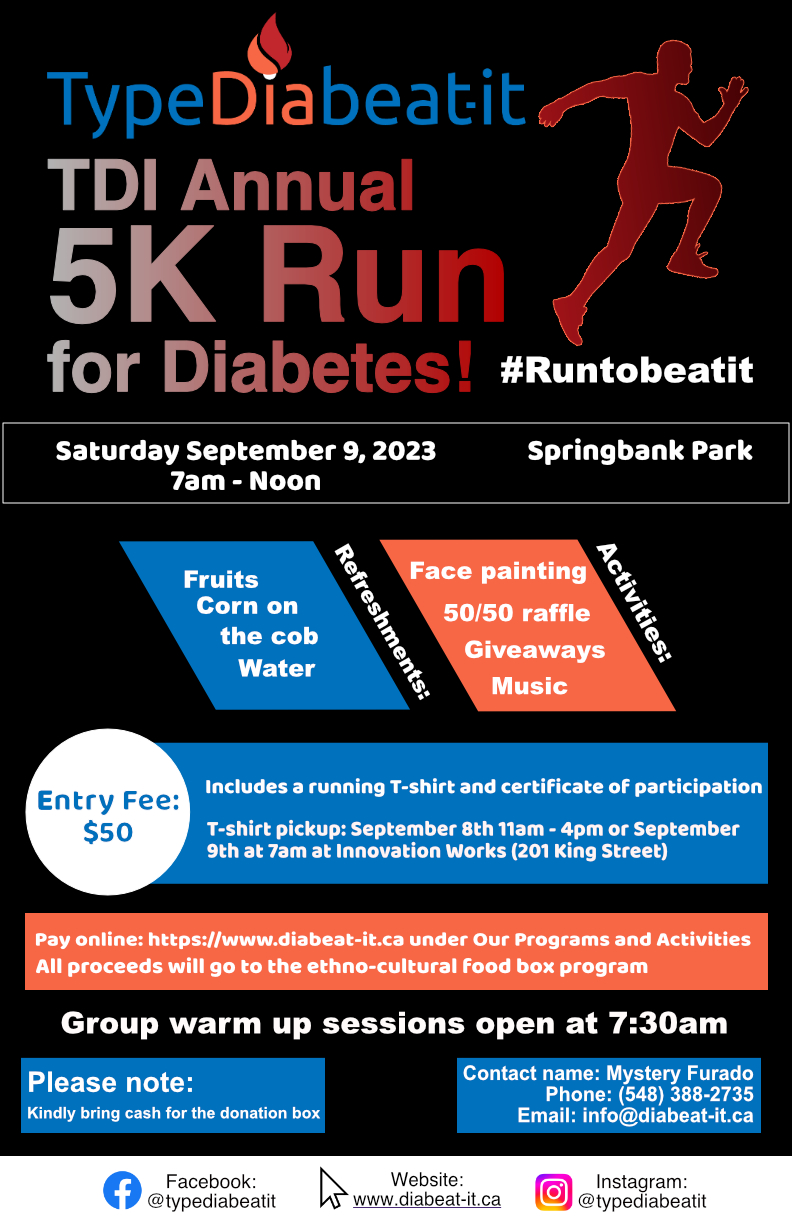 111/113
[Speaker Notes: adragoca_poster.jpg]
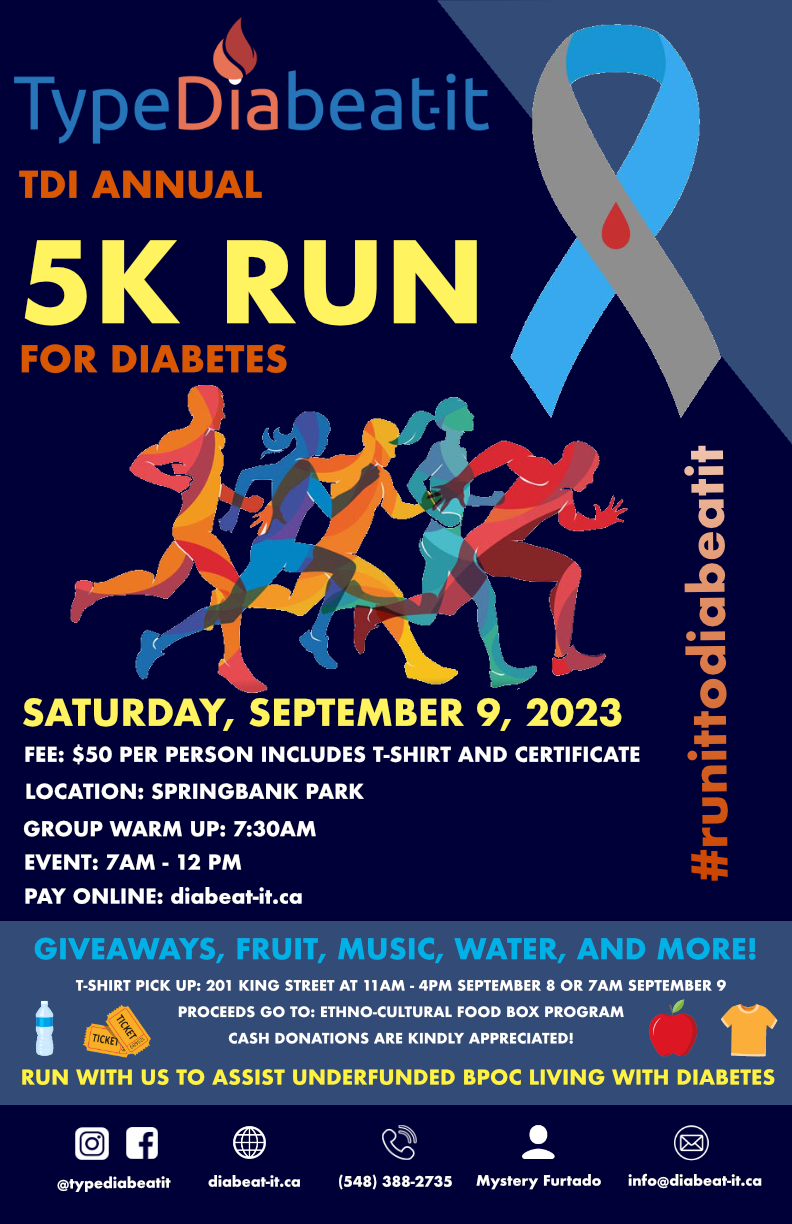 113/113
[Speaker Notes: adecassa_poster.jpg]
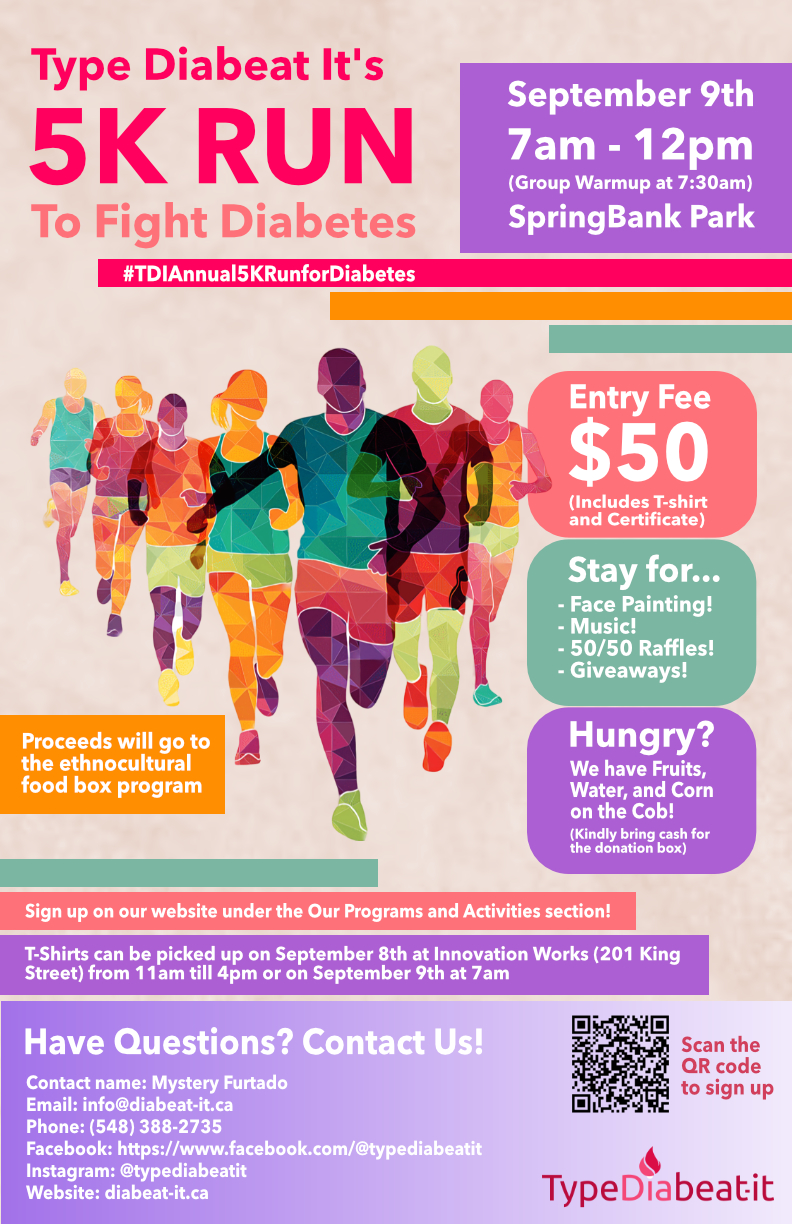 114/113
[Speaker Notes: adanesh3_poster.jpg]
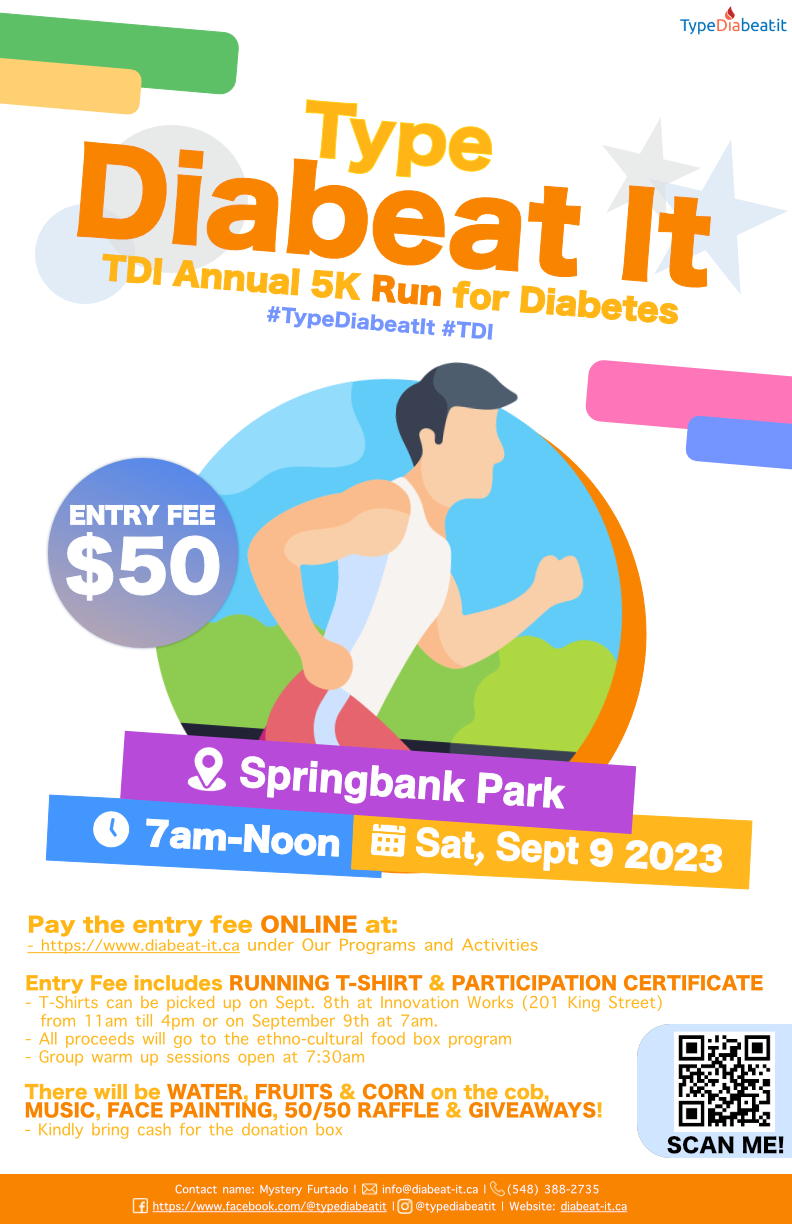 9/122
[Speaker Notes: ylee833_poster.jpg]
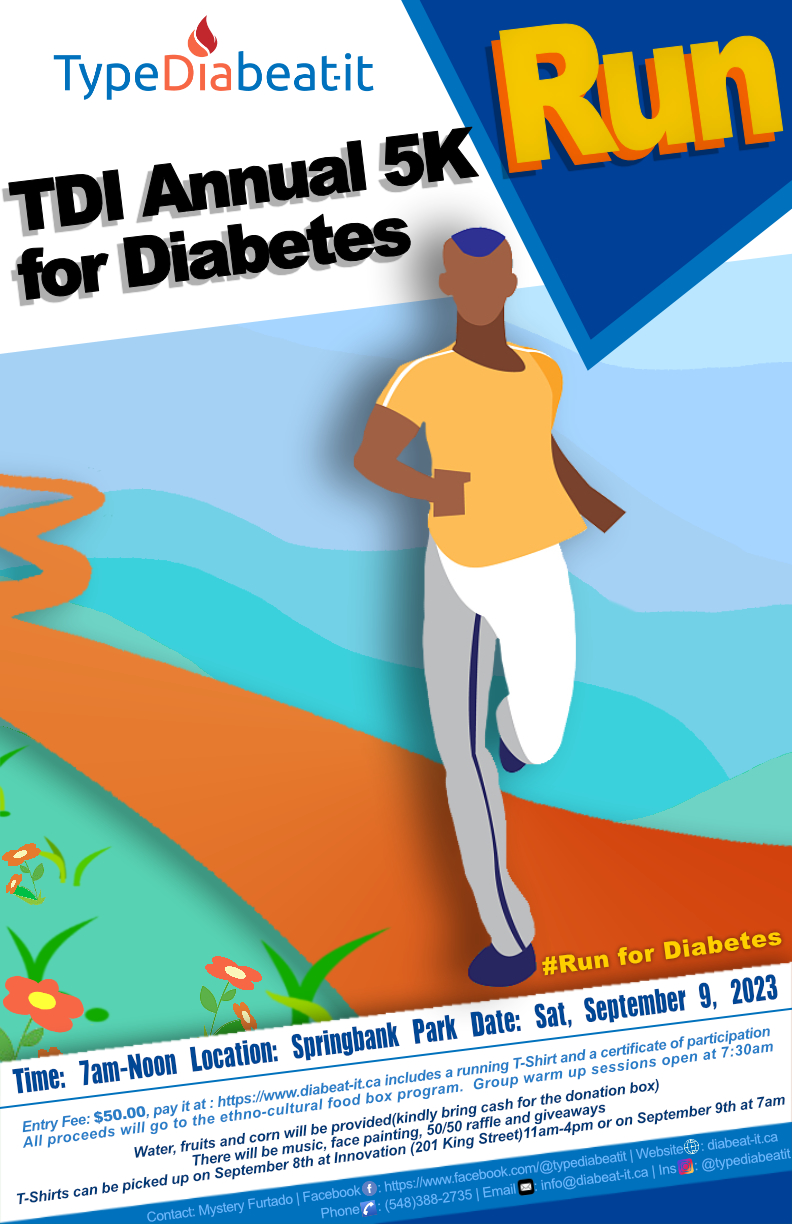 14/122
[Speaker Notes: yhua67_poster.jpg]
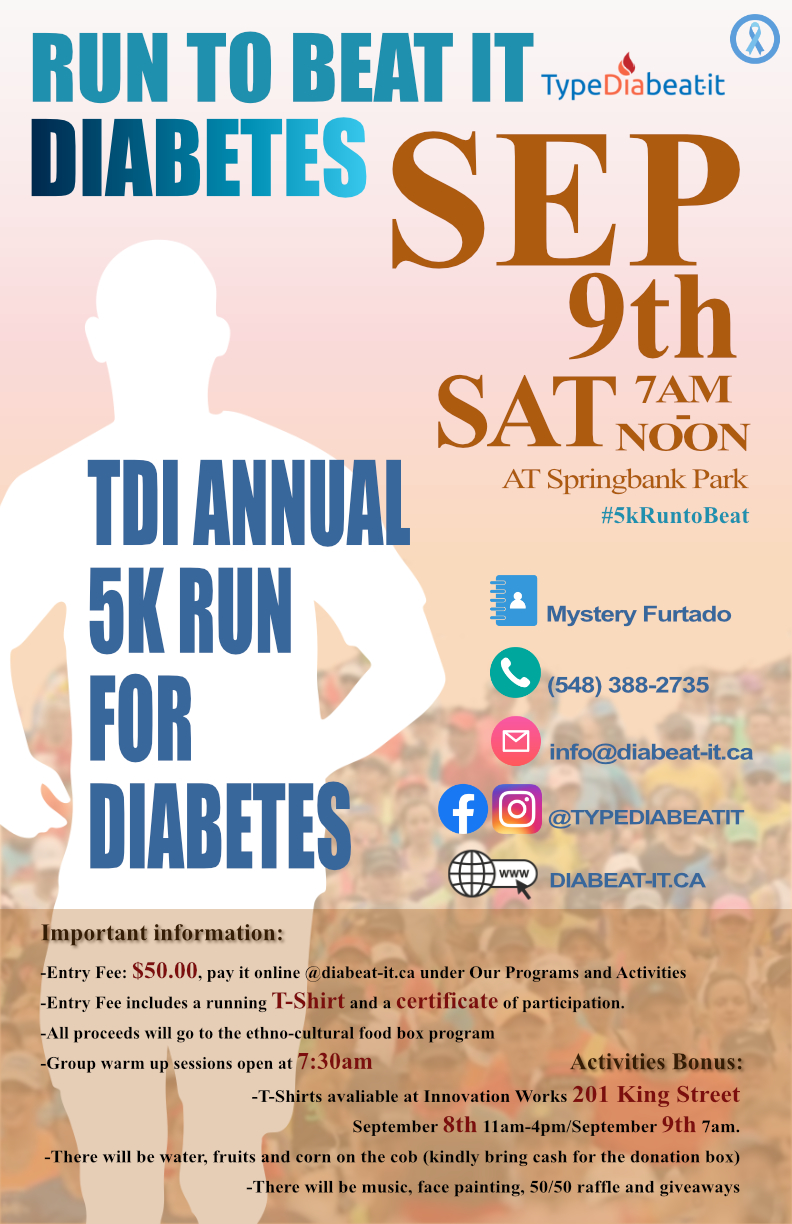 20/122
[Speaker Notes: xhua23_poster.jpg]
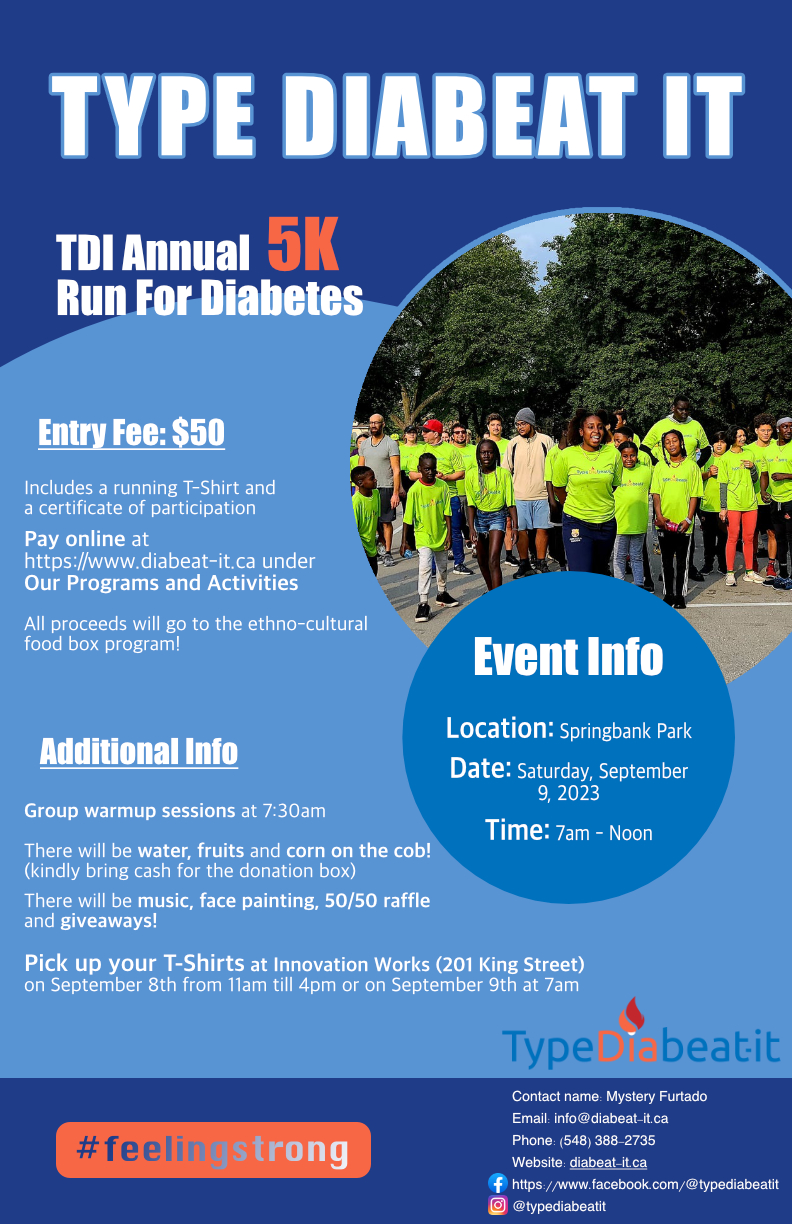 28/122
[Speaker Notes: sli2687_poster.jpg]
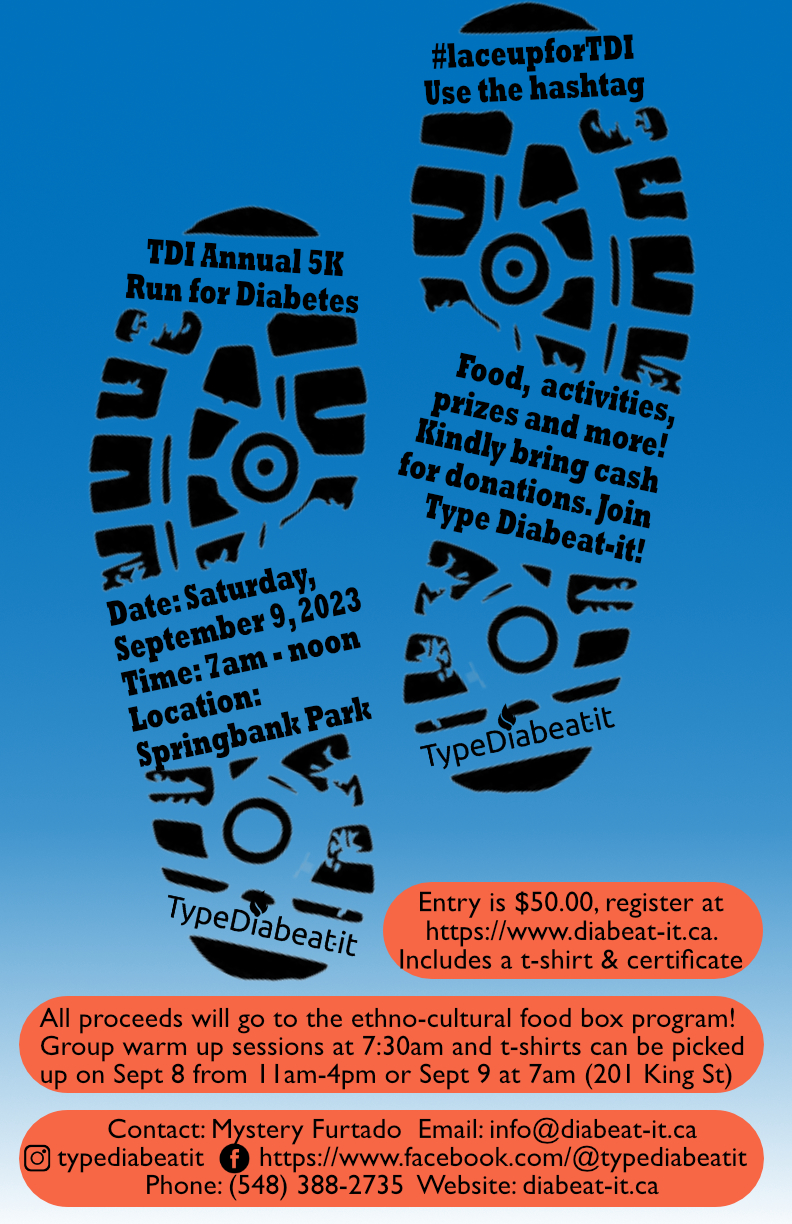 31/122
[Speaker Notes: slamers3_poster.jpg]
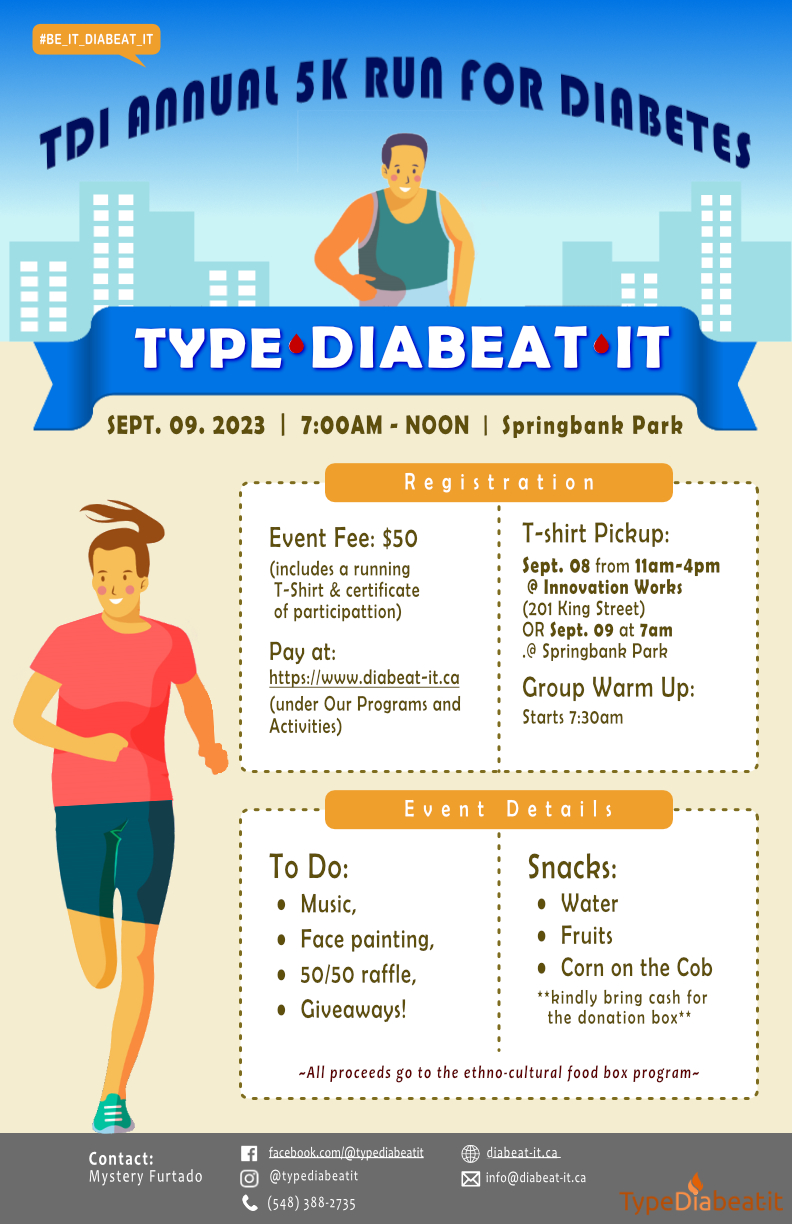 36/122
[Speaker Notes: skim2297_poster.jpg]
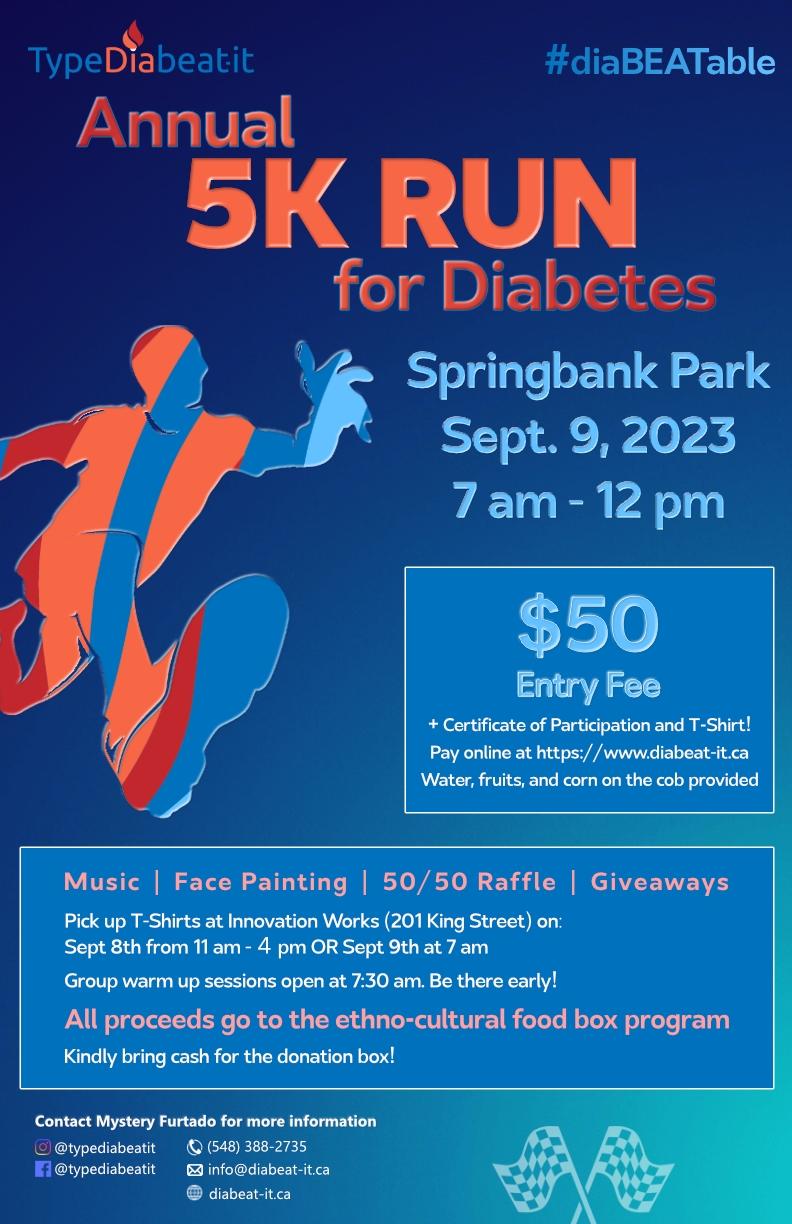 40/122
[Speaker Notes: sirtiza_poster.jpg]
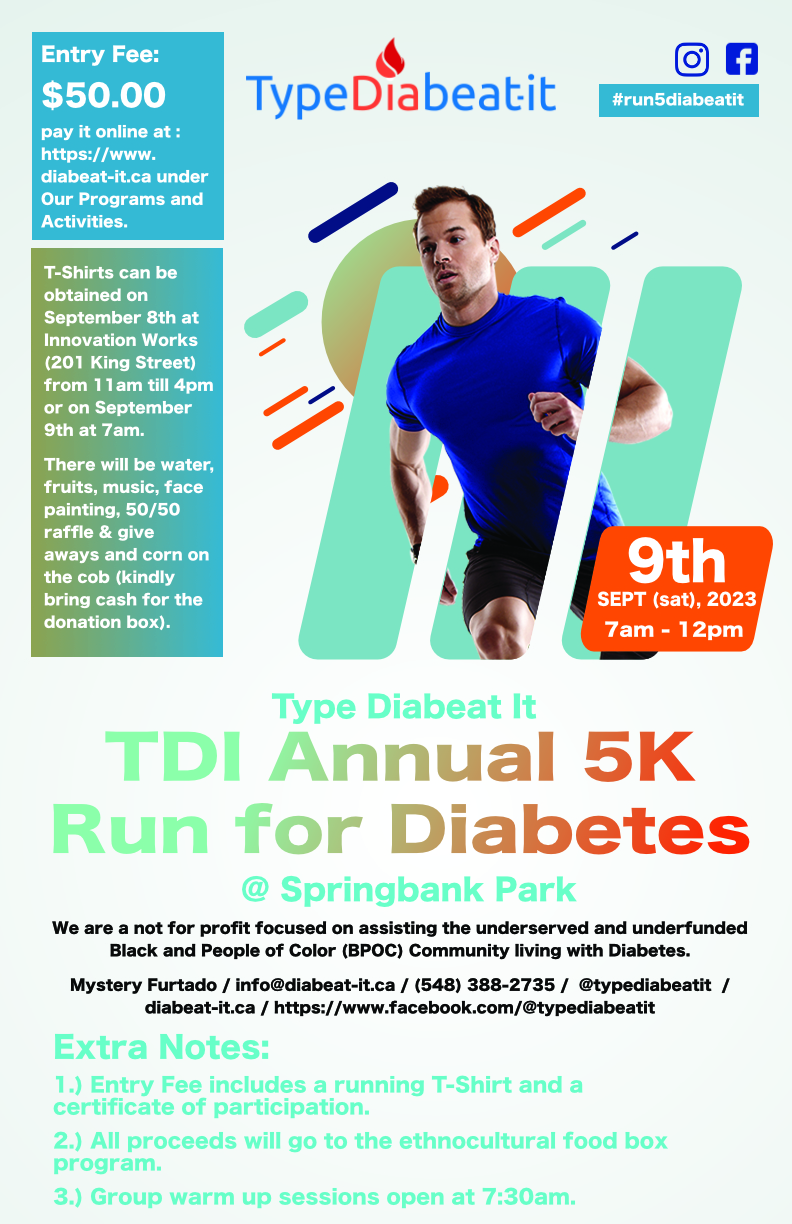 50/122
[Speaker Notes: nlakha5_poster.jpg]
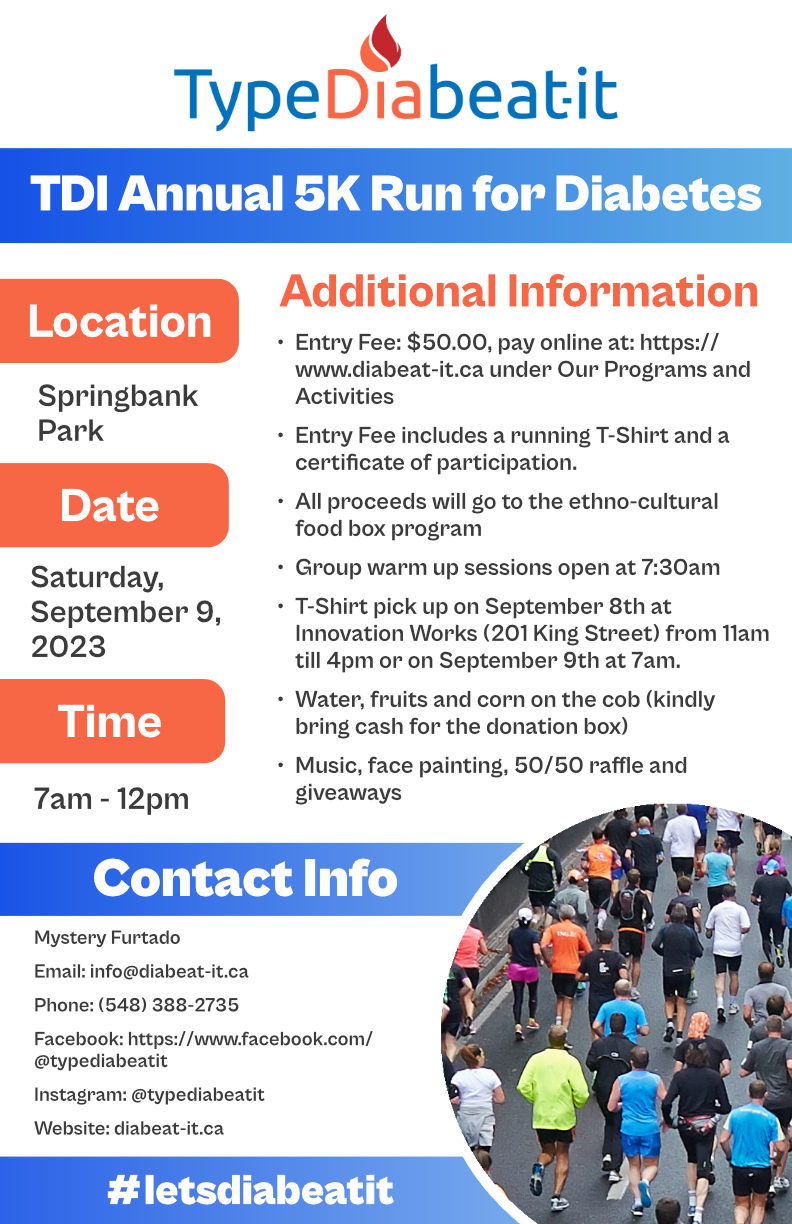 52/122
[Speaker Notes: mlogan27_poster.jpg]
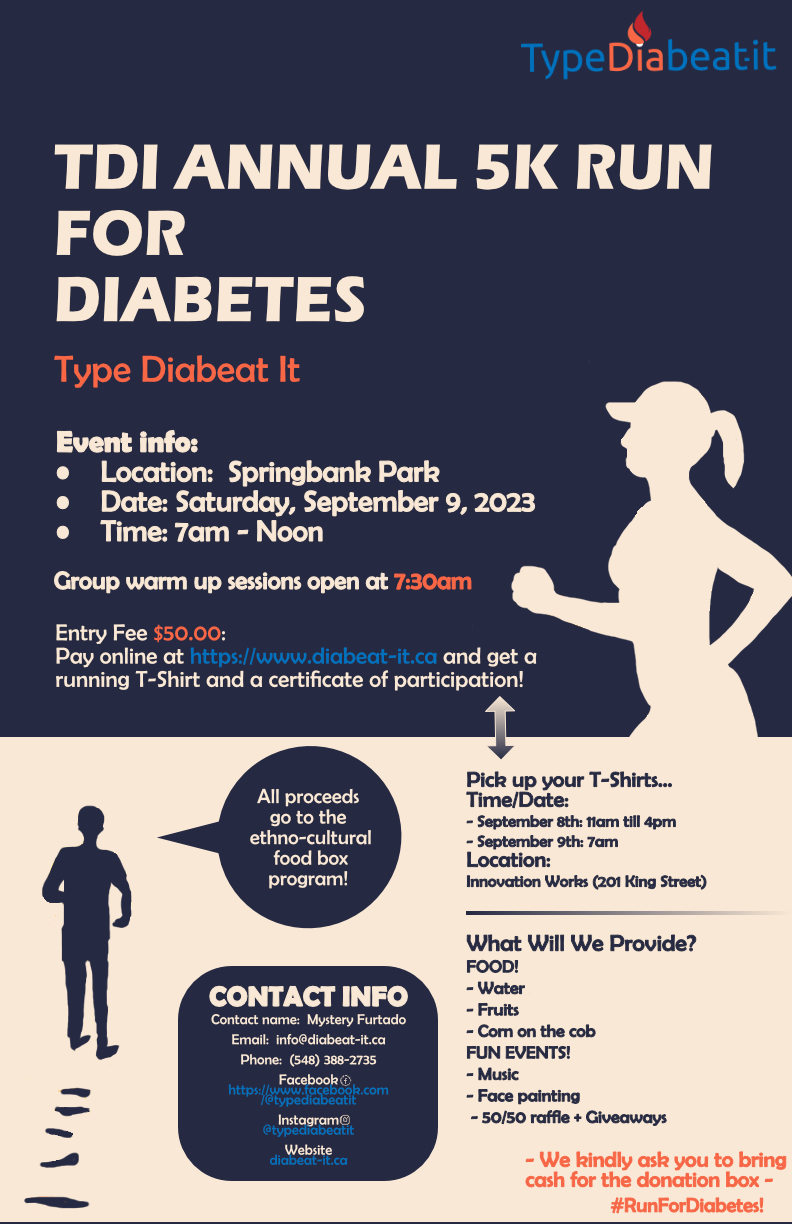 59/122
[Speaker Notes: mkha339_poster.jpg]
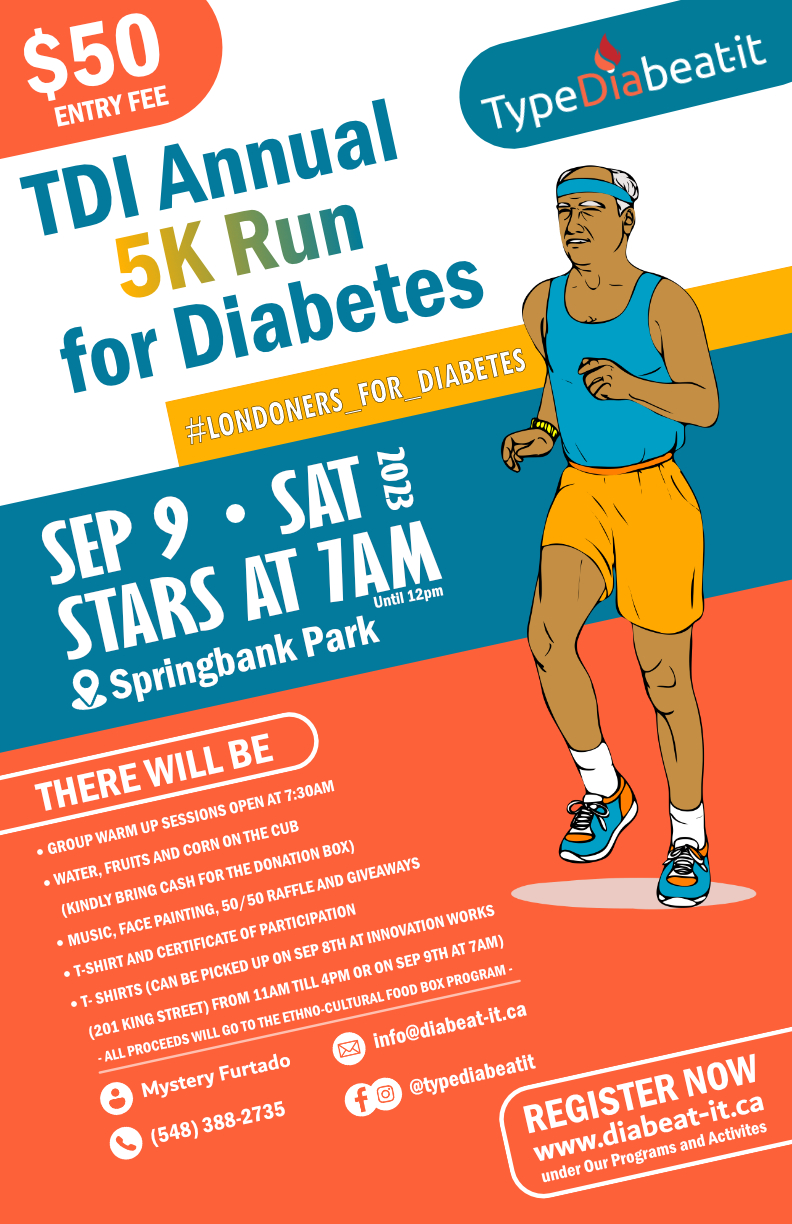 61/122
[Speaker Notes: midris6_poster.jpg]
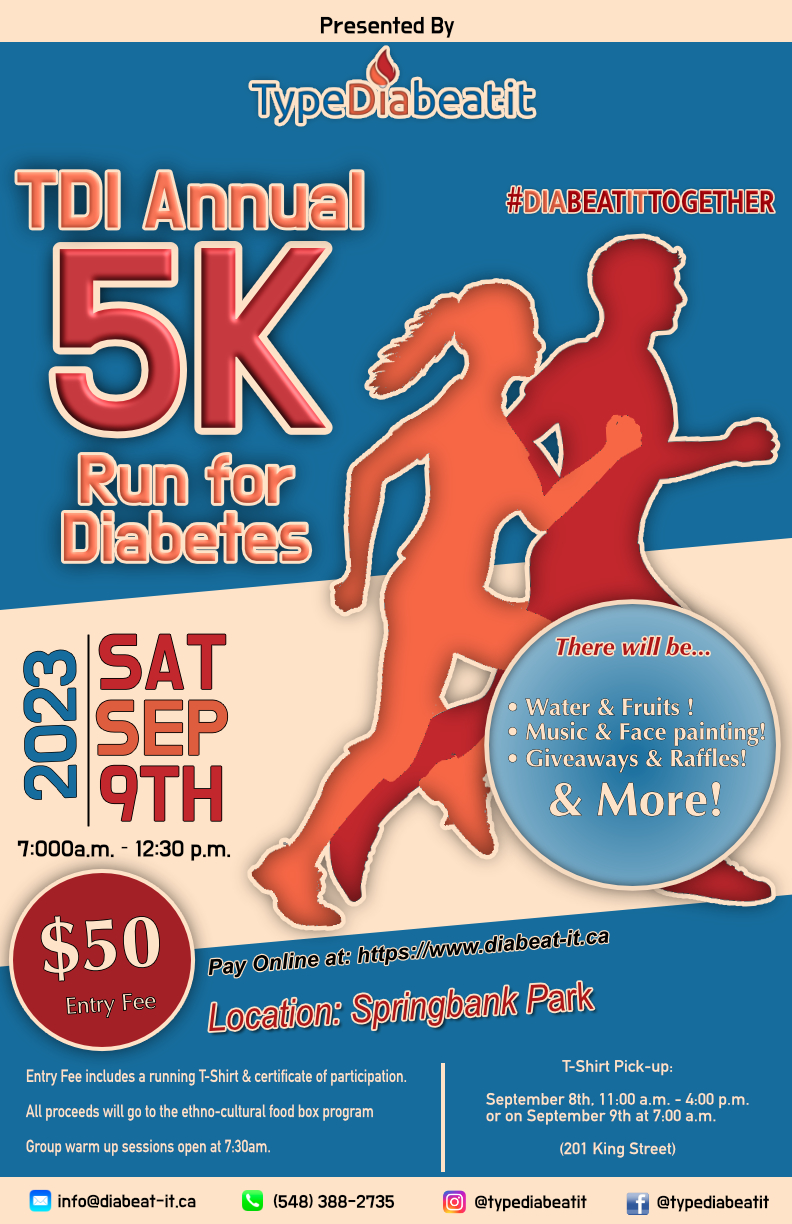 63/122
[Speaker Notes: kjohn386_poster.jpg]
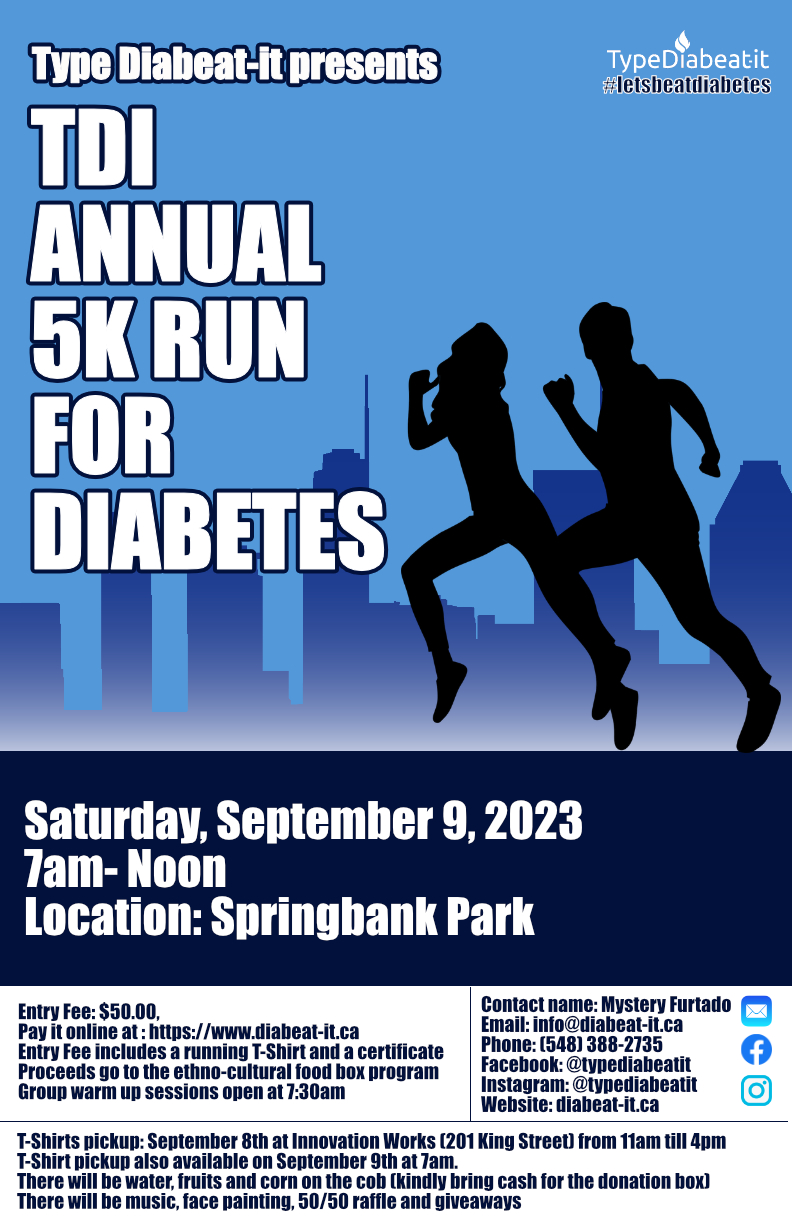 65/122
[Speaker Notes: khyman4_poster.jpg]
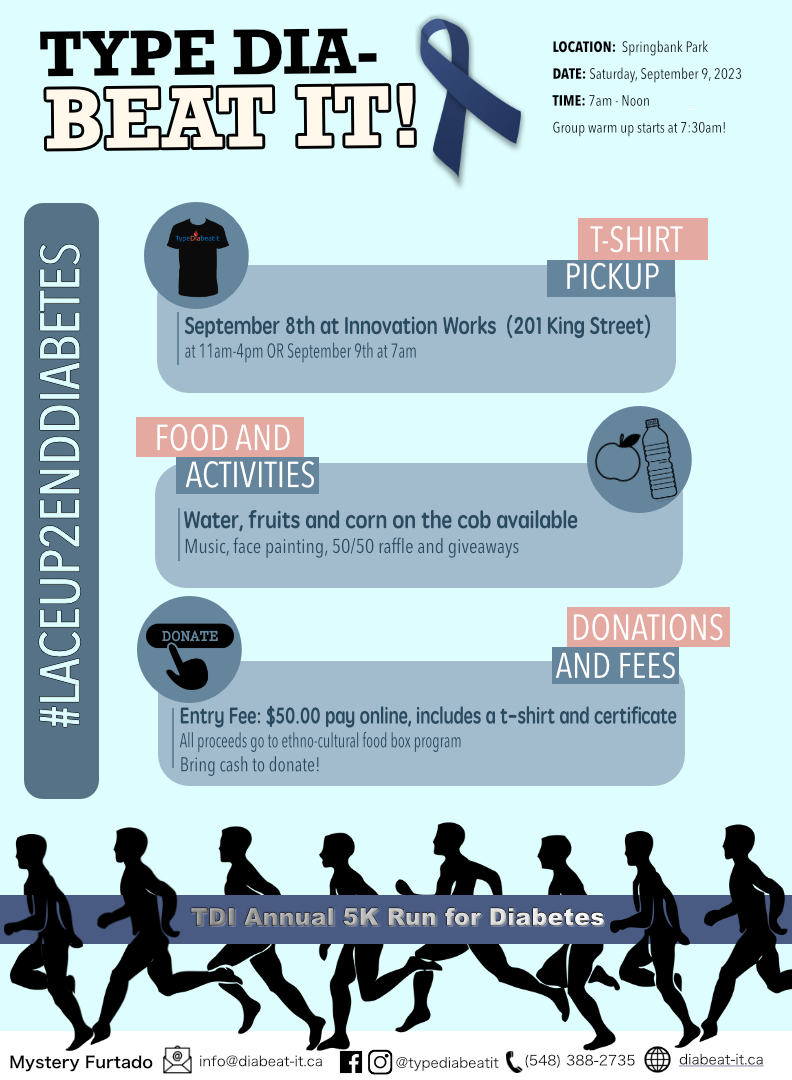 66/122
[Speaker Notes: khughe49_poster.jpg]
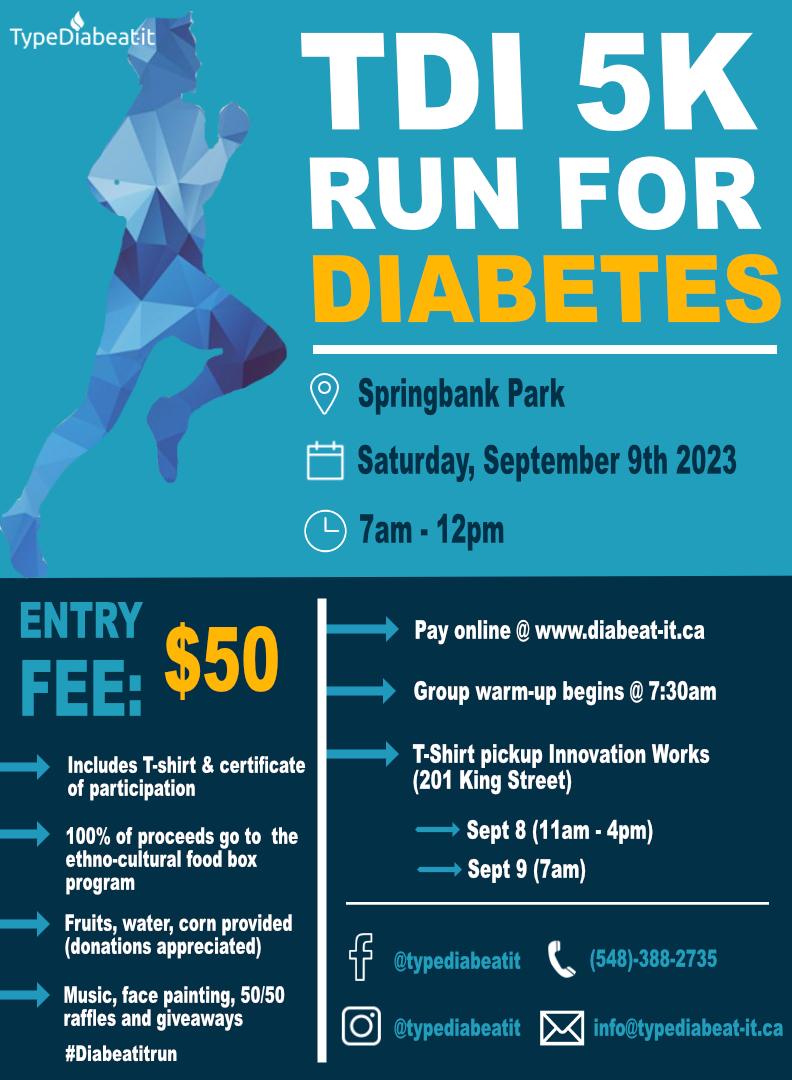 78/122
[Speaker Notes: jiantor3_poster.jpg]
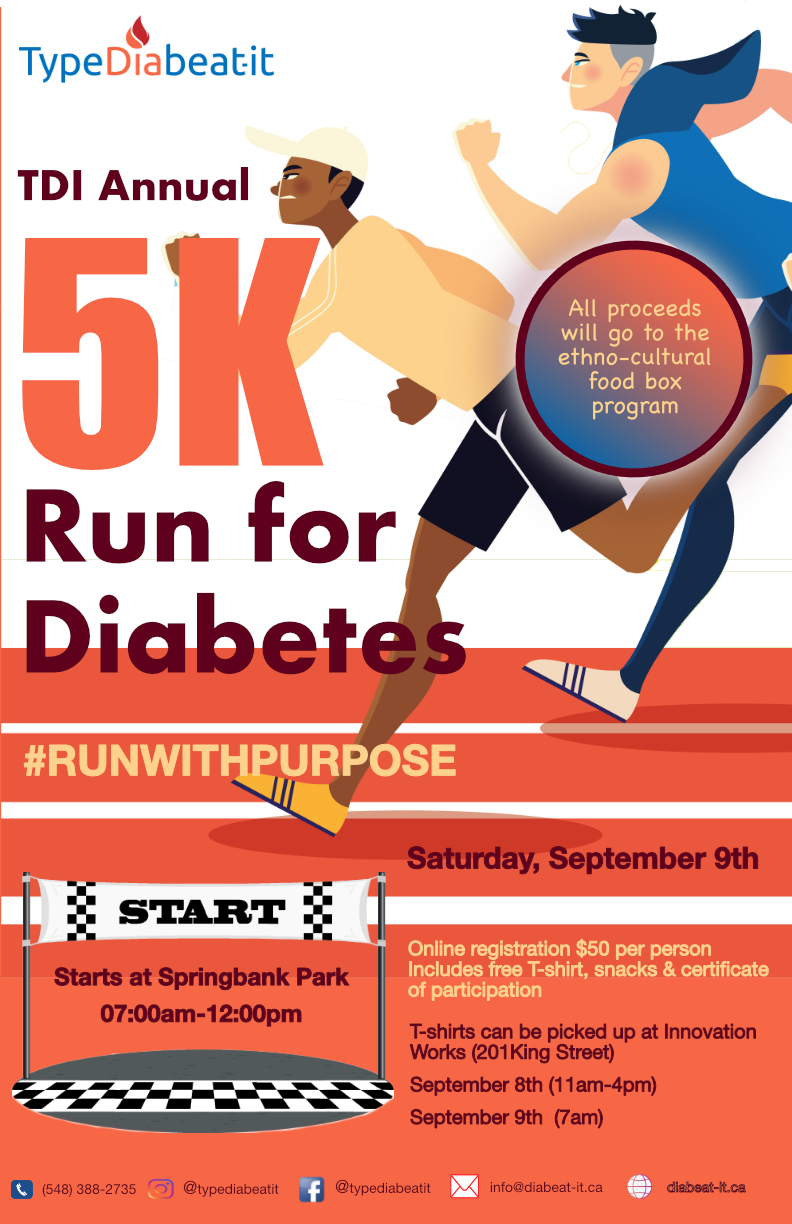 81/122
[Speaker Notes: ikohli_poster.jpg]
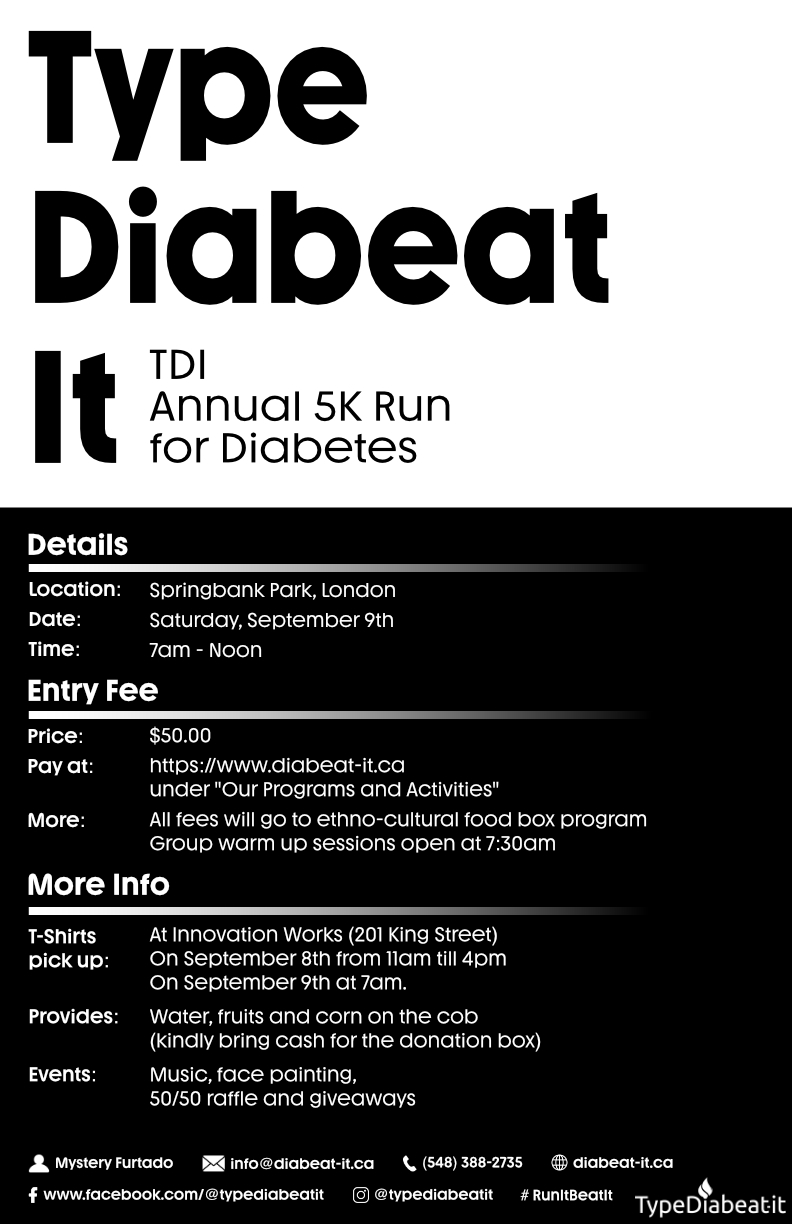 84/122
[Speaker Notes: hjang55_poster.jpg]
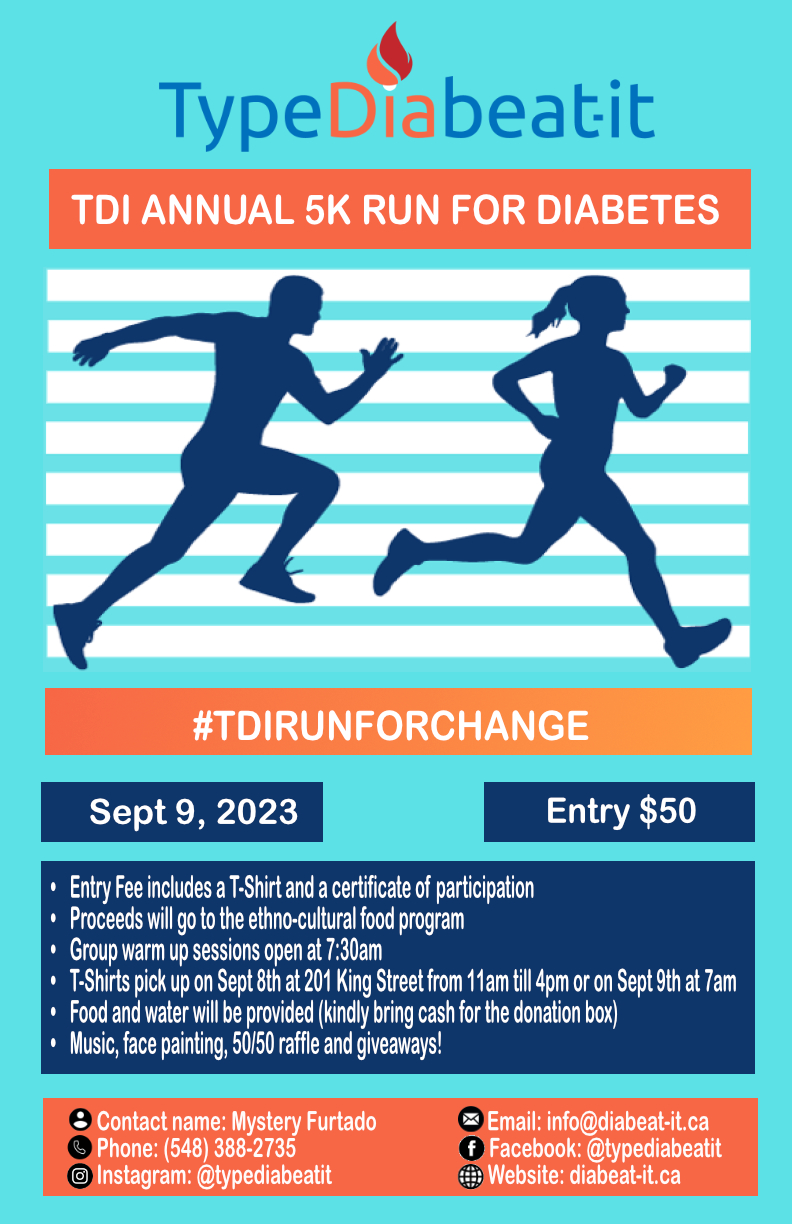 91/122
[Speaker Notes: dlayman_poster.jpg]
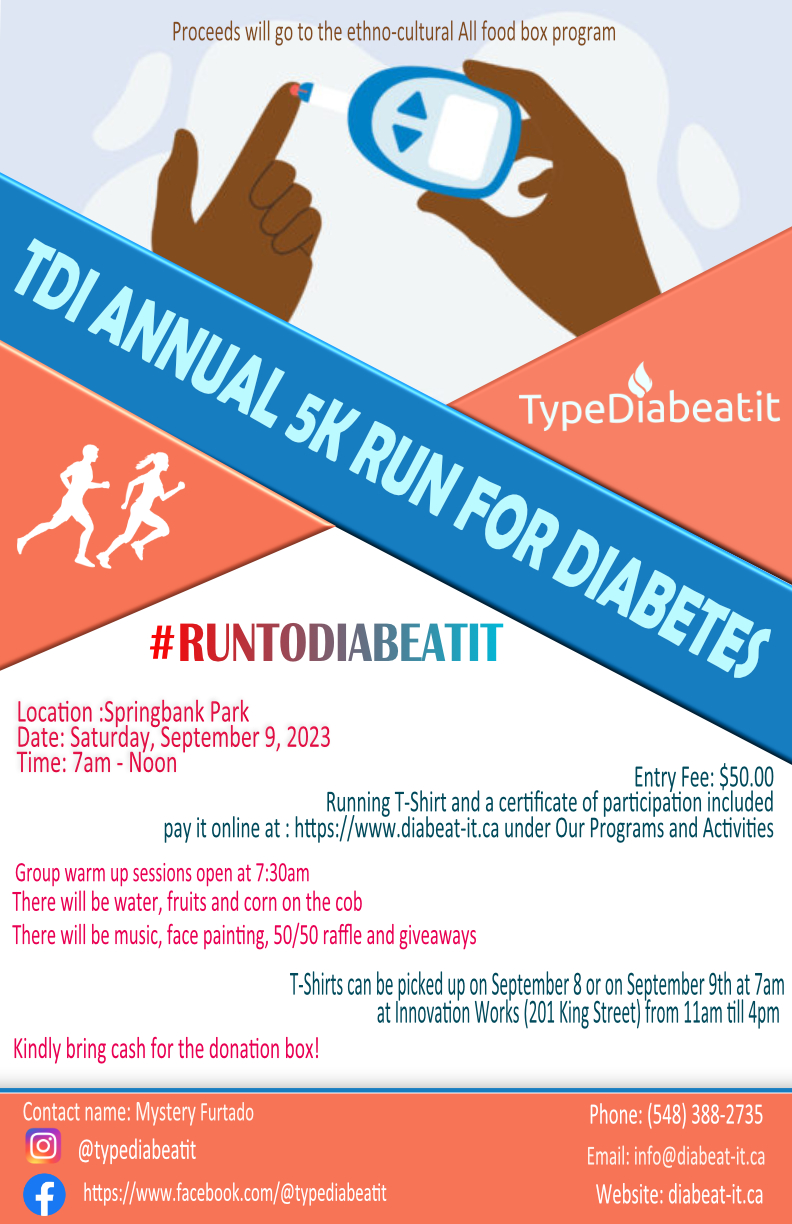 92/122
[Speaker Notes: dkhan83_poster.jpg]
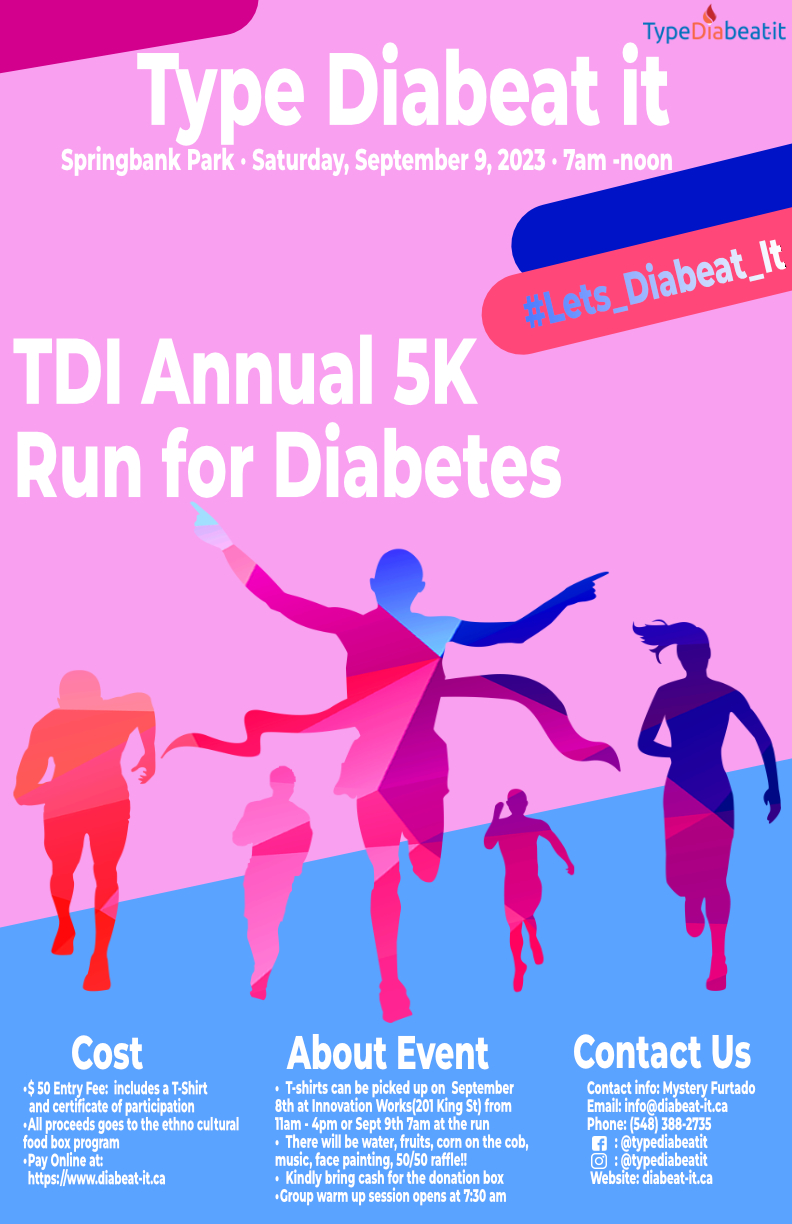 96/122
[Speaker Notes: dhoang22_poster.jpg]
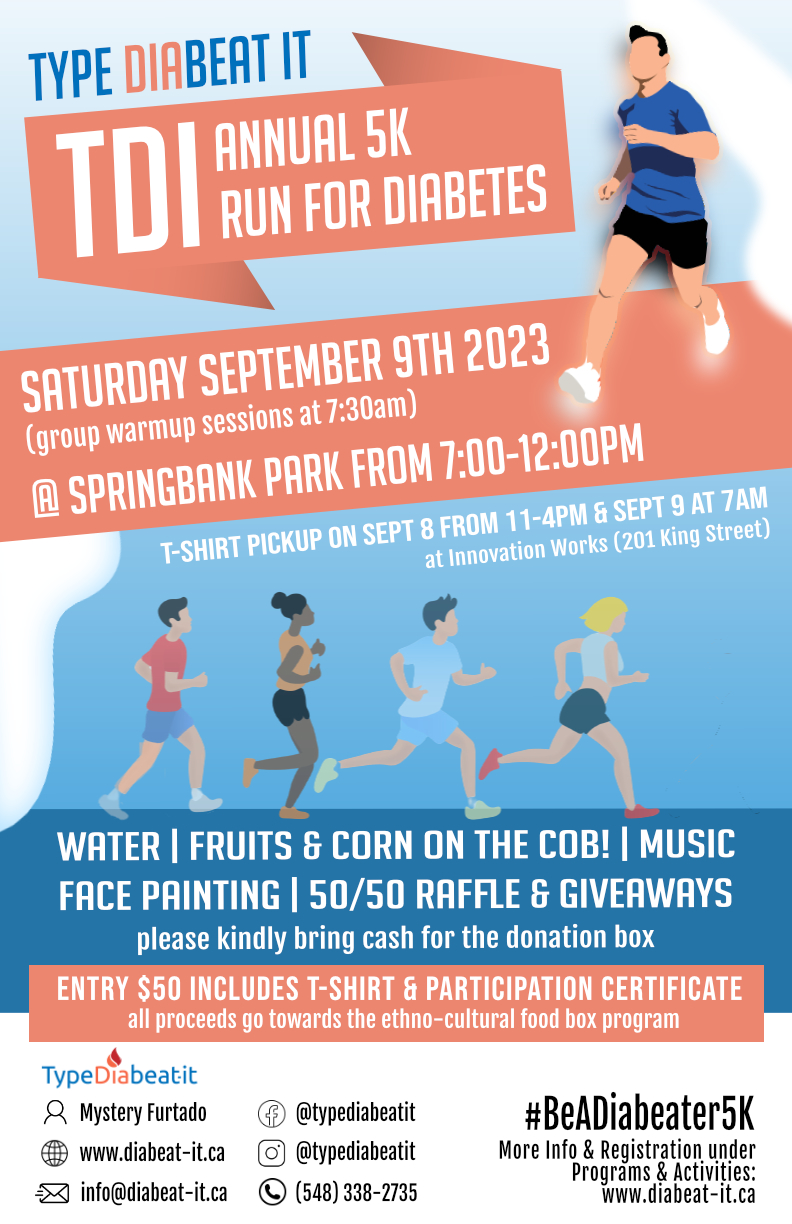 99/122
[Speaker Notes: clim73_poster.jpg]
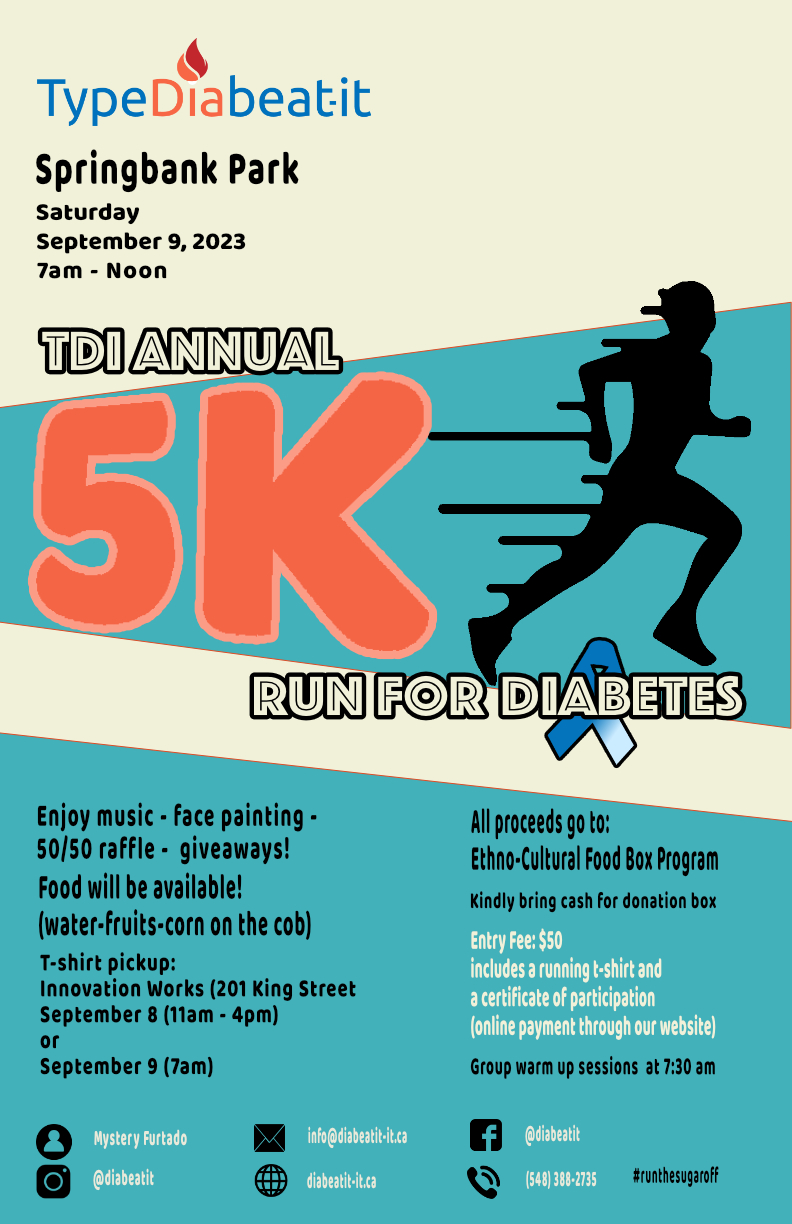 110/122
[Speaker Notes: bkabbani_poster.jpg]
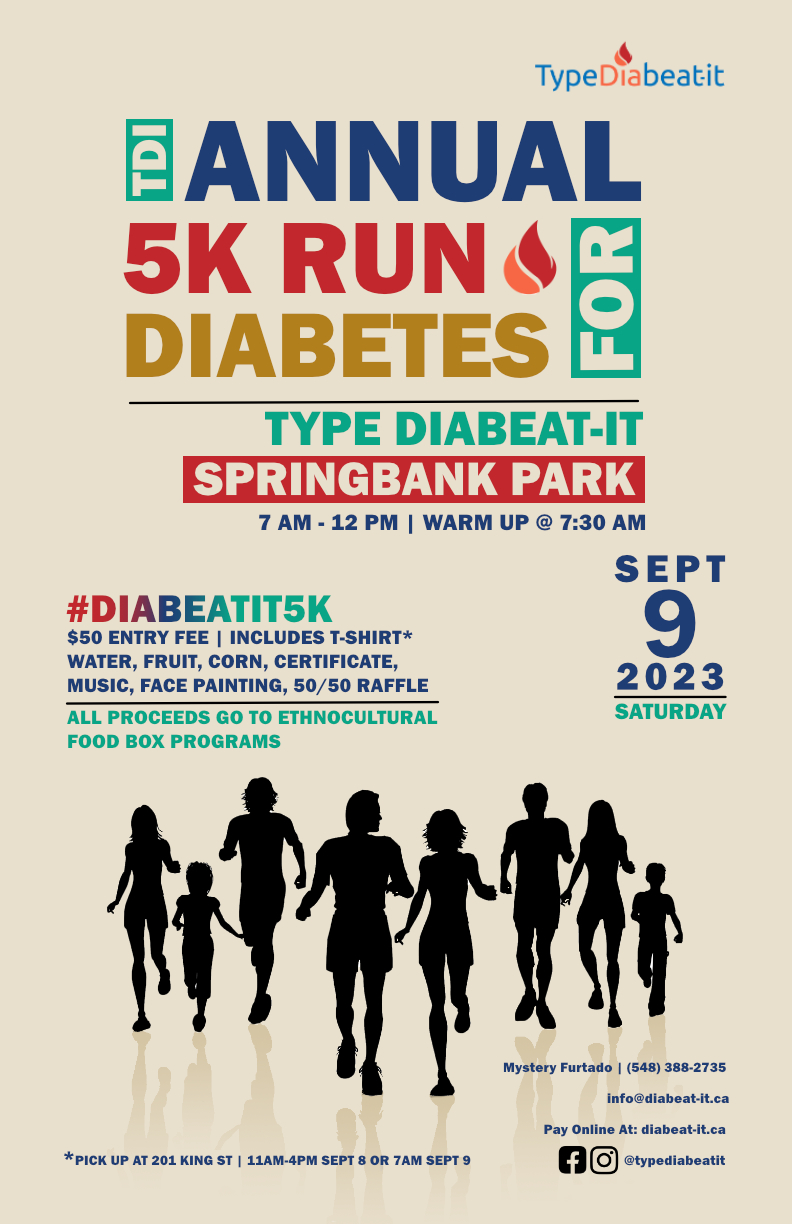 120/122
[Speaker Notes: akhoury6_poster.jpg]
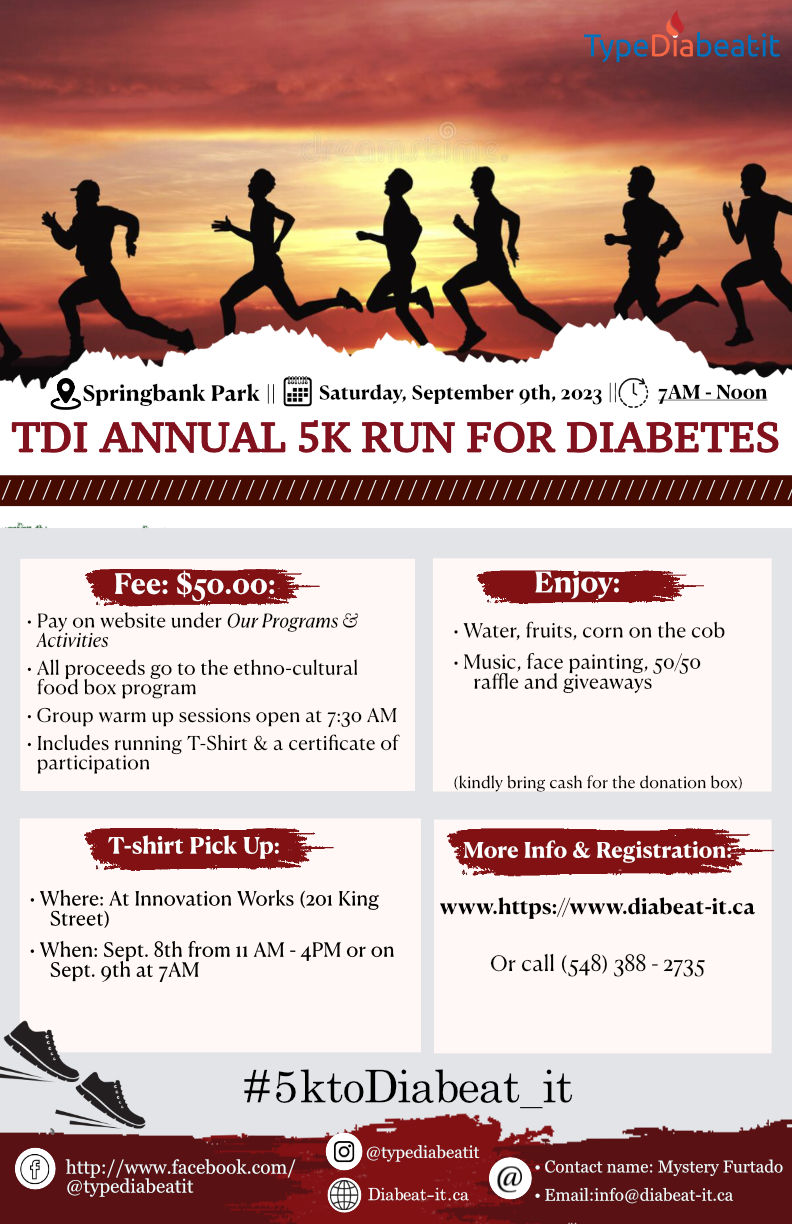 11/111
[Speaker Notes: upatel49_poster.jpg]
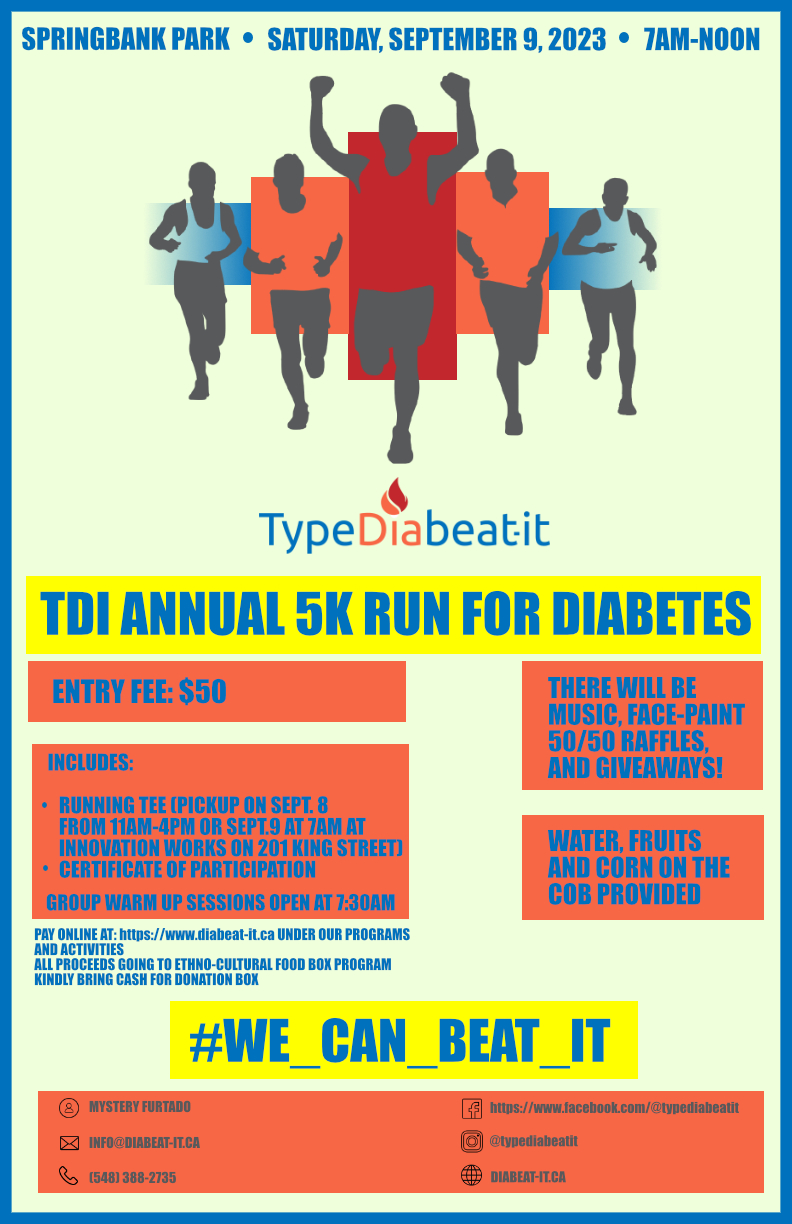 20/111
[Speaker Notes: snahshal_poster.jpg]
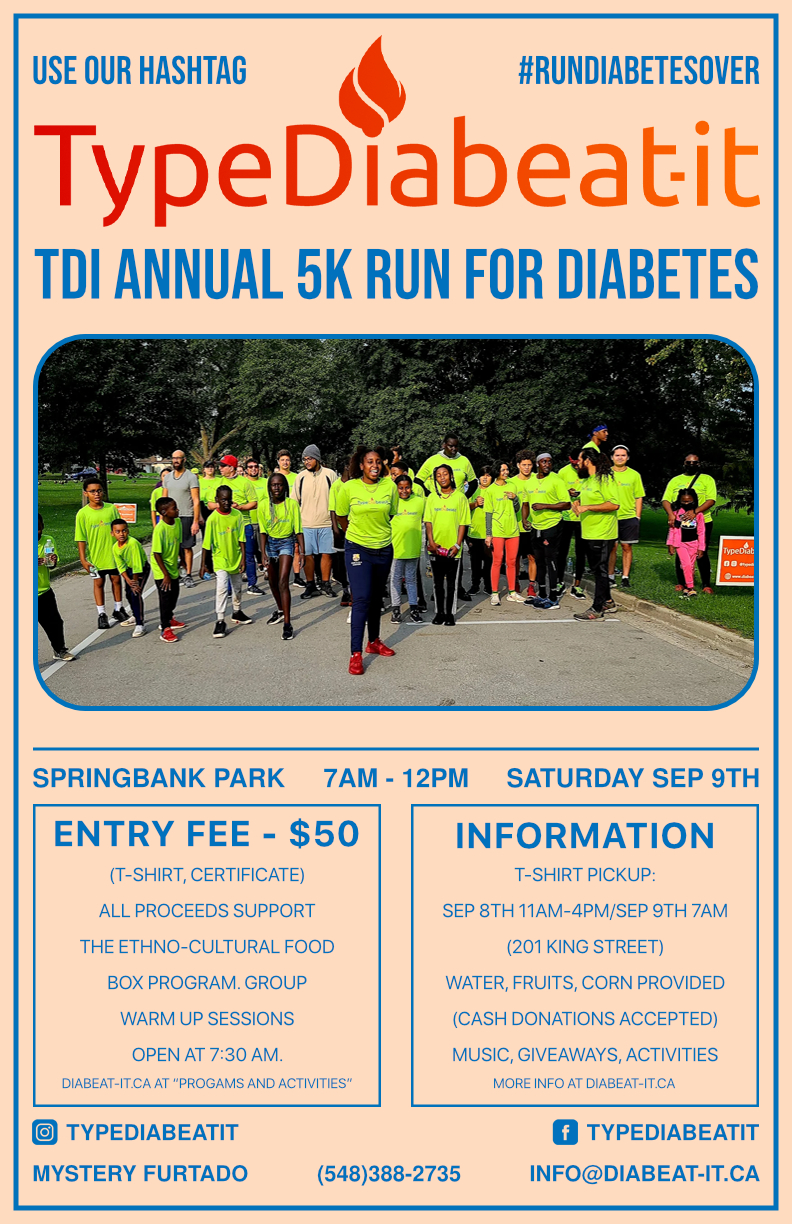 22/111
[Speaker Notes: smehrabn_poster.jpg]
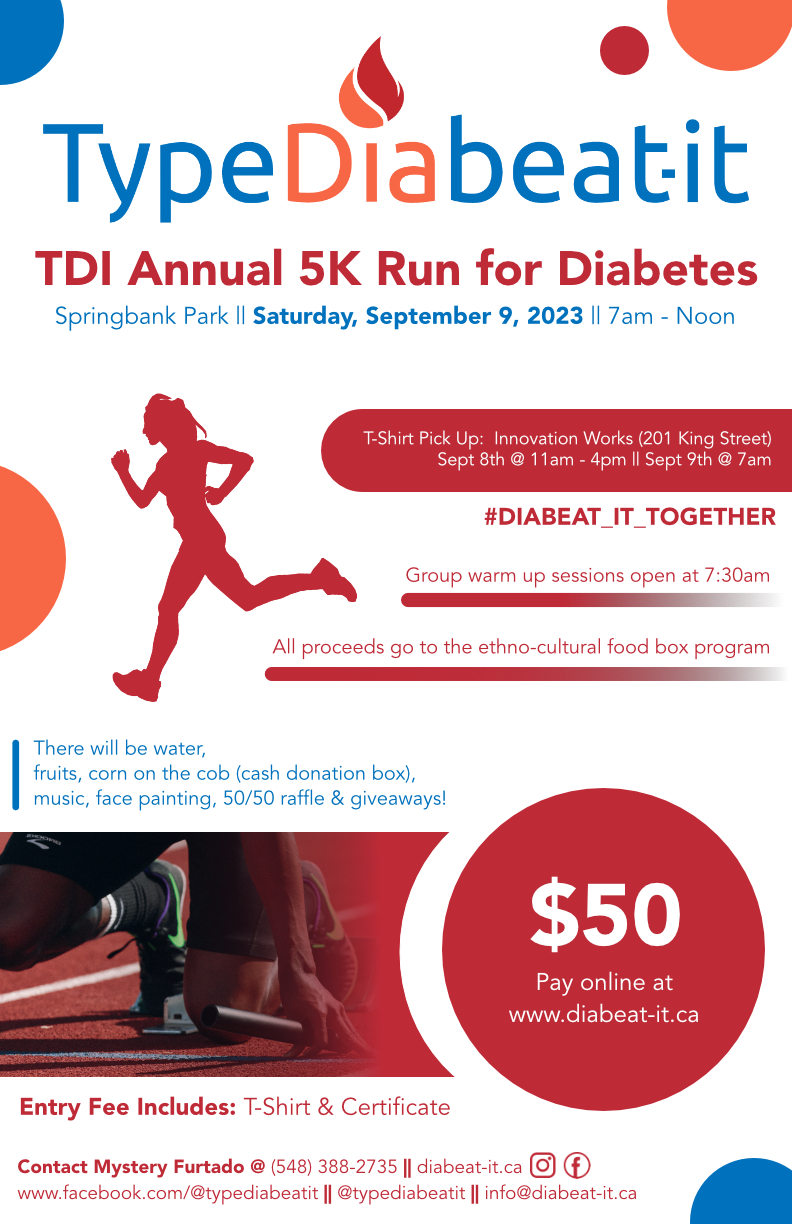 27/111
[Speaker Notes: rluo57_poster.jpg]
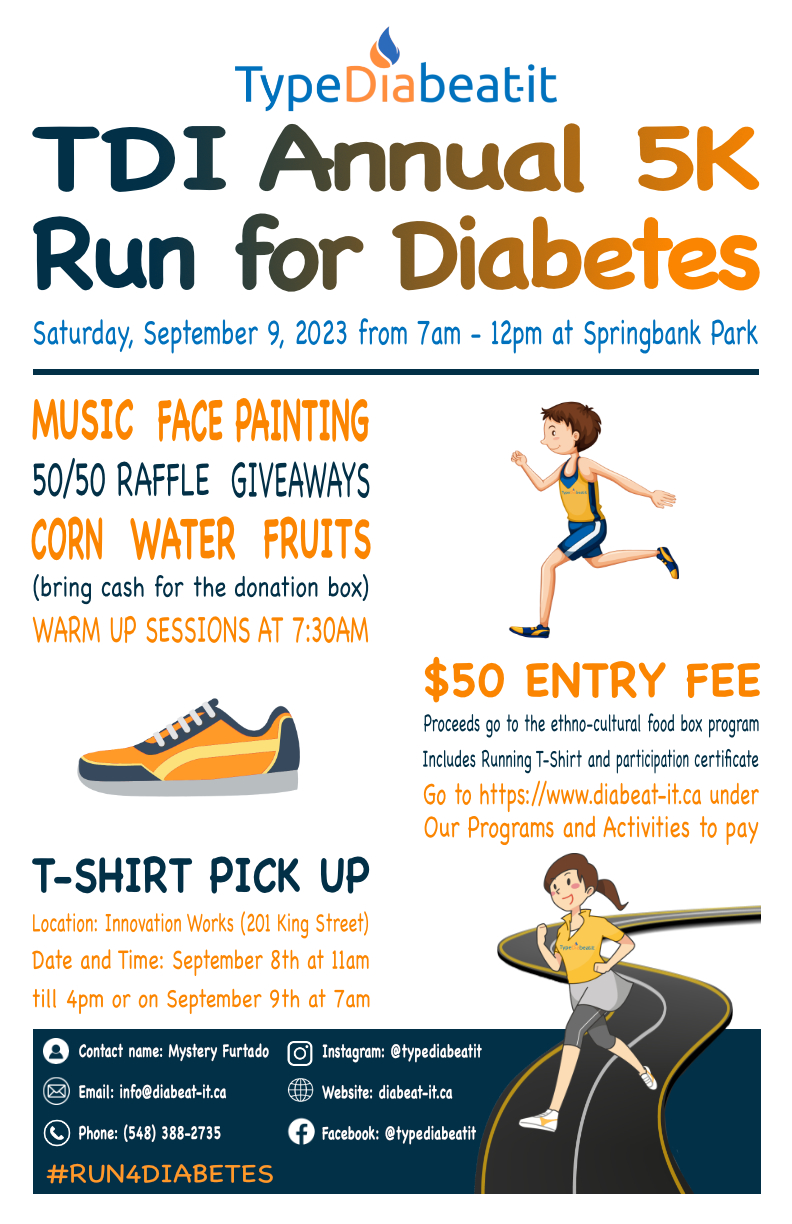 29/111
[Speaker Notes: npate455_poster.jpg]
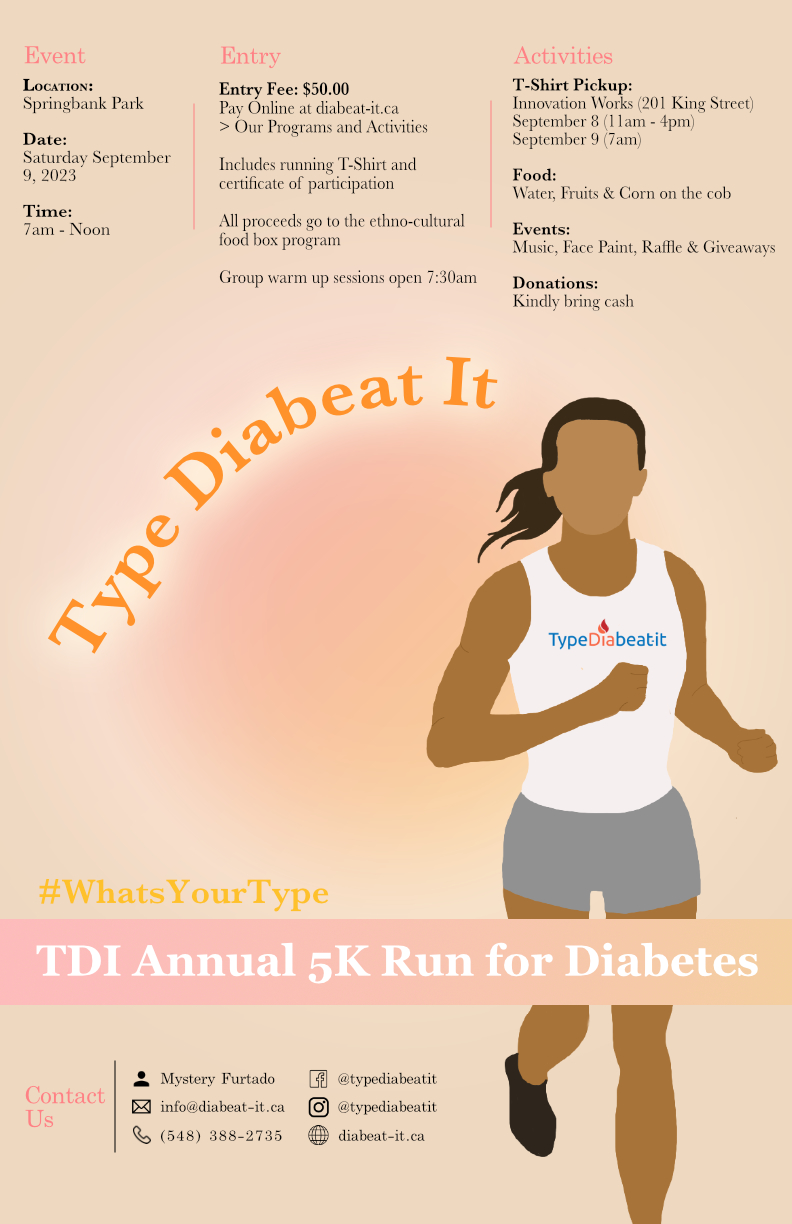 34/111
[Speaker Notes: mpabbi2_poster.jpg]
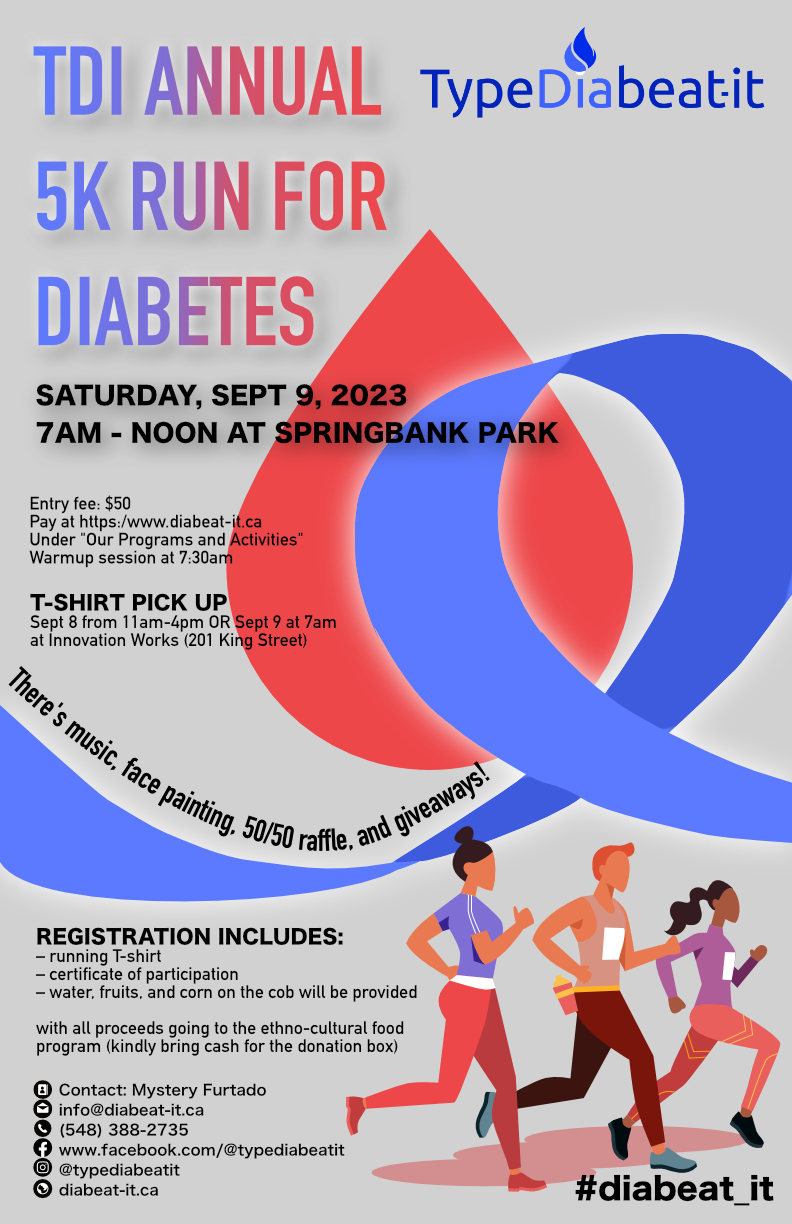 36/111
[Speaker Notes: mmoren3_poster.jpg]
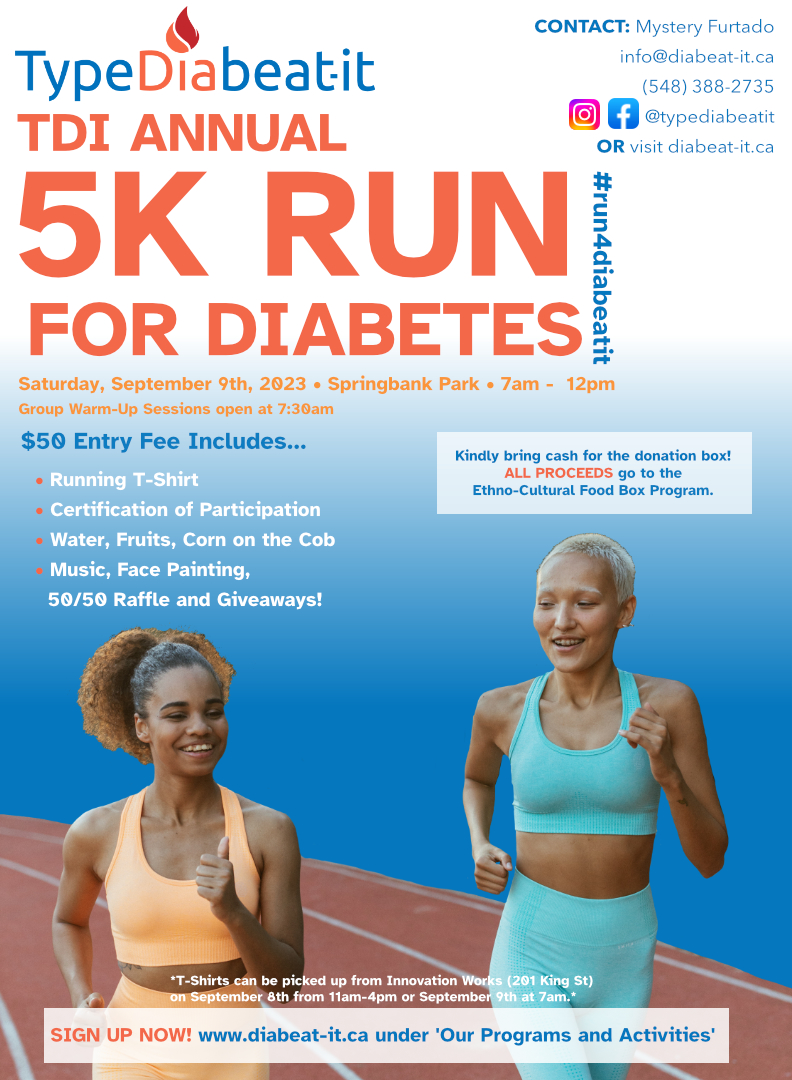 39/111
[Speaker Notes: lpuley_poster.jpg]
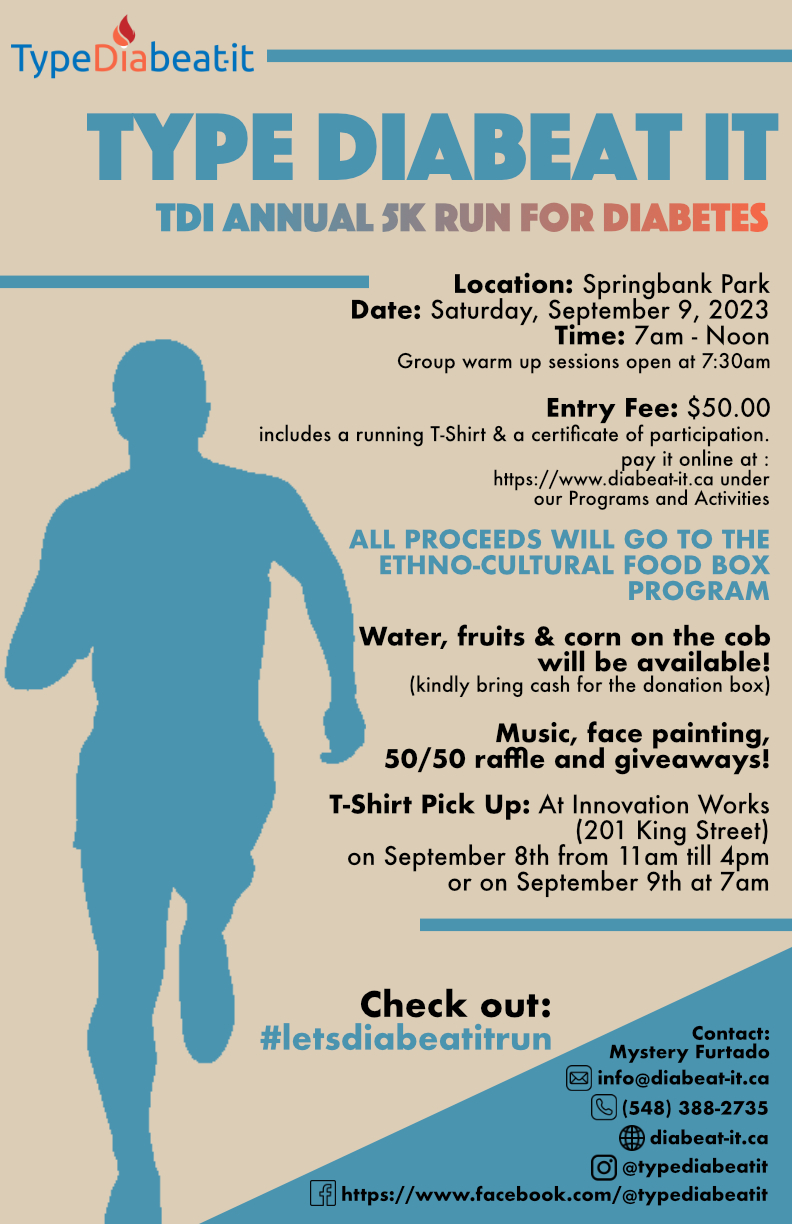 42/111
[Speaker Notes: kraguram_poster.jpg]
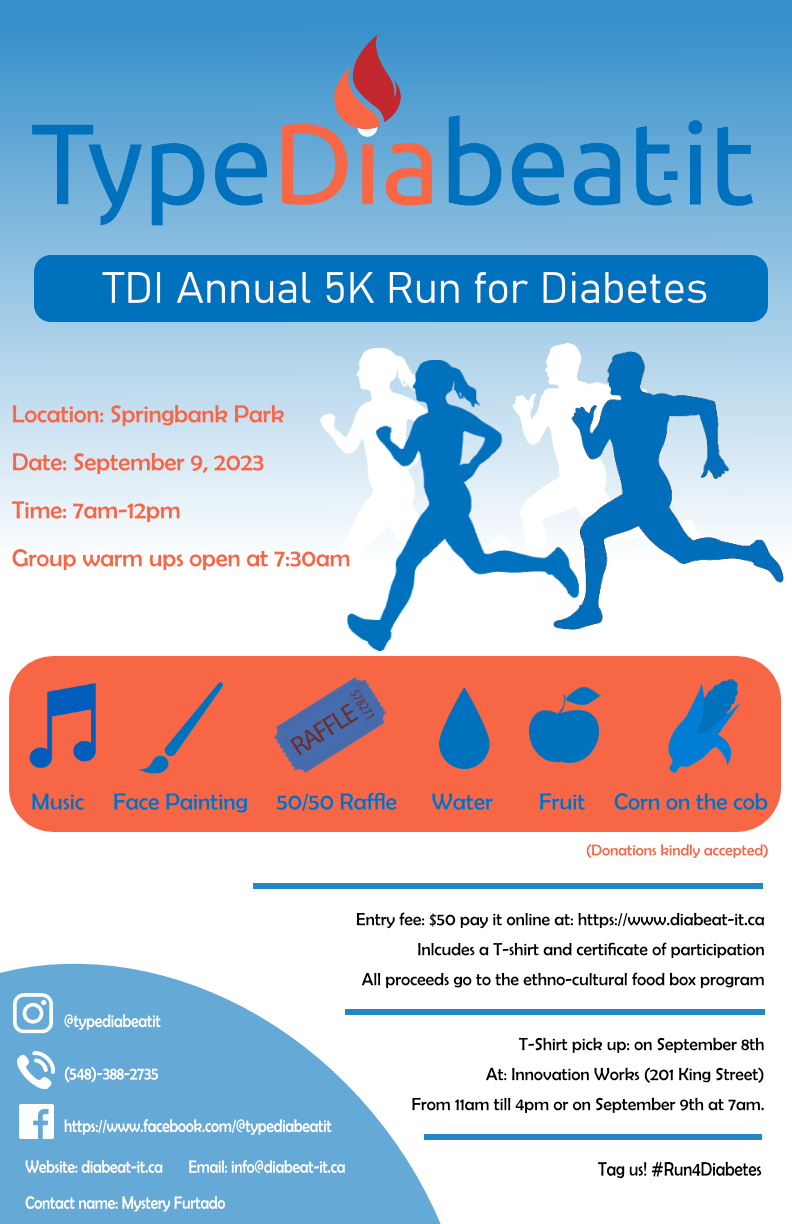 50/111
[Speaker Notes: kmcclenn_poster.jpg]
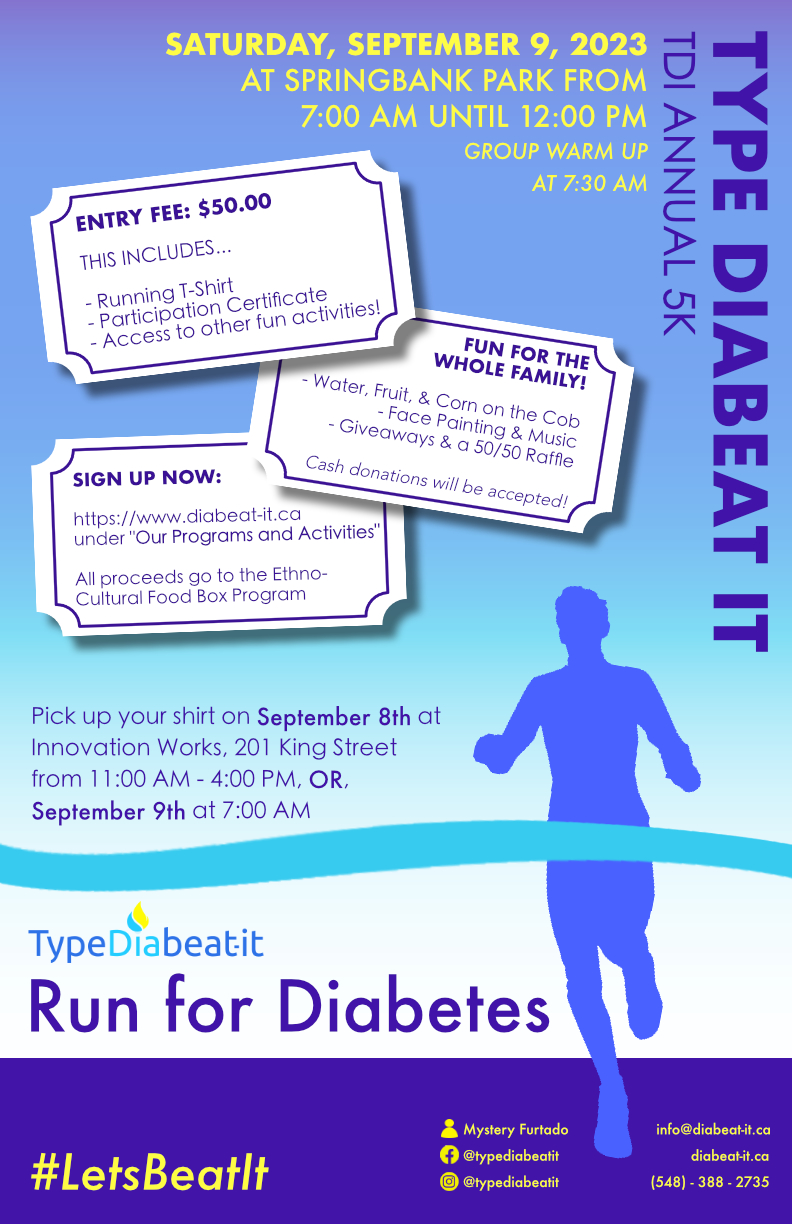 62/111
[Speaker Notes: jmacin32_poster.jpg]
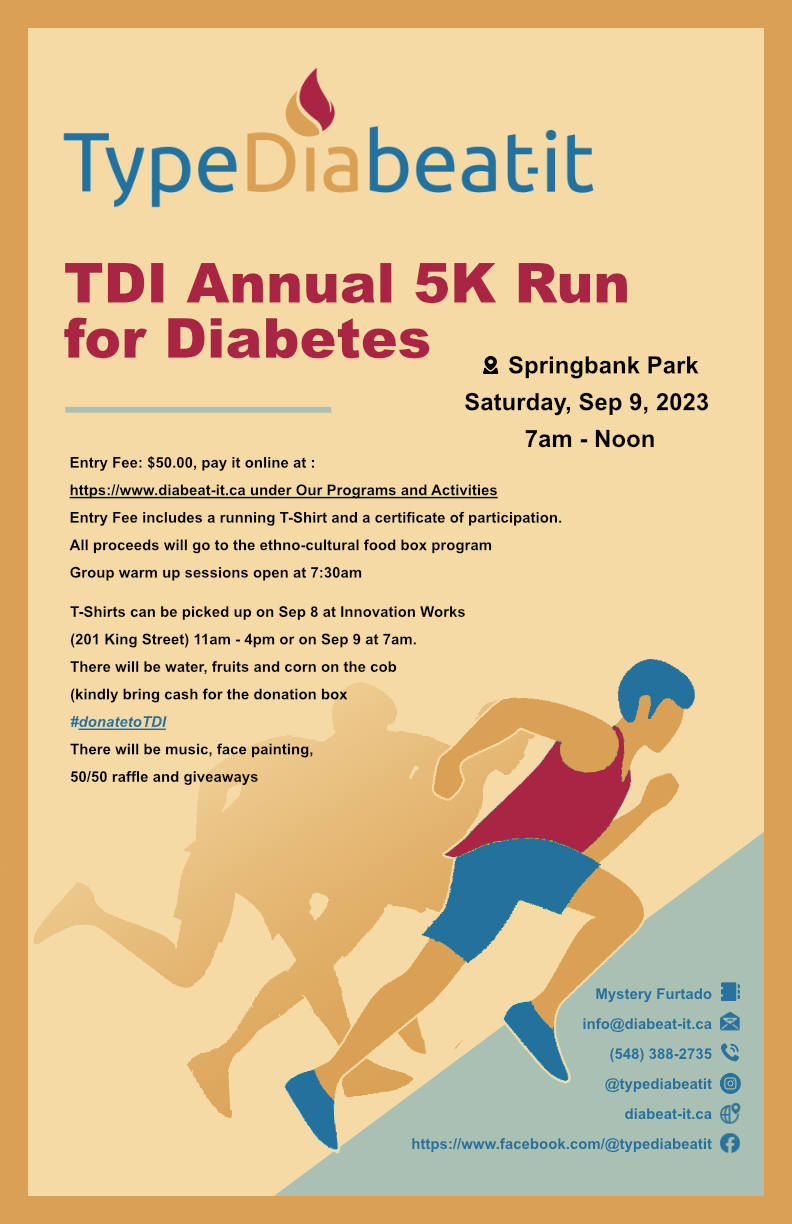 63/111
[Speaker Notes: jlyu64_poster.jpg]
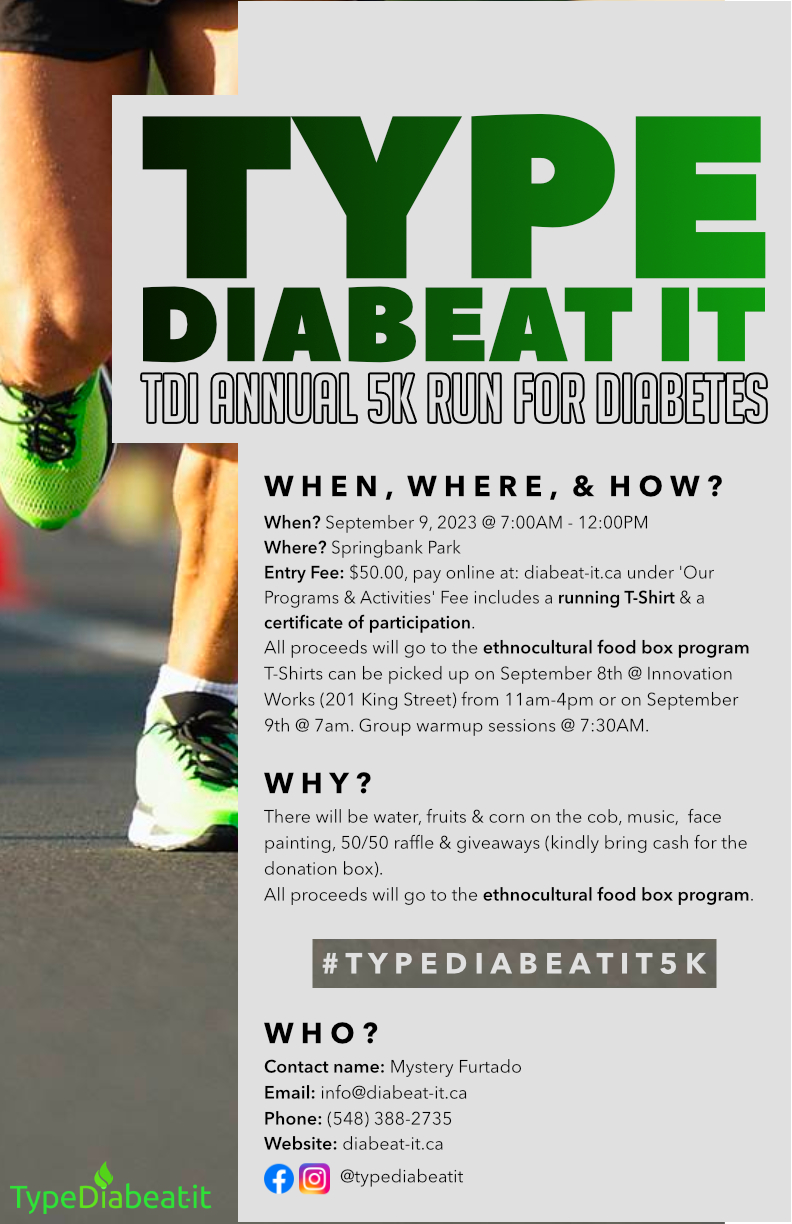 71/111
[Speaker Notes: hmughal3_poster.jpg]
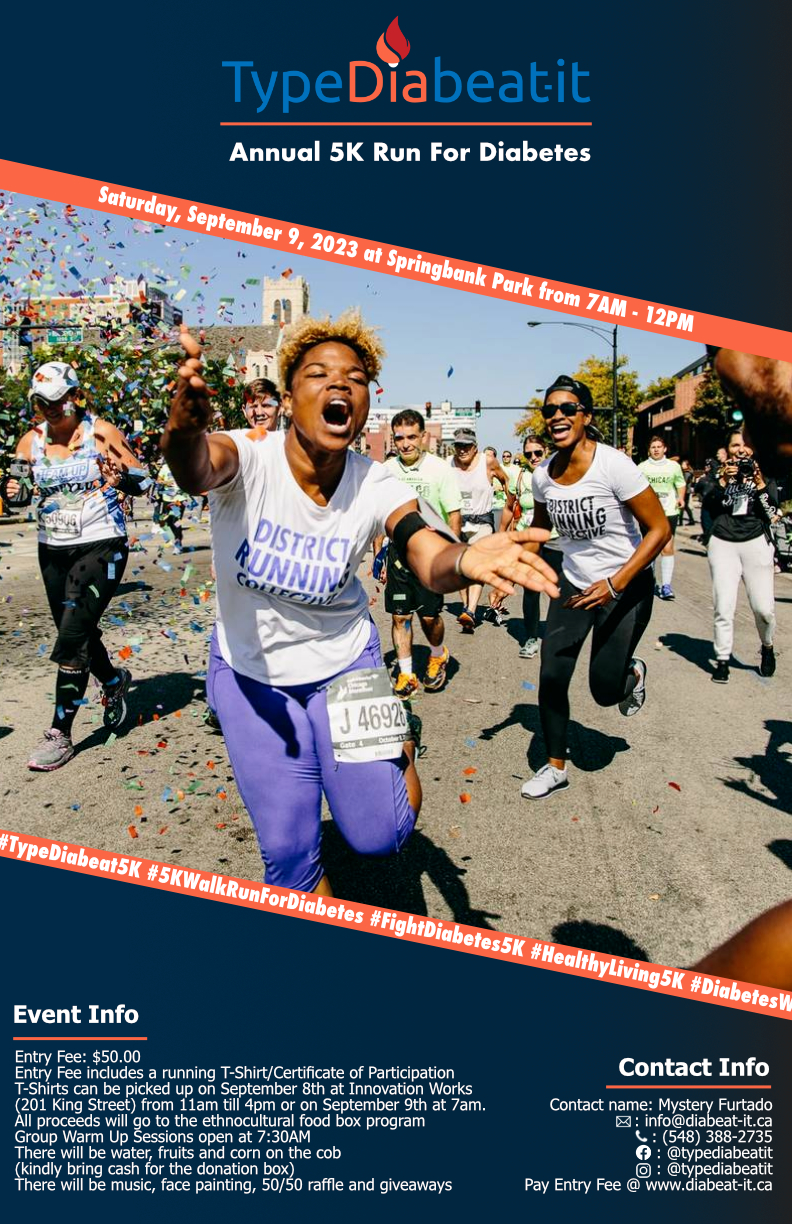 93/111
[Speaker Notes: cperron5_poster.jpg]
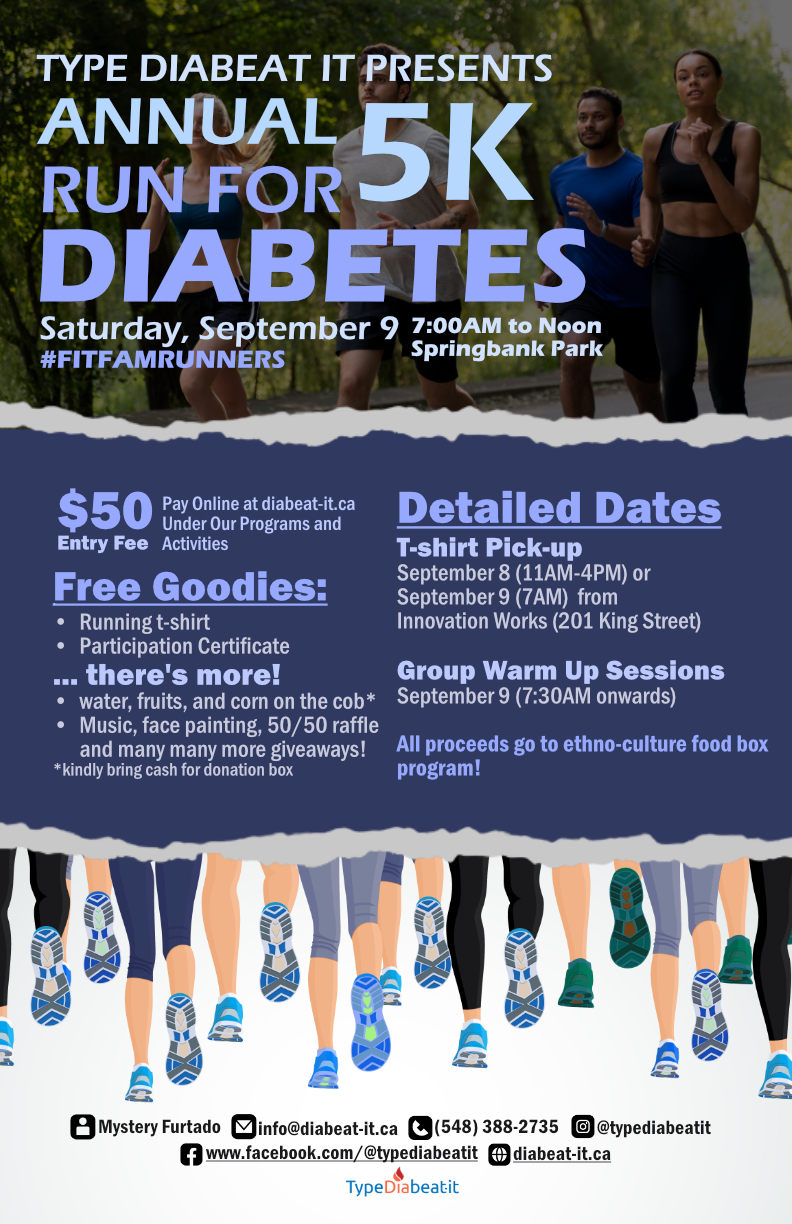 100/111
[Speaker Notes: apate783_poster.jpg]
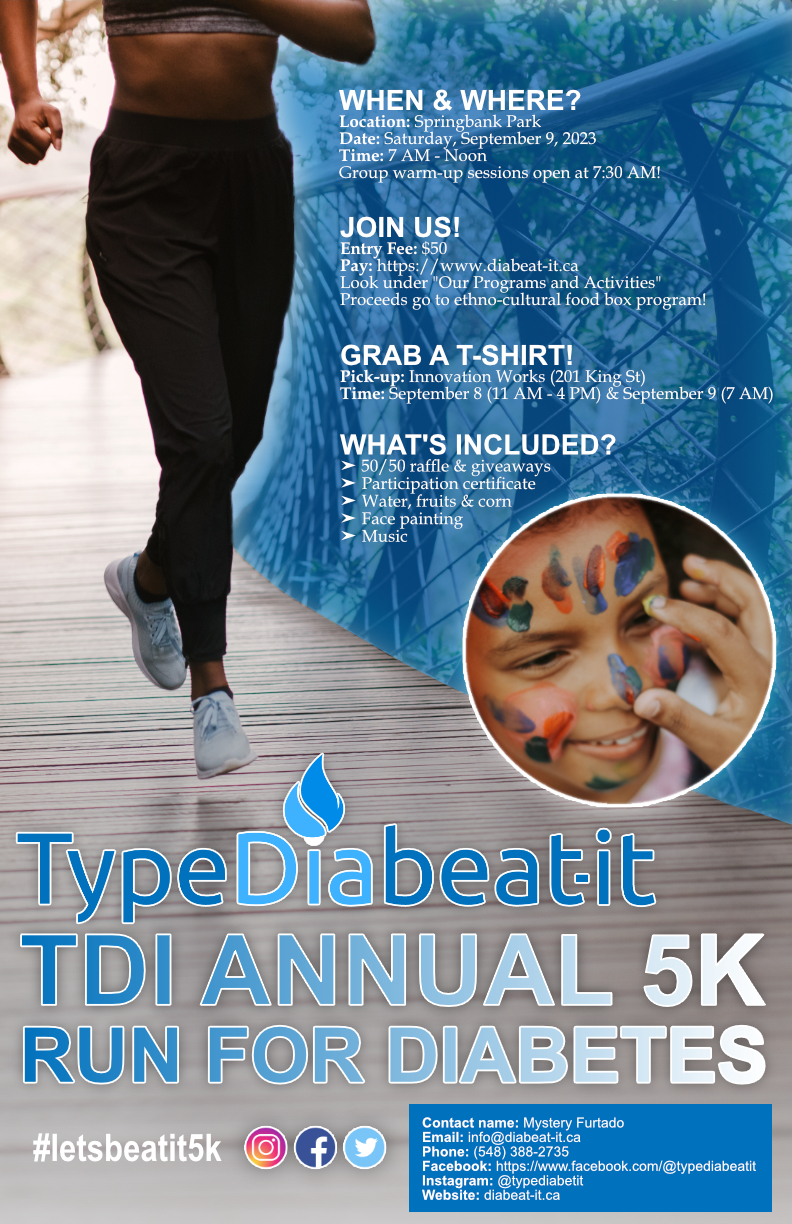 110/111
[Speaker Notes: amihalac_poster.jpg]
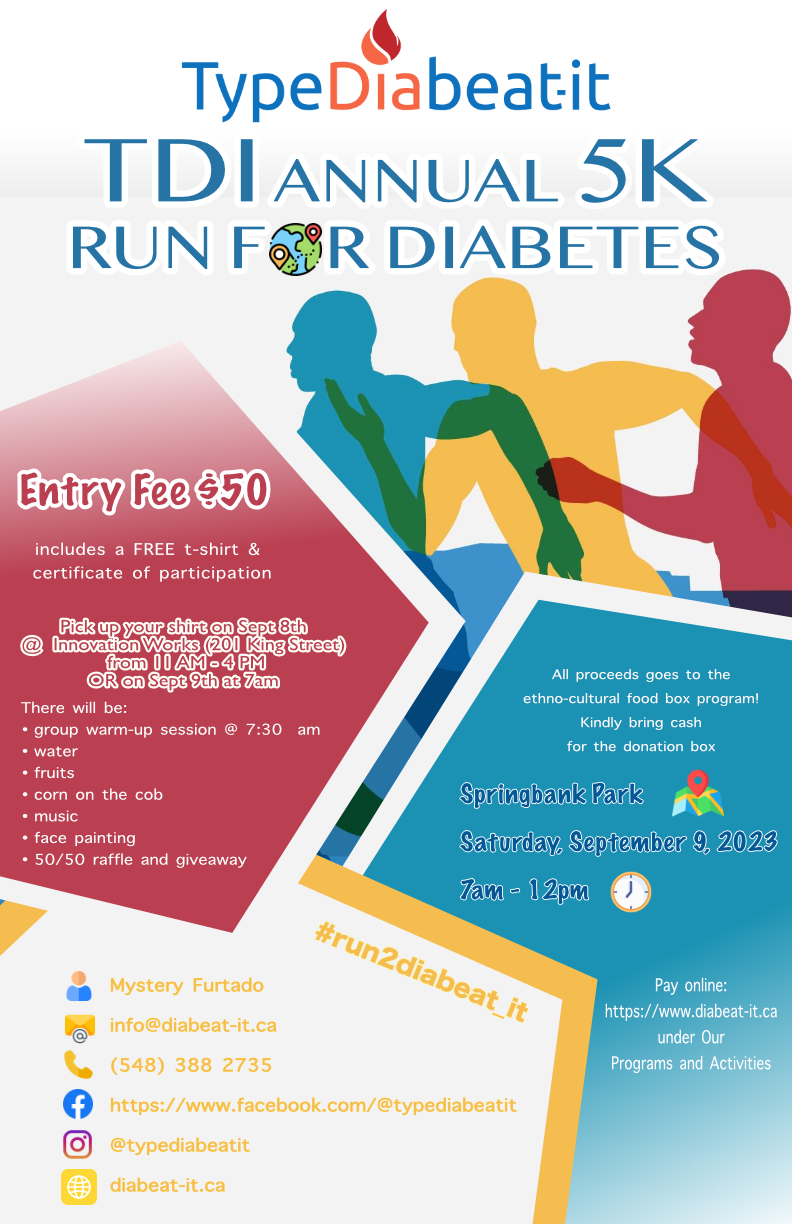 6/112
[Speaker Notes: yseo46_poster.jpg]
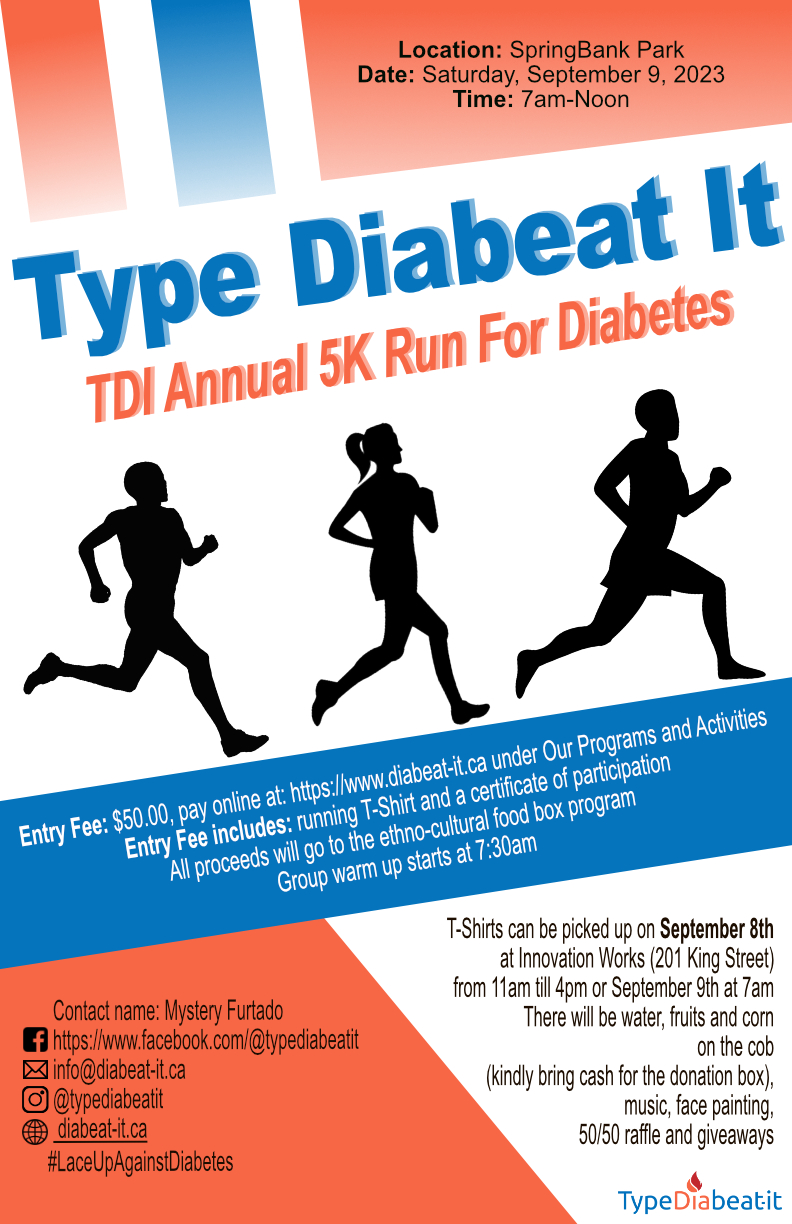 12/112
[Speaker Notes: tung3_poster.jpg]
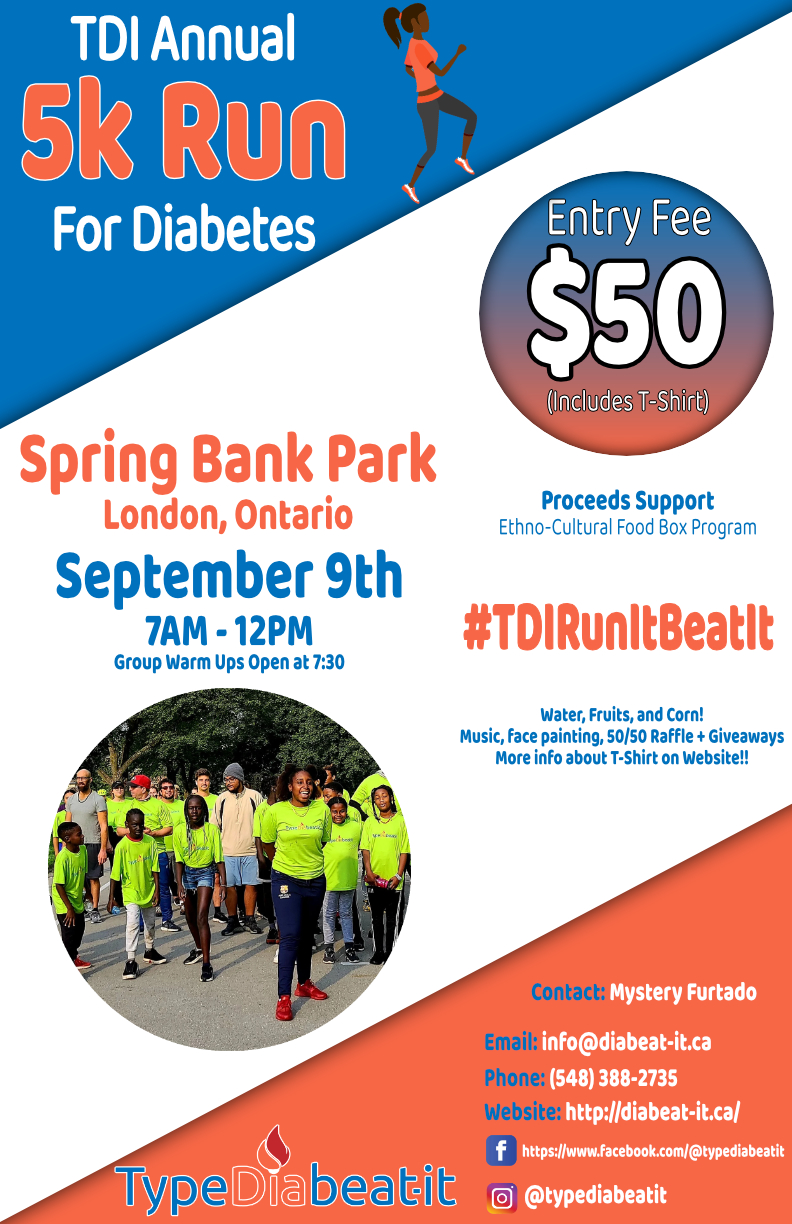 15/112
[Speaker Notes: tsadd_poster.jpg]
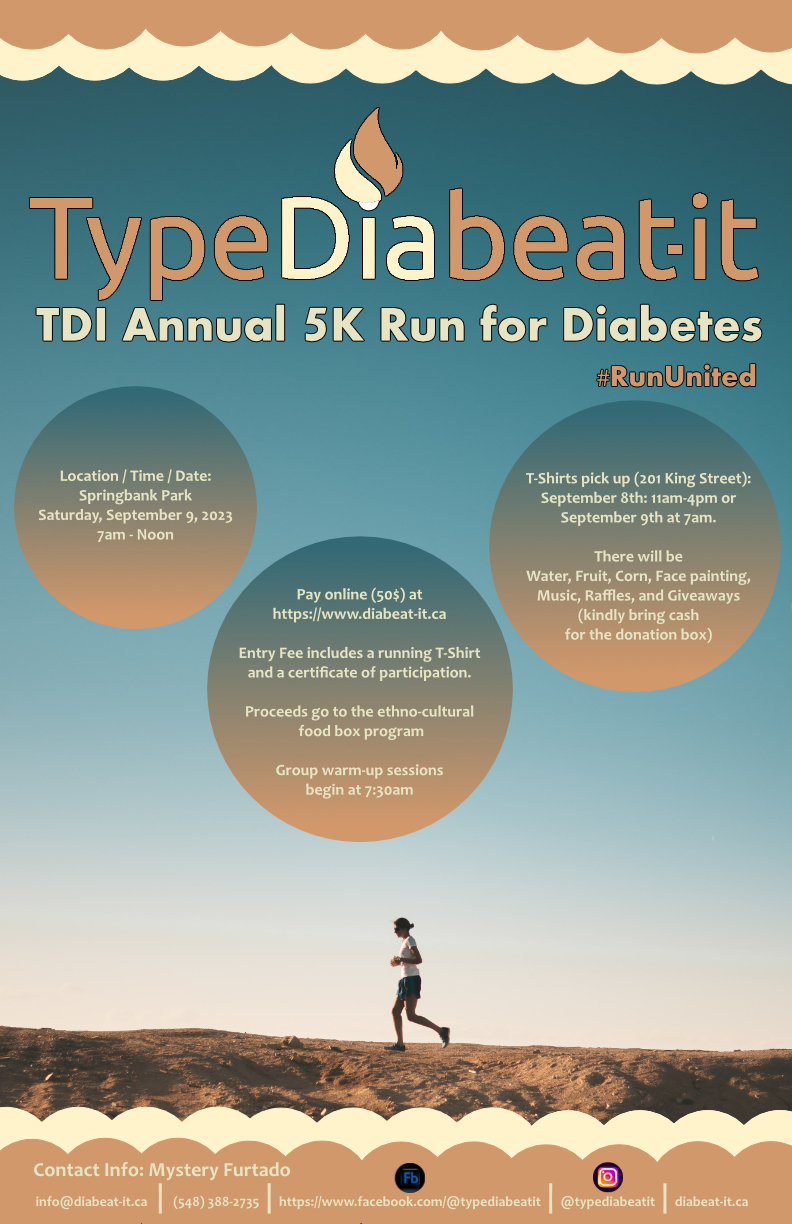 20/112
[Speaker Notes: sshield9_poster.jpg]
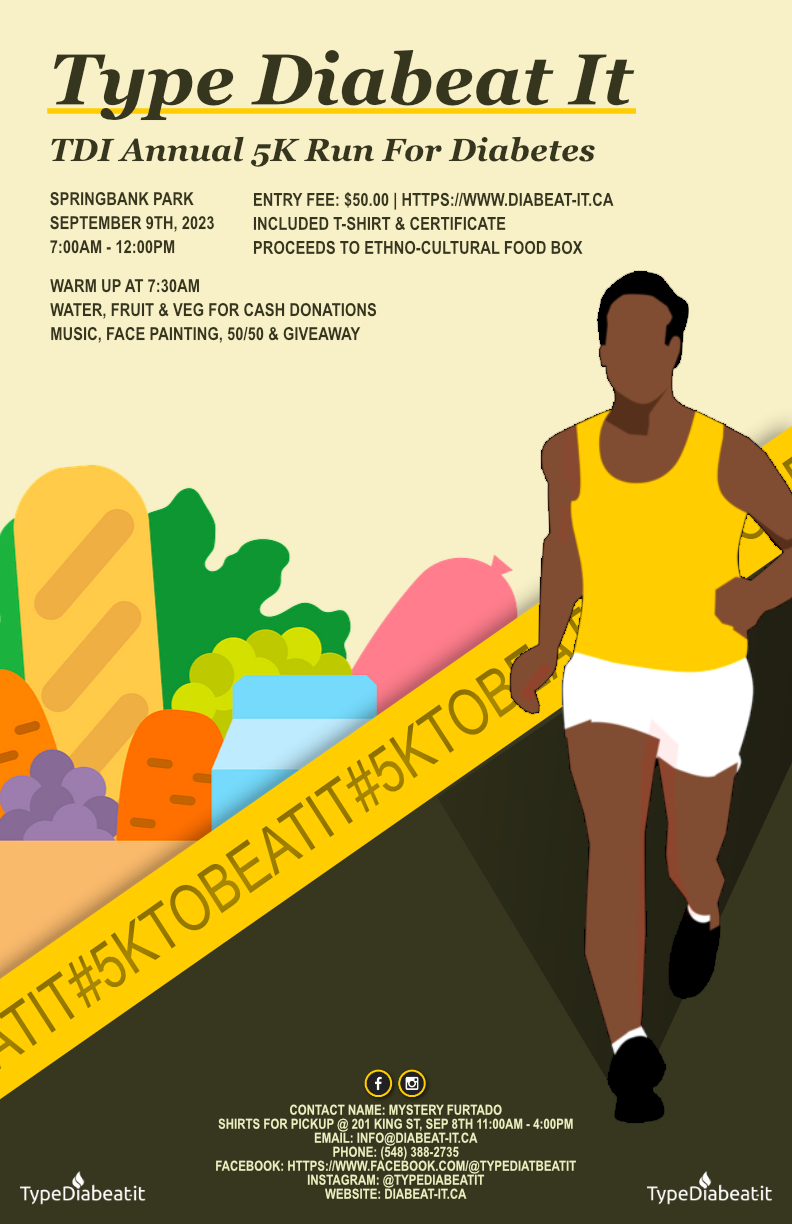 21/112
[Speaker Notes: sshapi2_poster.jpg]
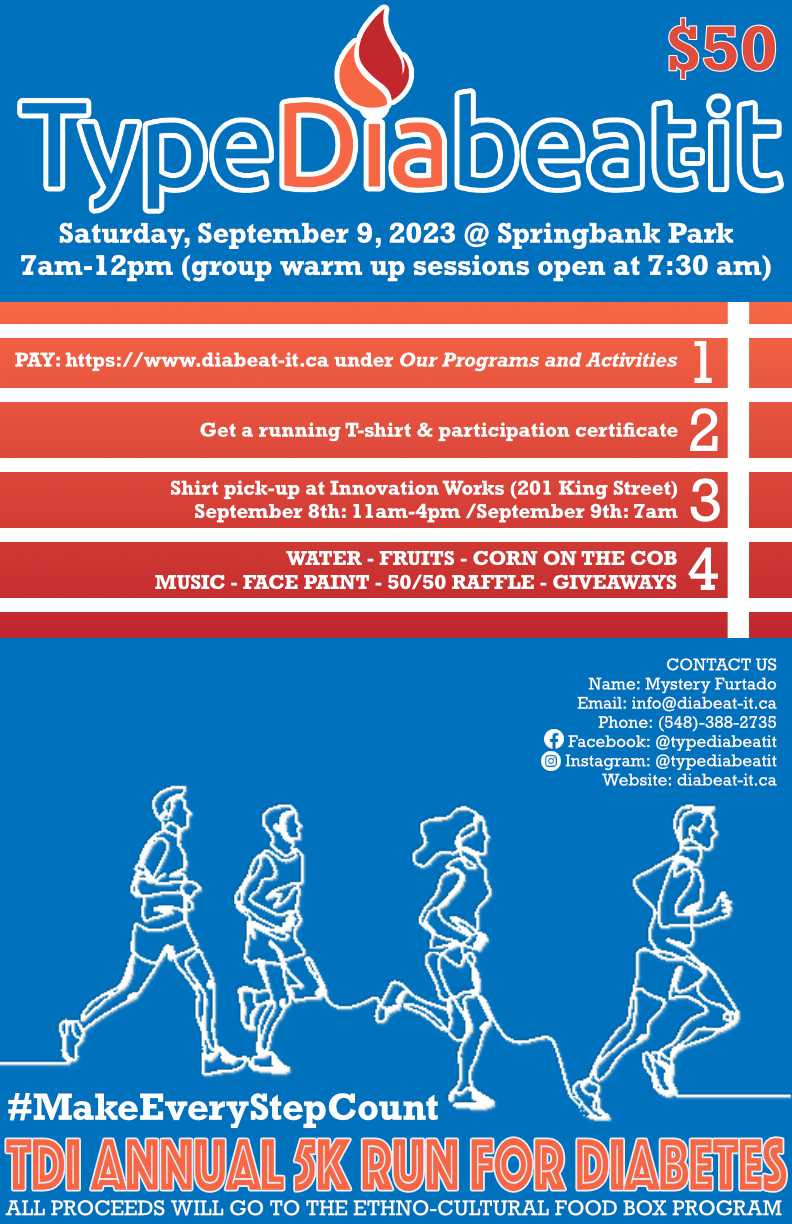 22/112
[Speaker Notes: sseguier_poster.jpg]
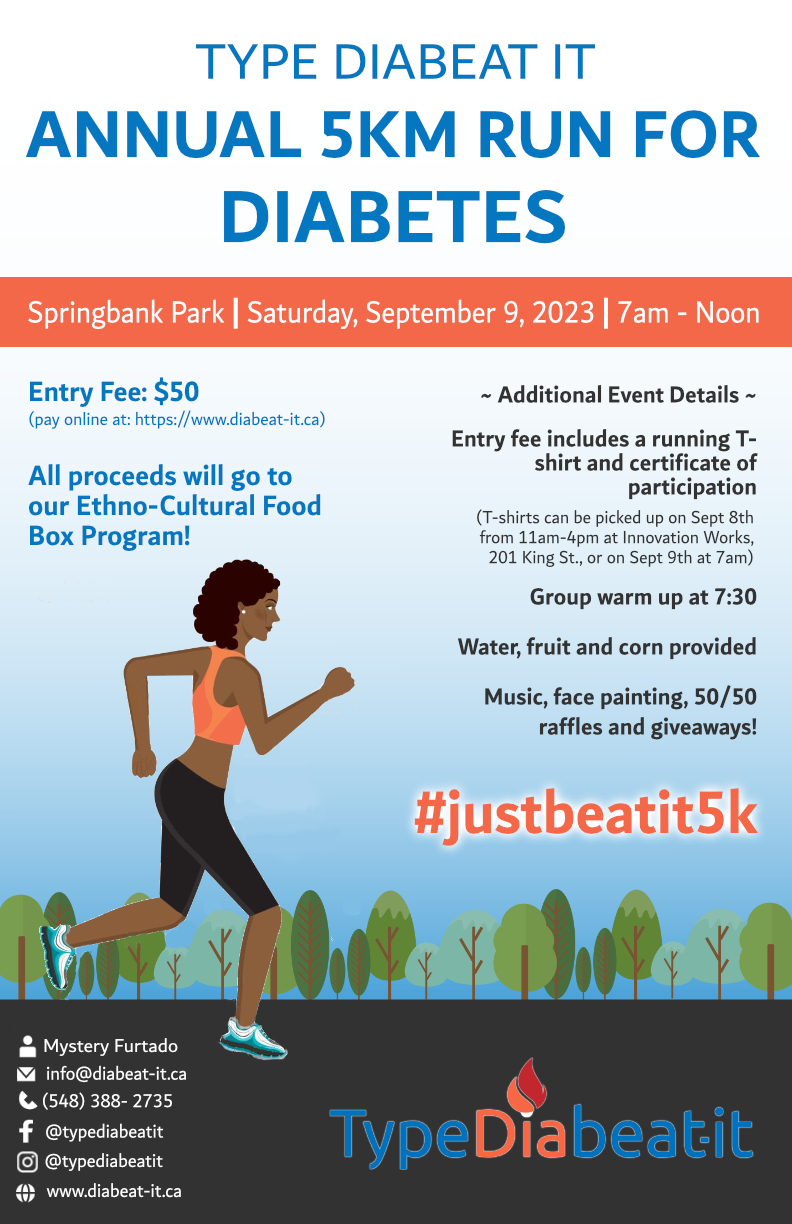 25/112
[Speaker Notes: srizza_poster.jpg]
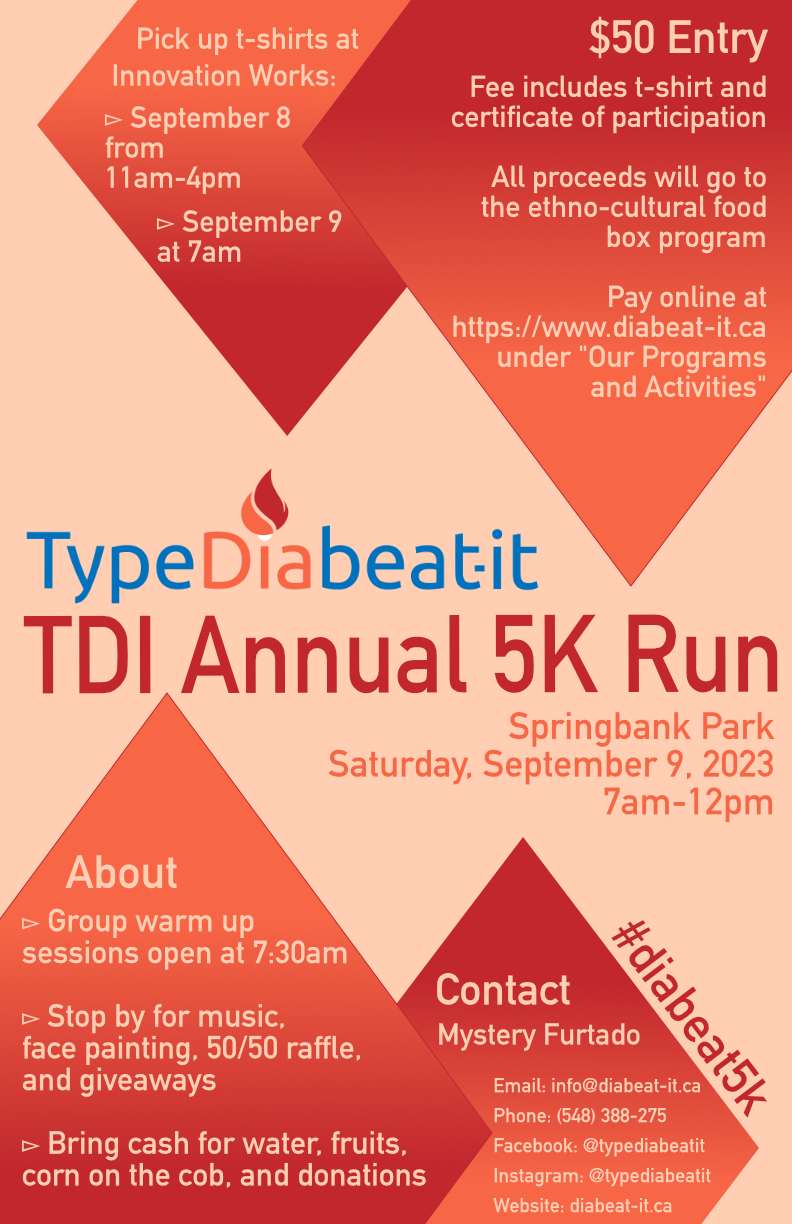 29/112
[Speaker Notes: rtersch_poster.jpg]
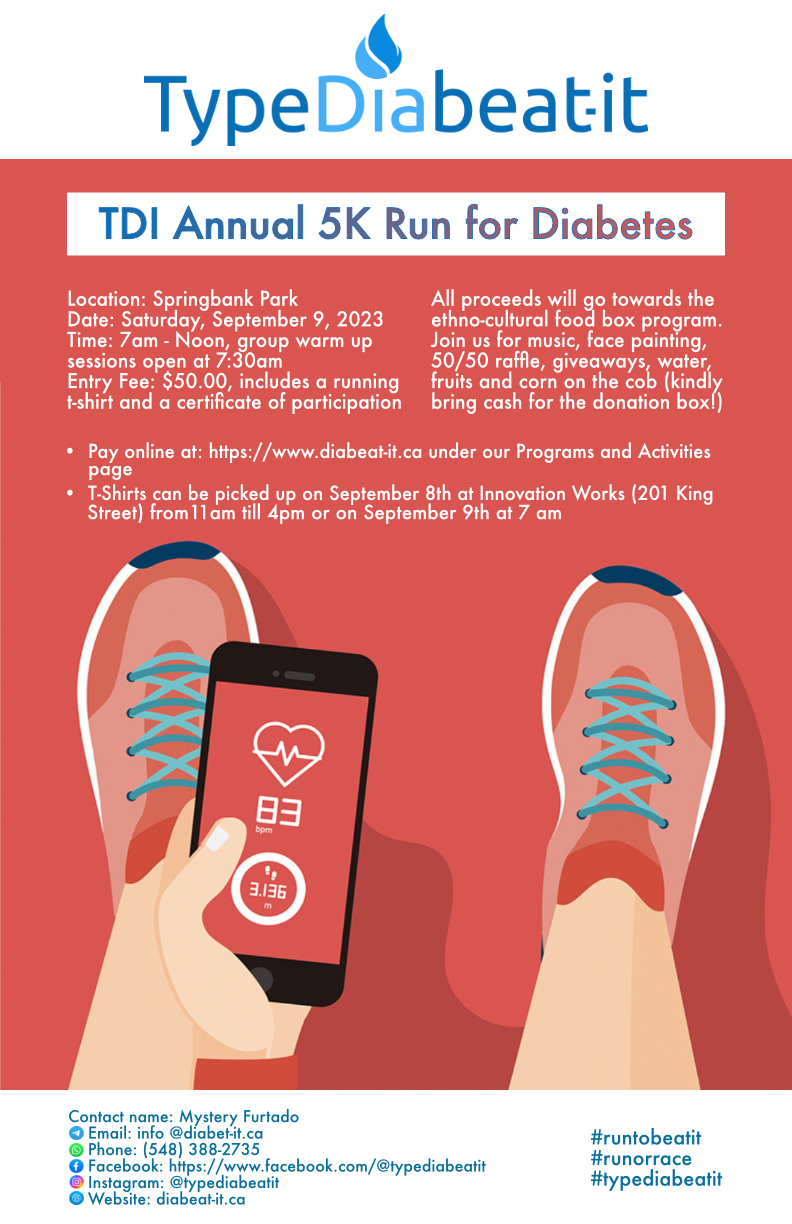 35/112
[Speaker Notes: owallac2_poster.jpg]
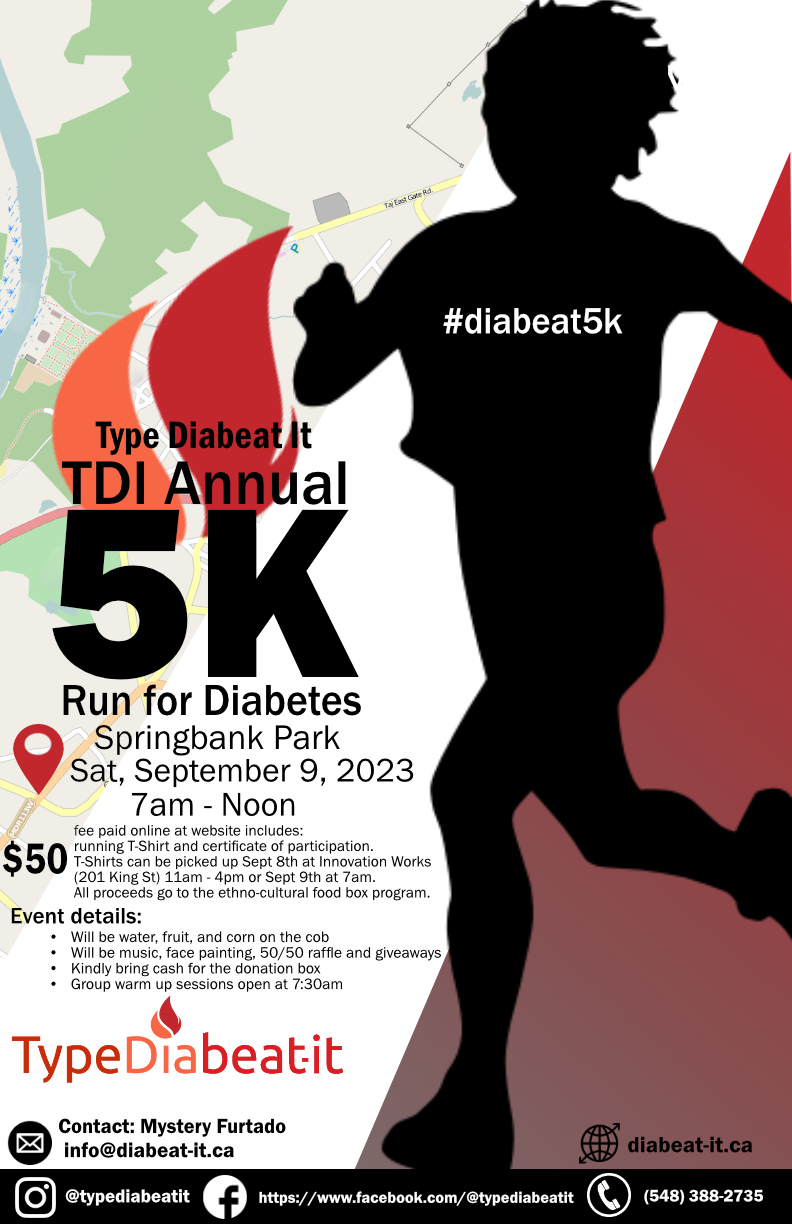 36/112
[Speaker Notes: osimofii_poster.jpg]
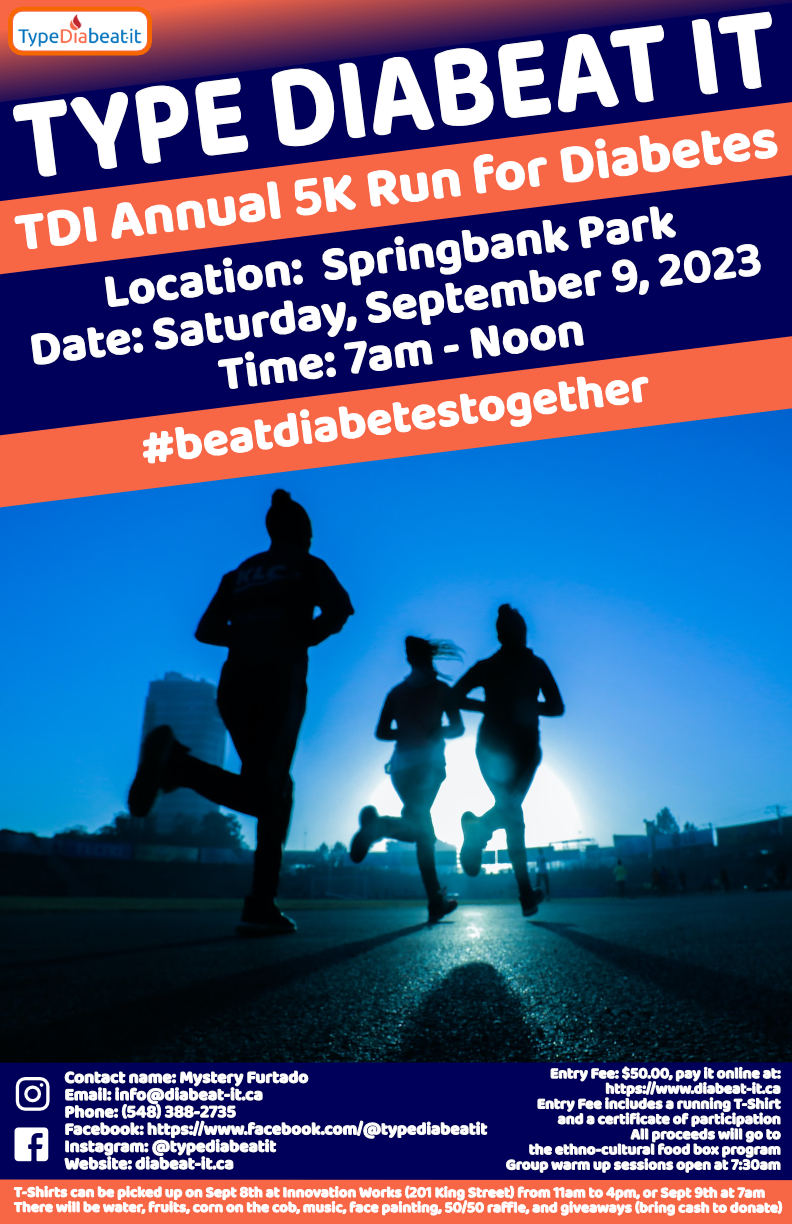 39/112
[Speaker Notes: orebanks_poster.jpg]
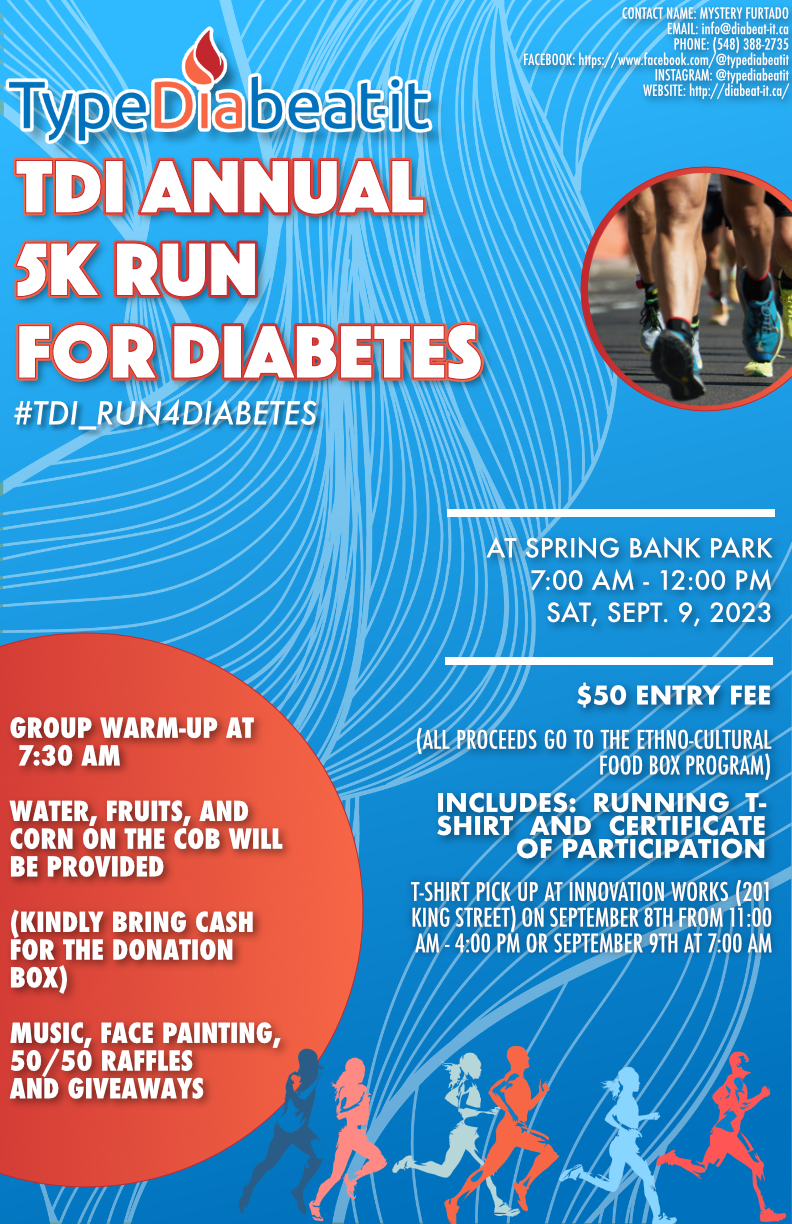 43/112
[Speaker Notes: mtoldo2_poster.jpg]
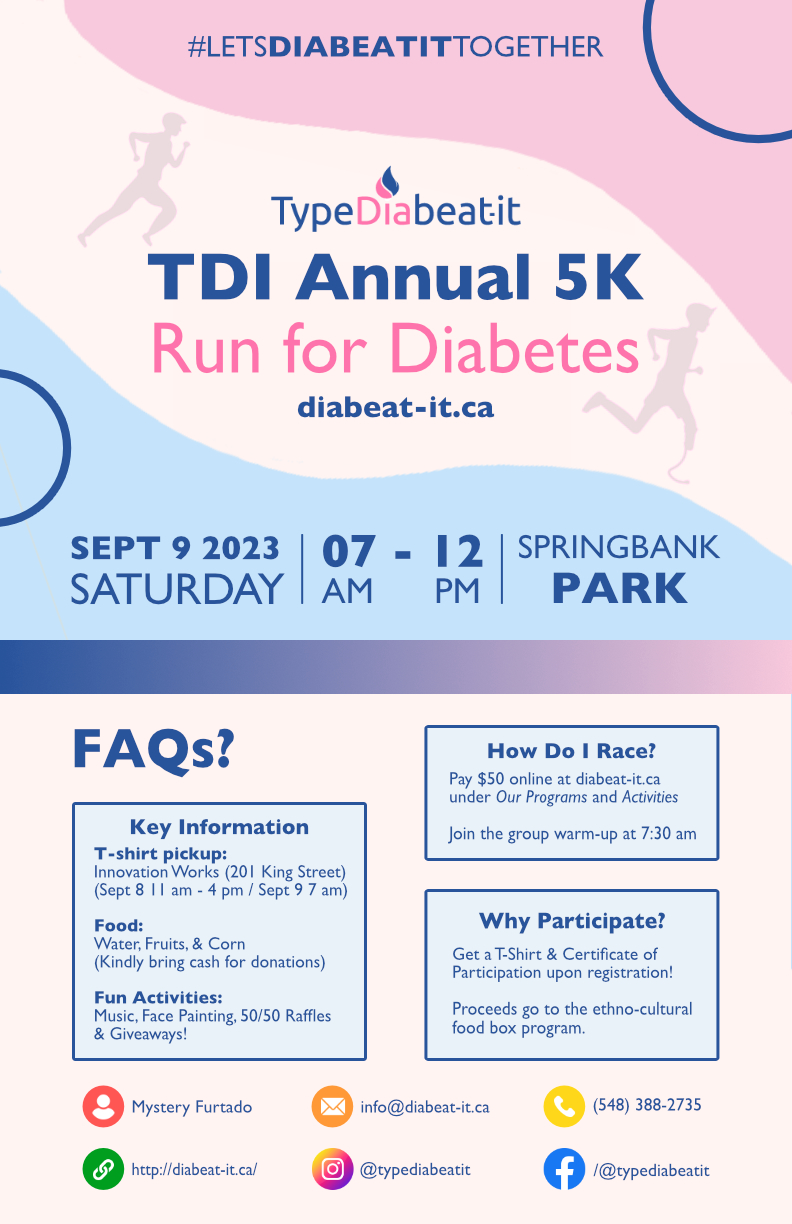 44/112
[Speaker Notes: mthien_poster.jpg]
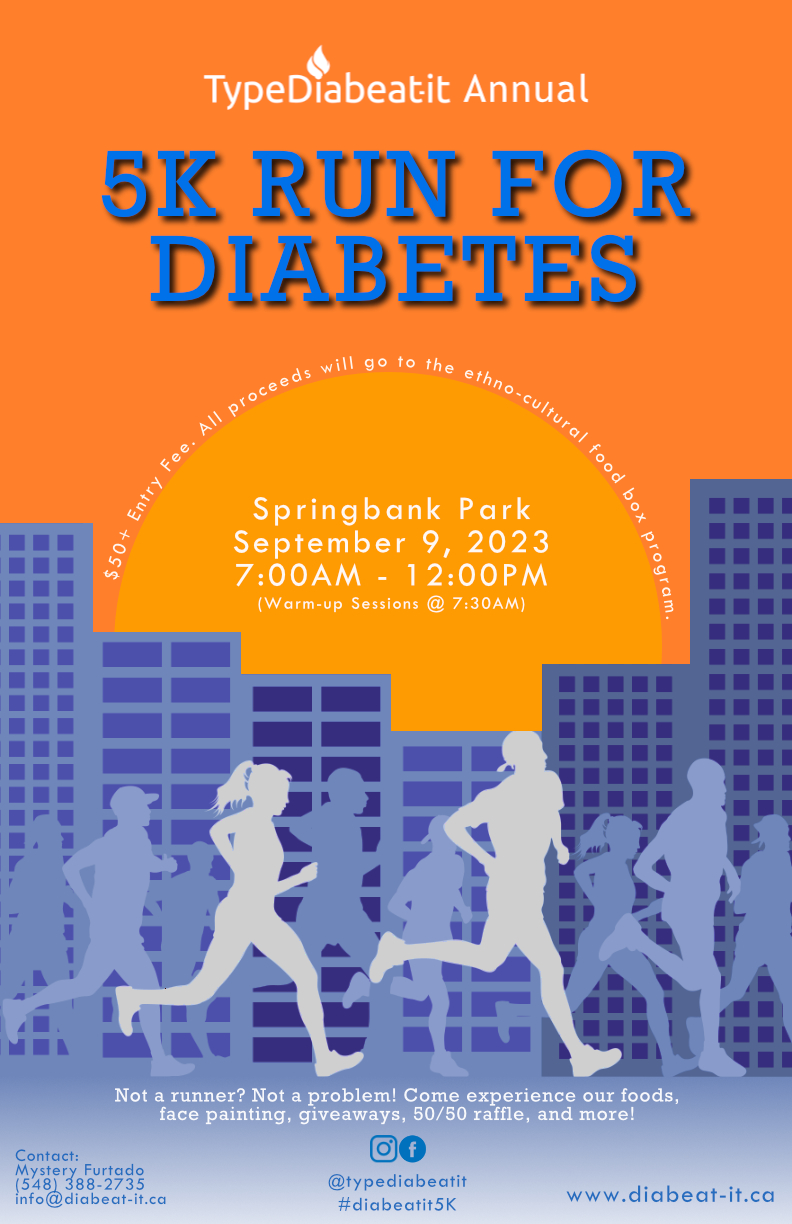 45/112
[Speaker Notes: mthiel4_poster.jpg]
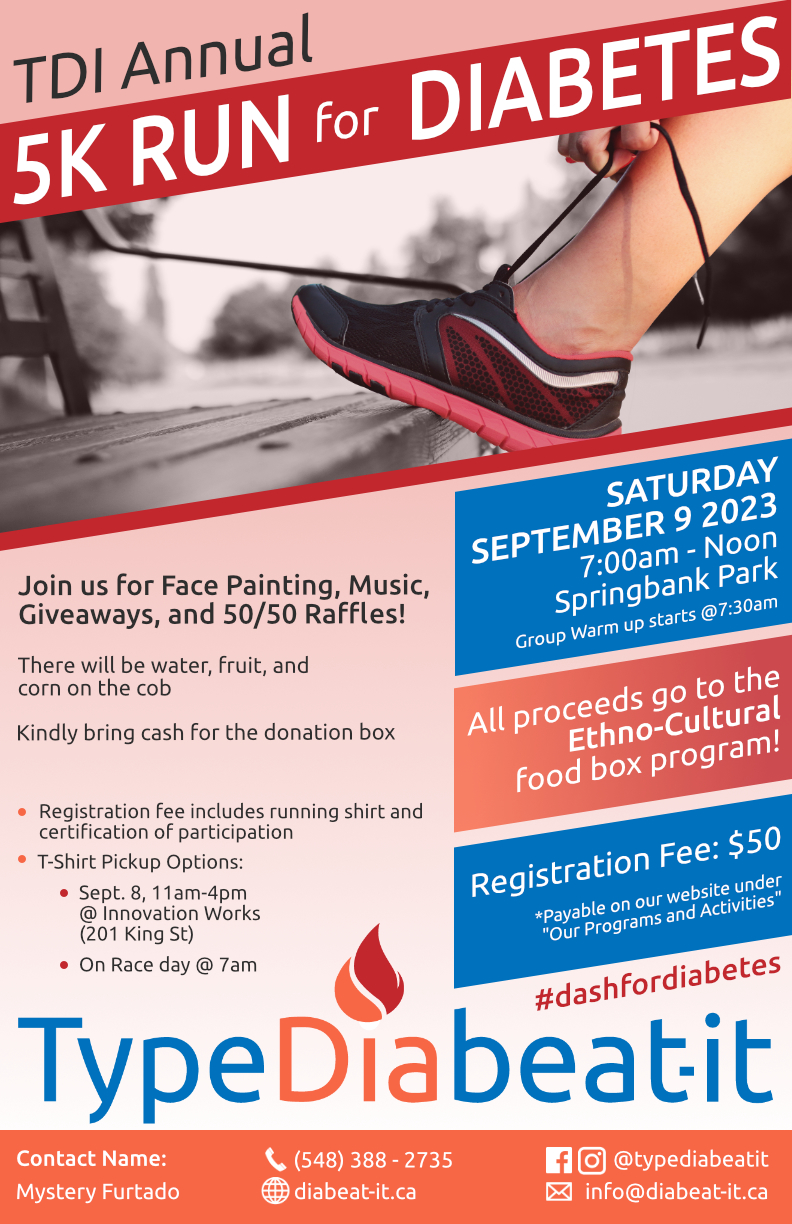 47/112
[Speaker Notes: mskende_poster.jpg]
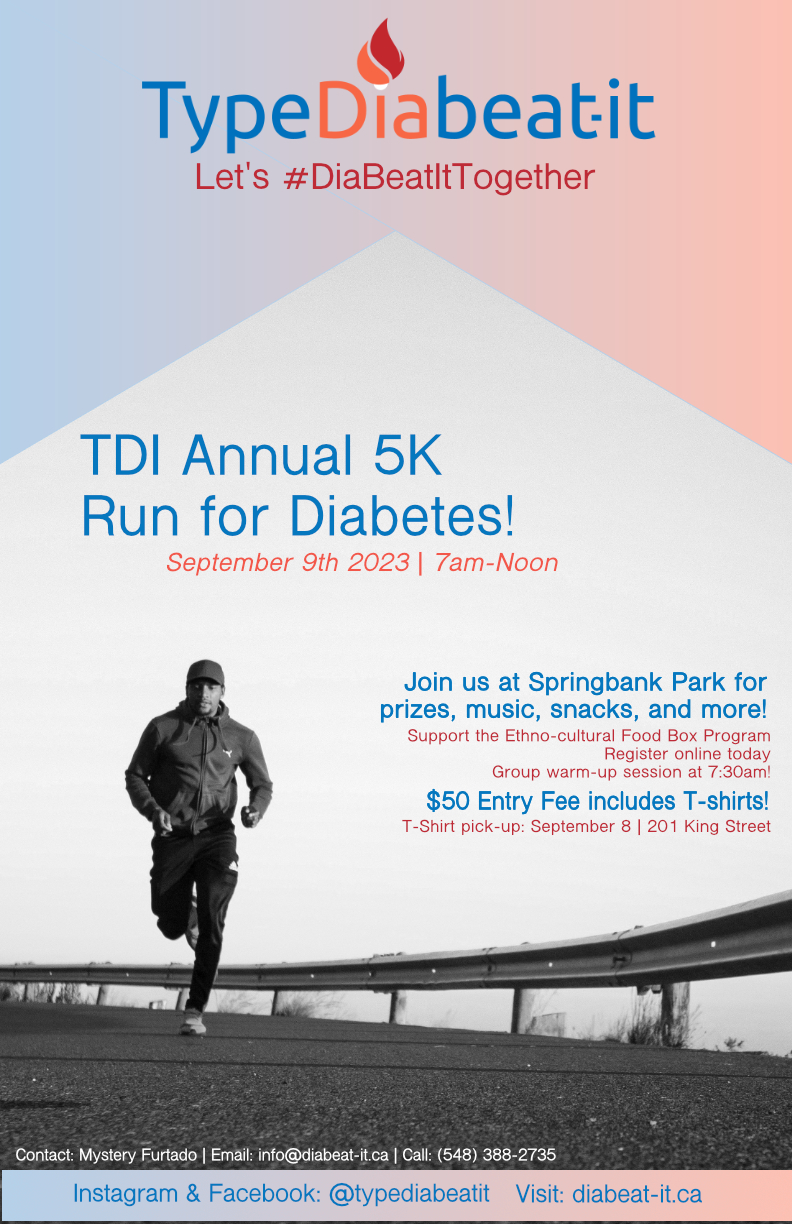 48/112
[Speaker Notes: msinden2_poster.jpg]
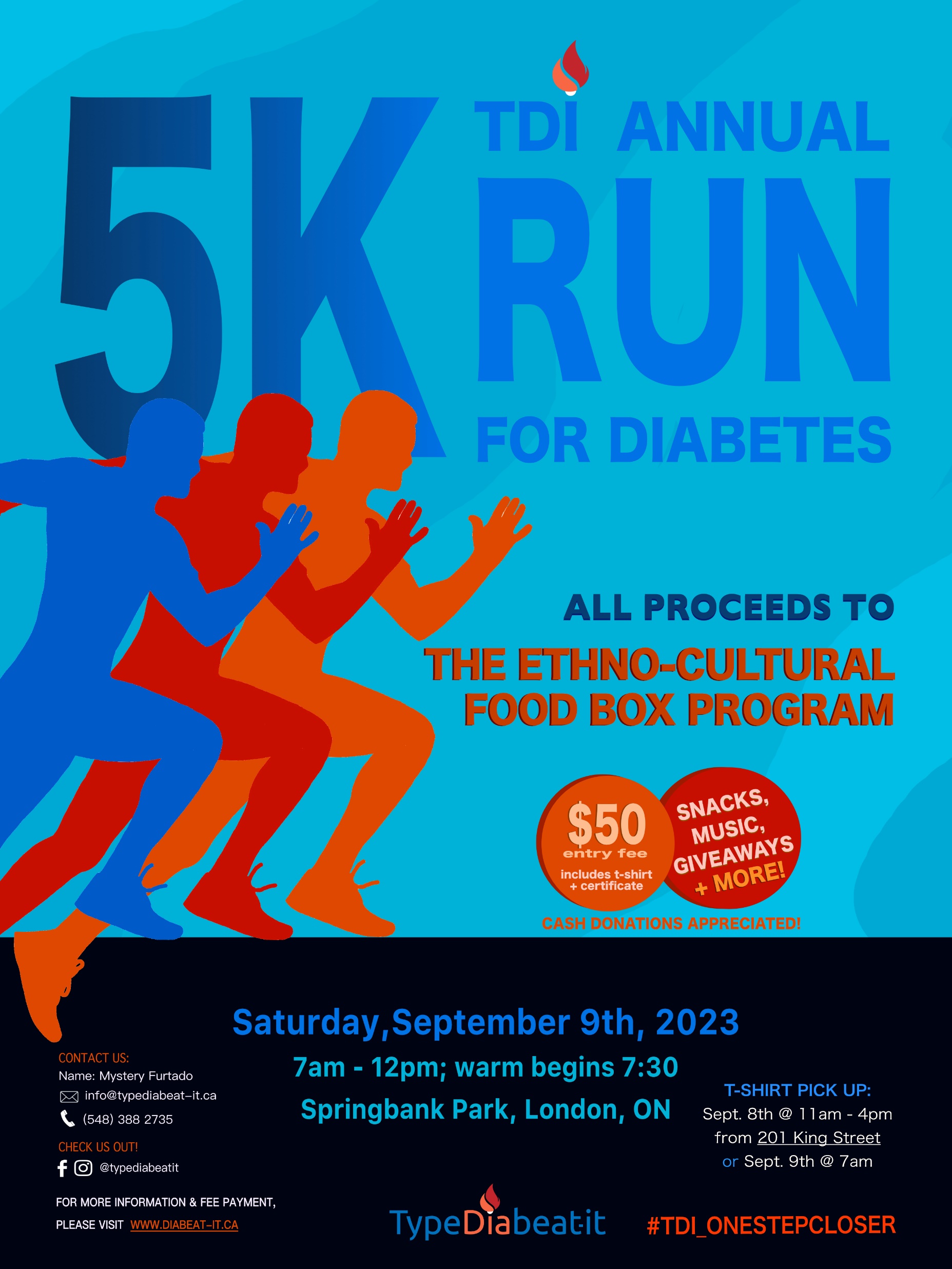 53/112
[Speaker Notes: ltaha4_poster.jpg]
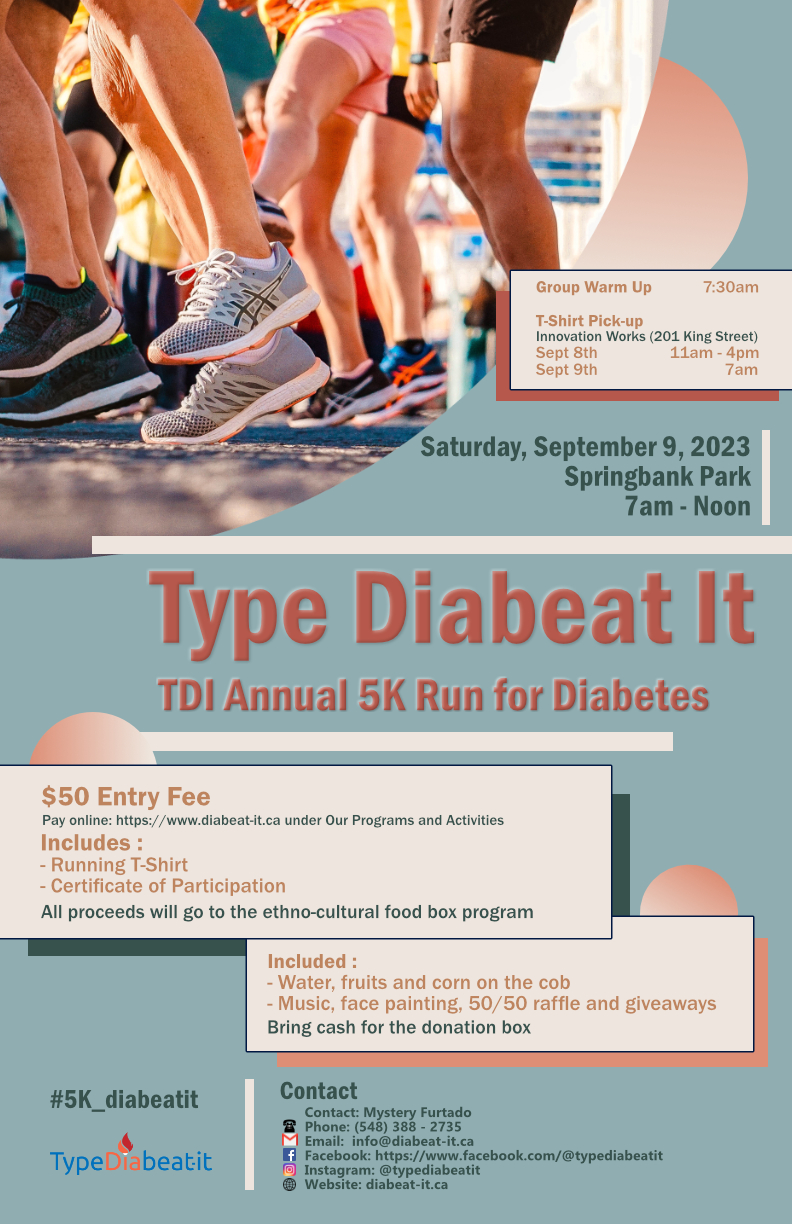 55/112
[Speaker Notes: lso9_poster.jpg]
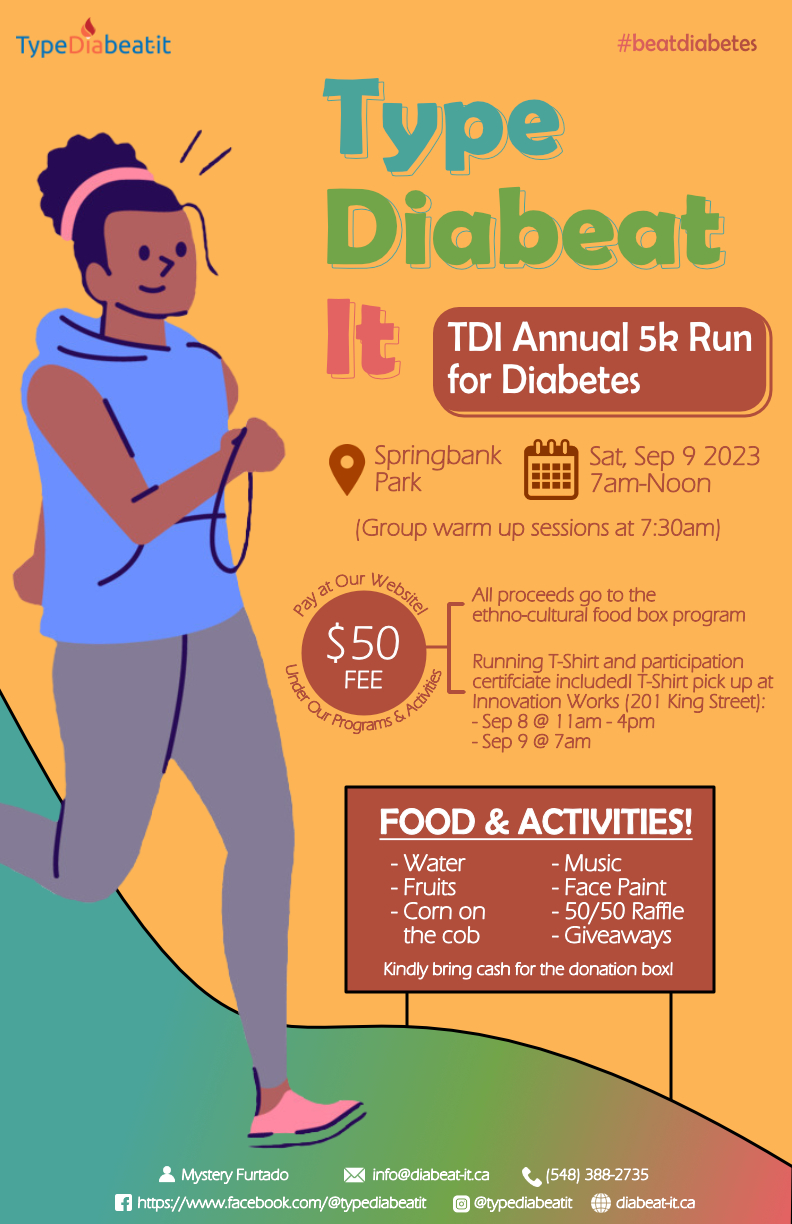 60/112
[Speaker Notes: ksueaqu_poster.jpg]
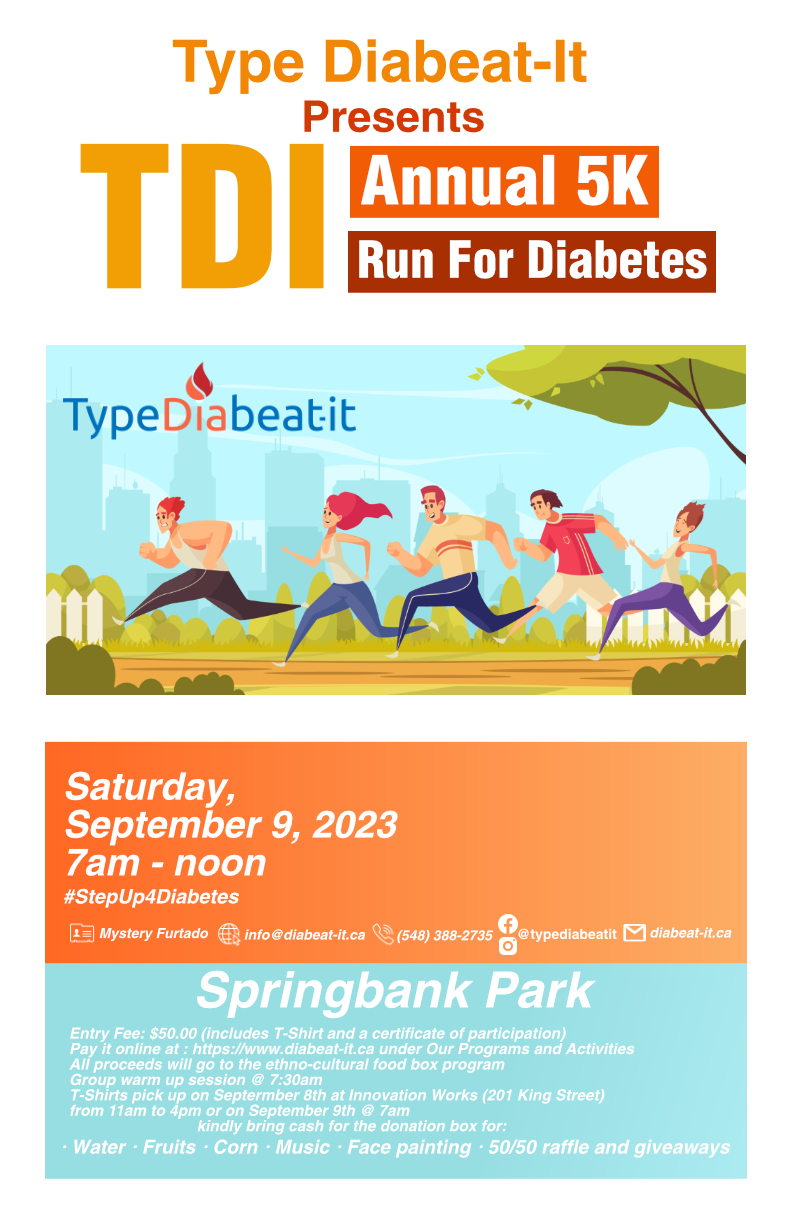 67/112
[Speaker Notes: jsu254_poster.jpg]
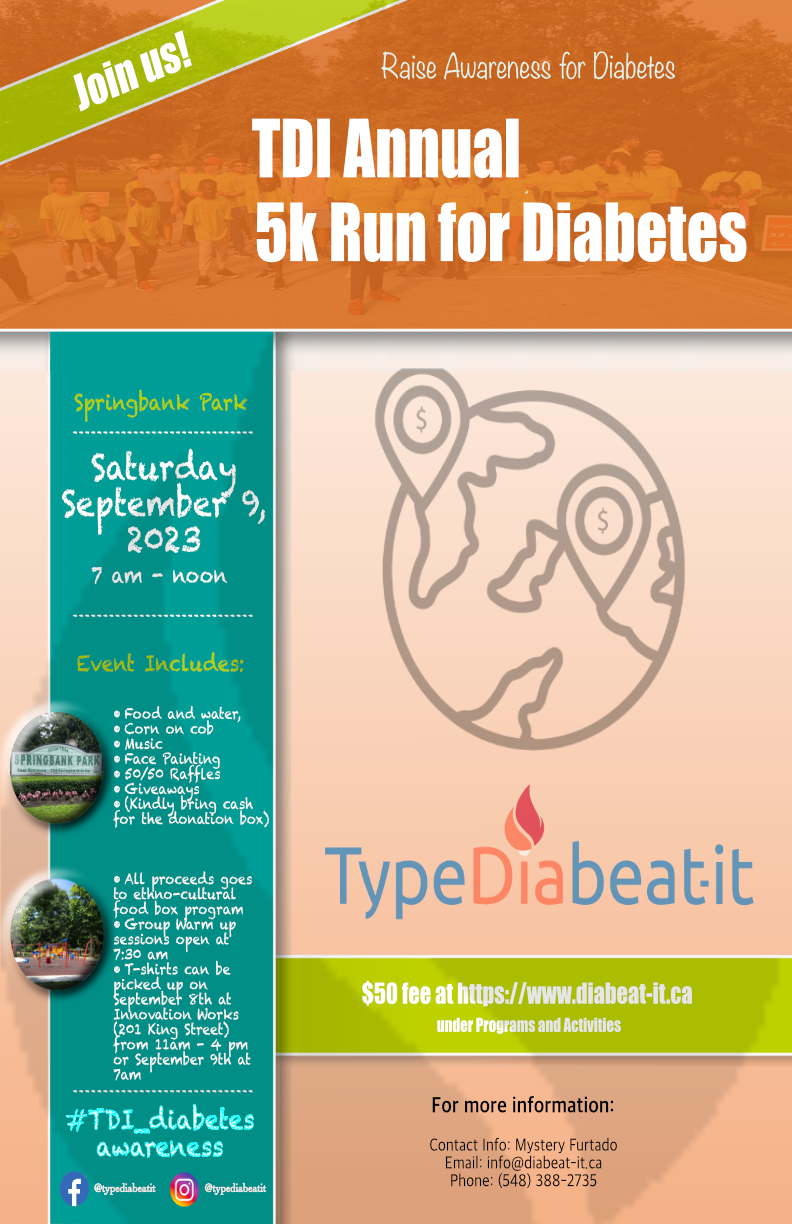 72/112
[Speaker Notes: jsalubre_poster.jpg]
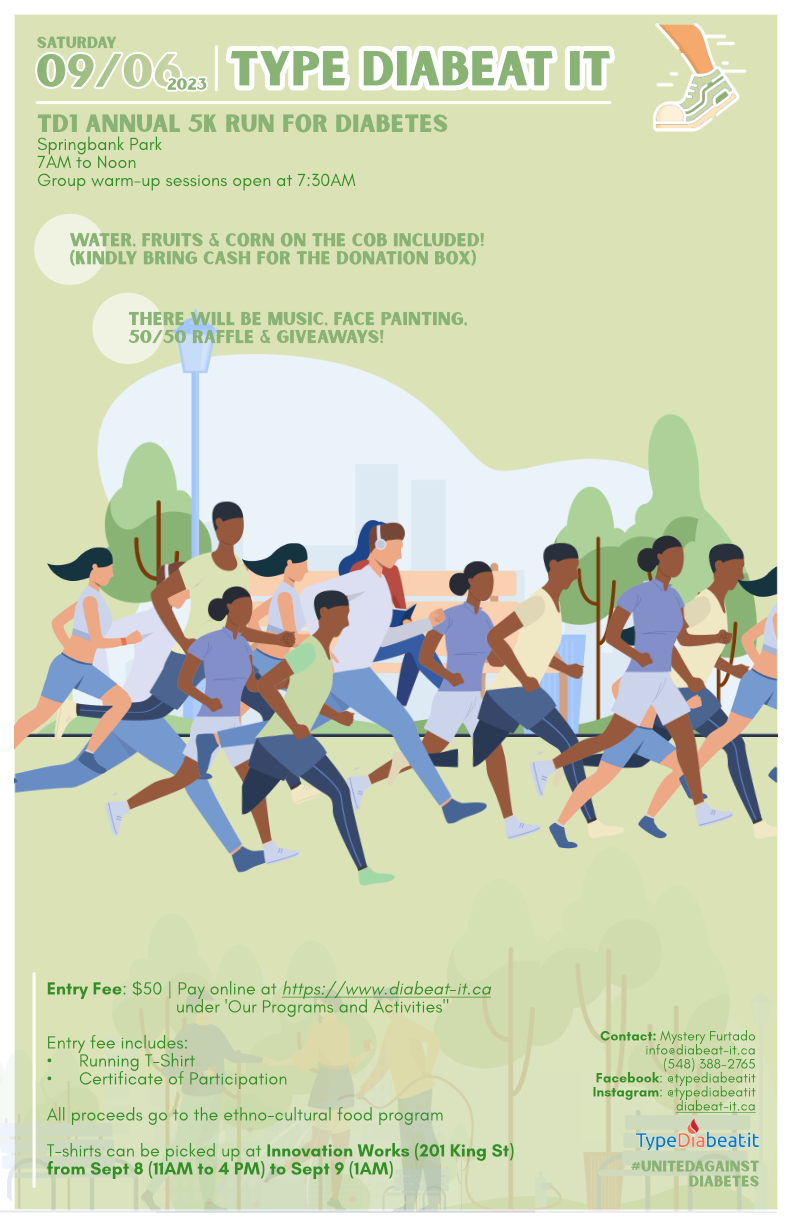 75/112
[Speaker Notes: itruong_poster.jpg]
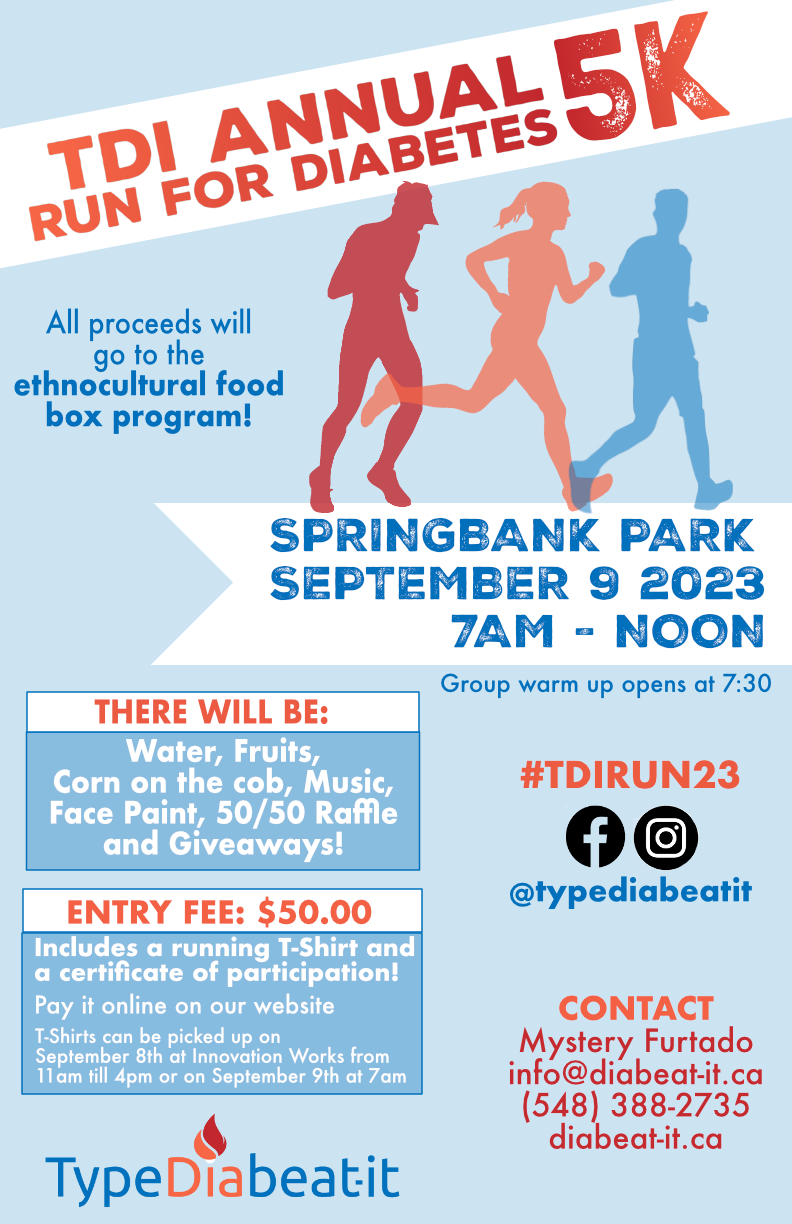 101/112
[Speaker Notes: awahbe_poster.jpg]
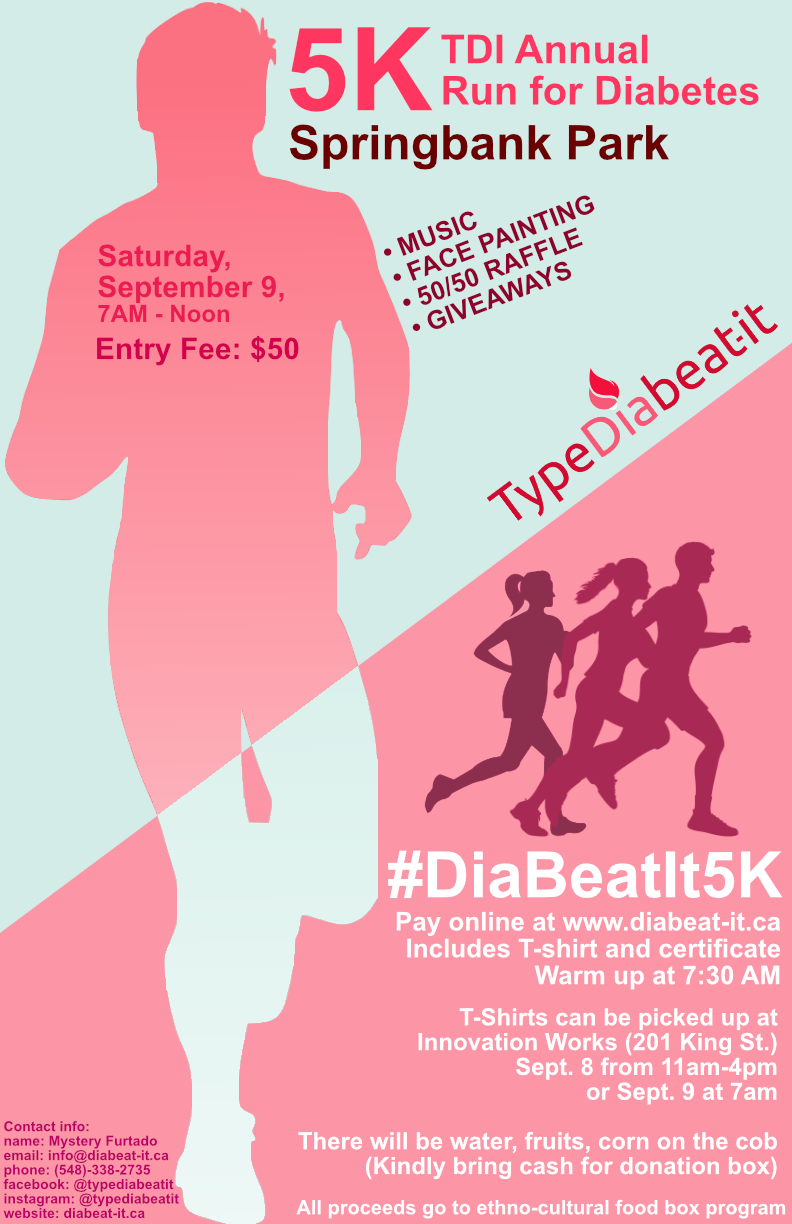 107/112
[Speaker Notes: atam228_poster.jpg]
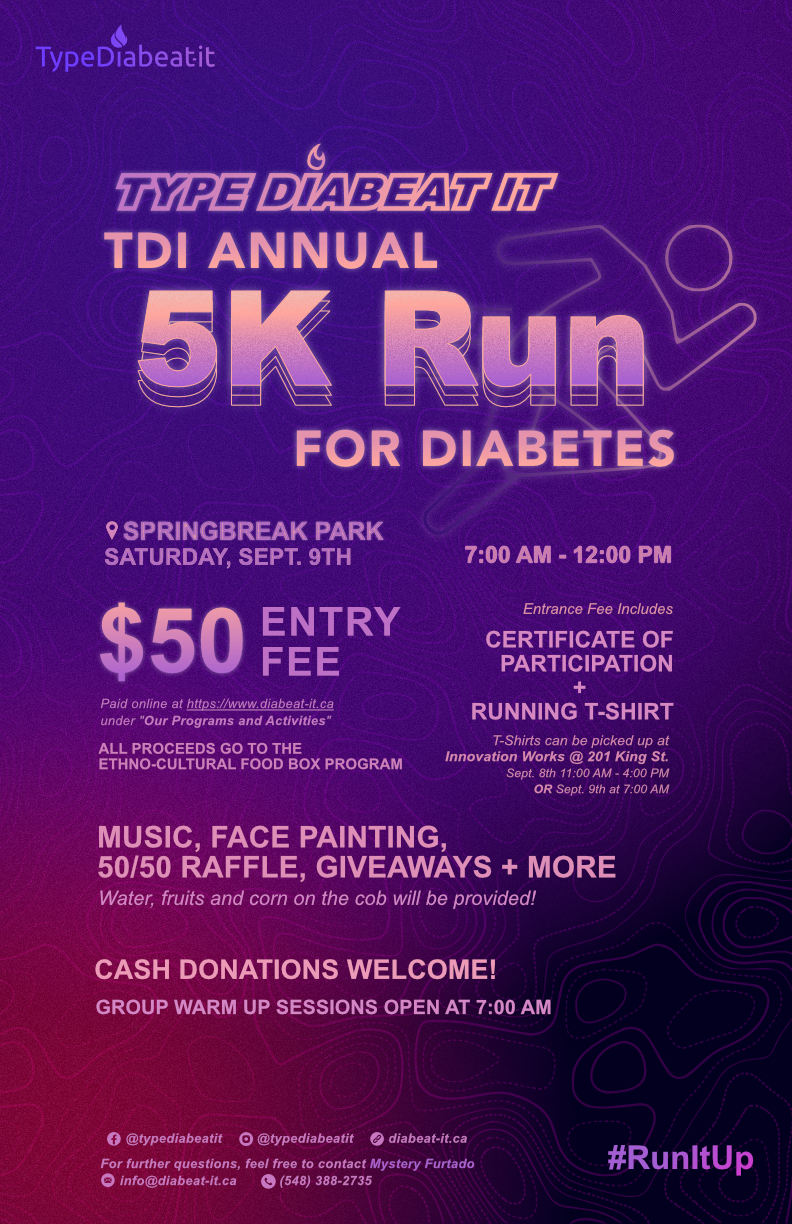 15/73
[Speaker Notes: vzhao7_poster.jpg]
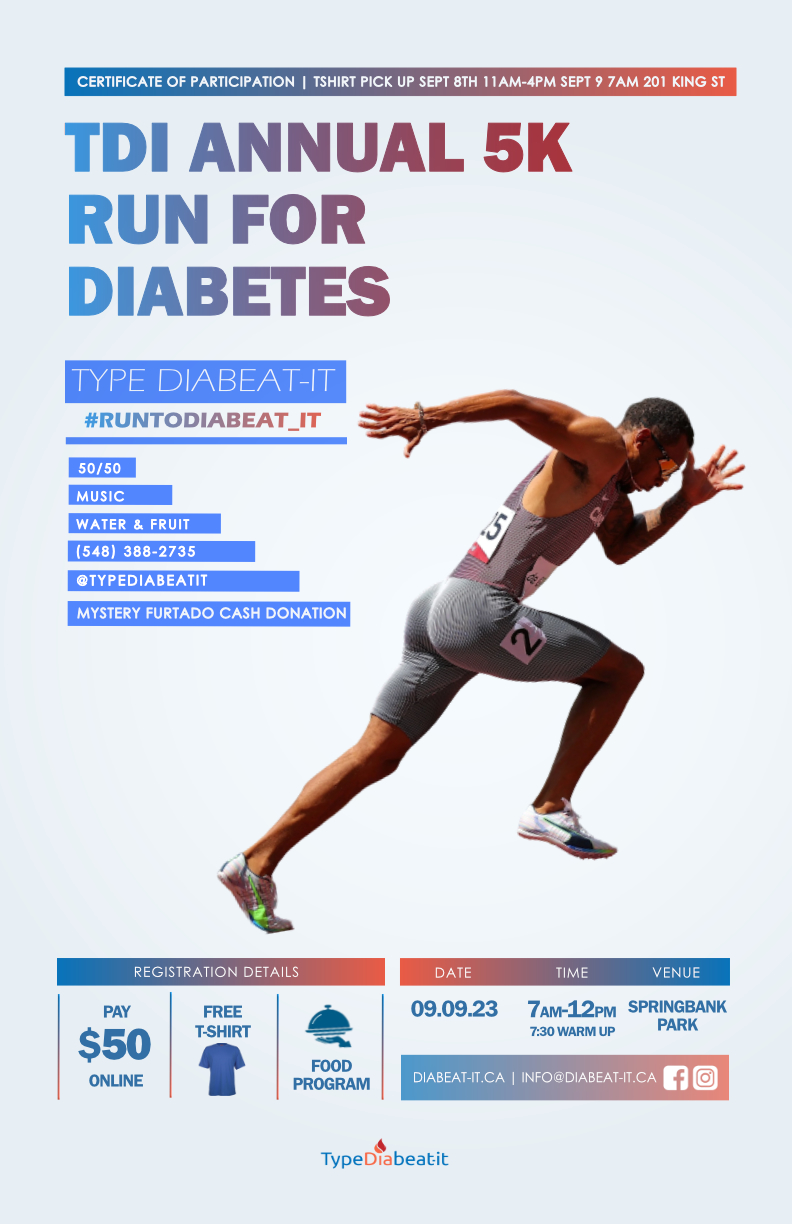 25/73
[Speaker Notes: oyong2_poster.jpg]
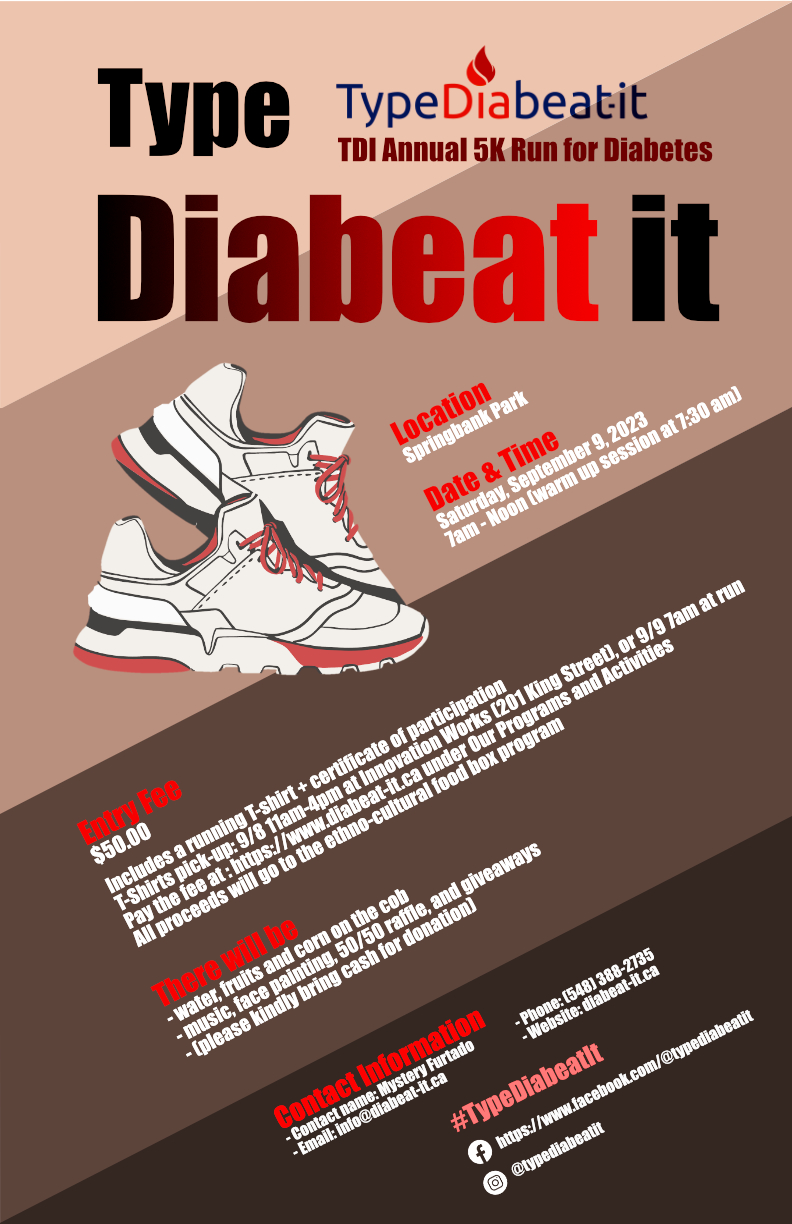 26/73
[Speaker Notes: oxu2_poster.jpg]
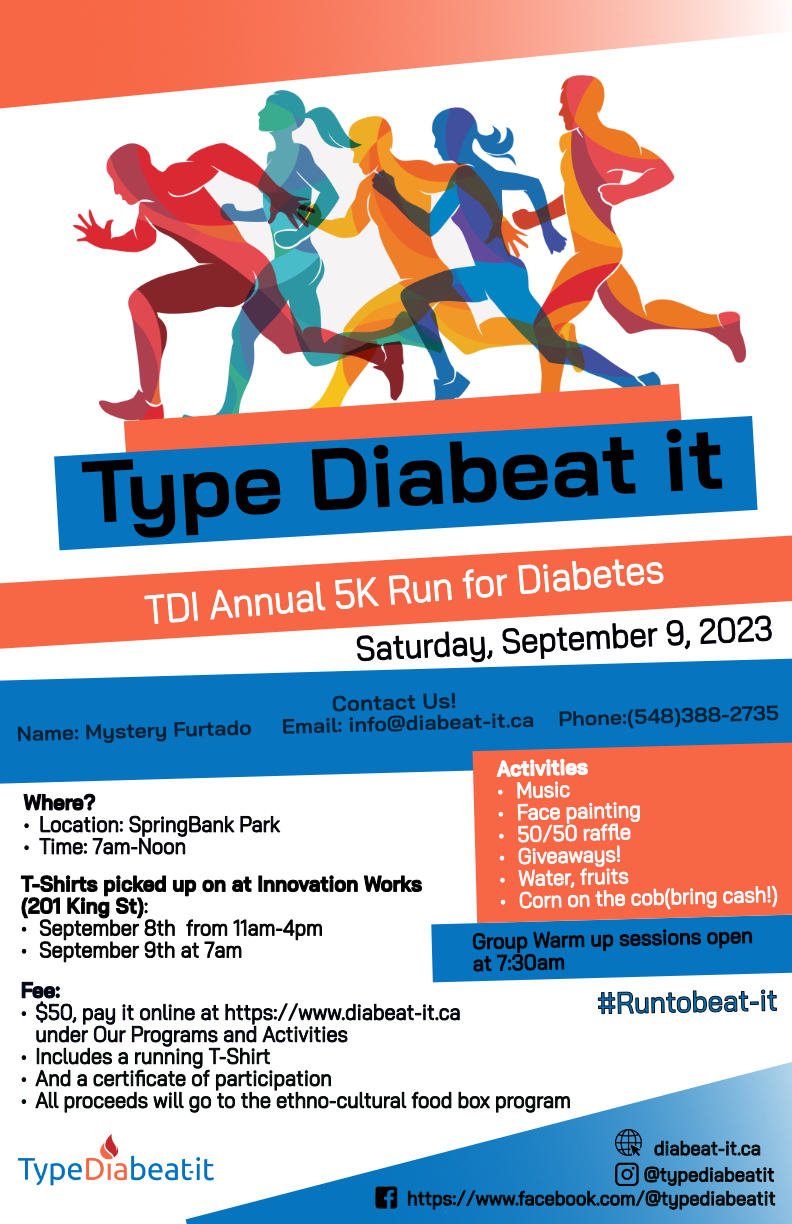 30/73
[Speaker Notes: mzhan733_poster.jpg]
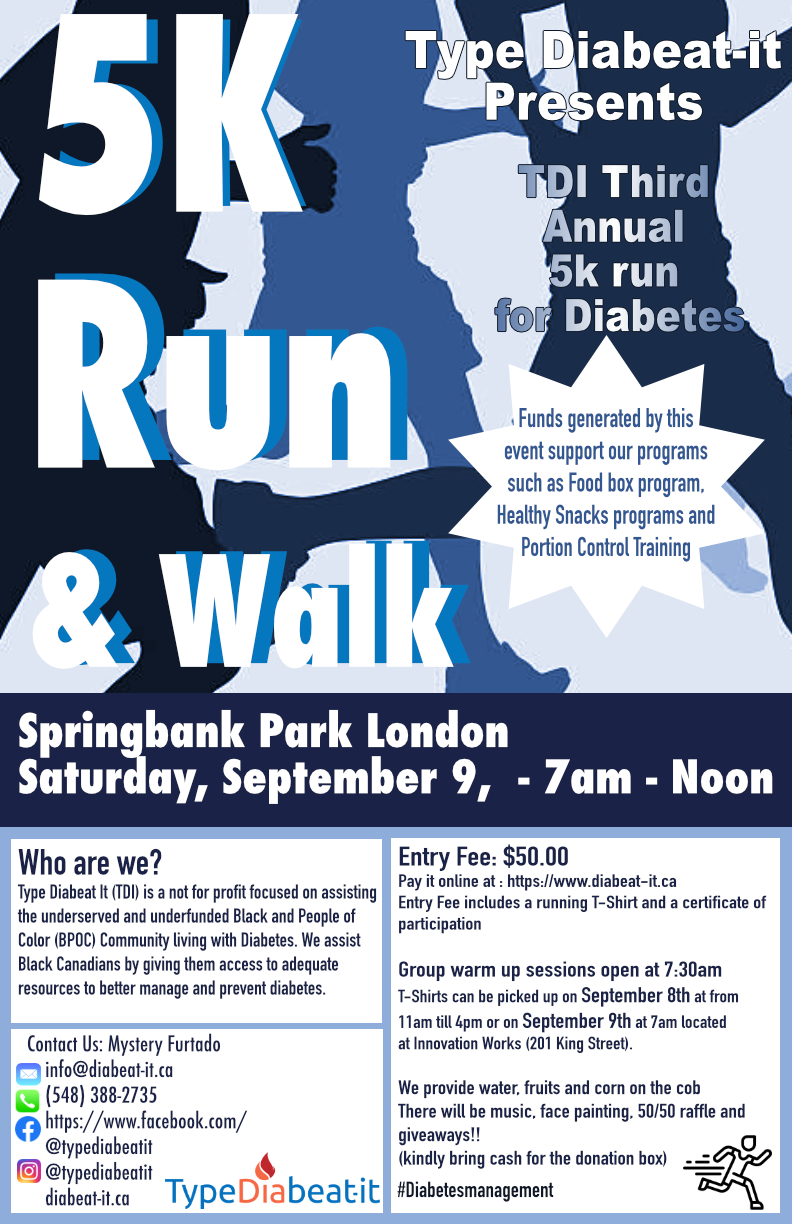 34/73
[Speaker Notes: mwhites4_poster.jpg]
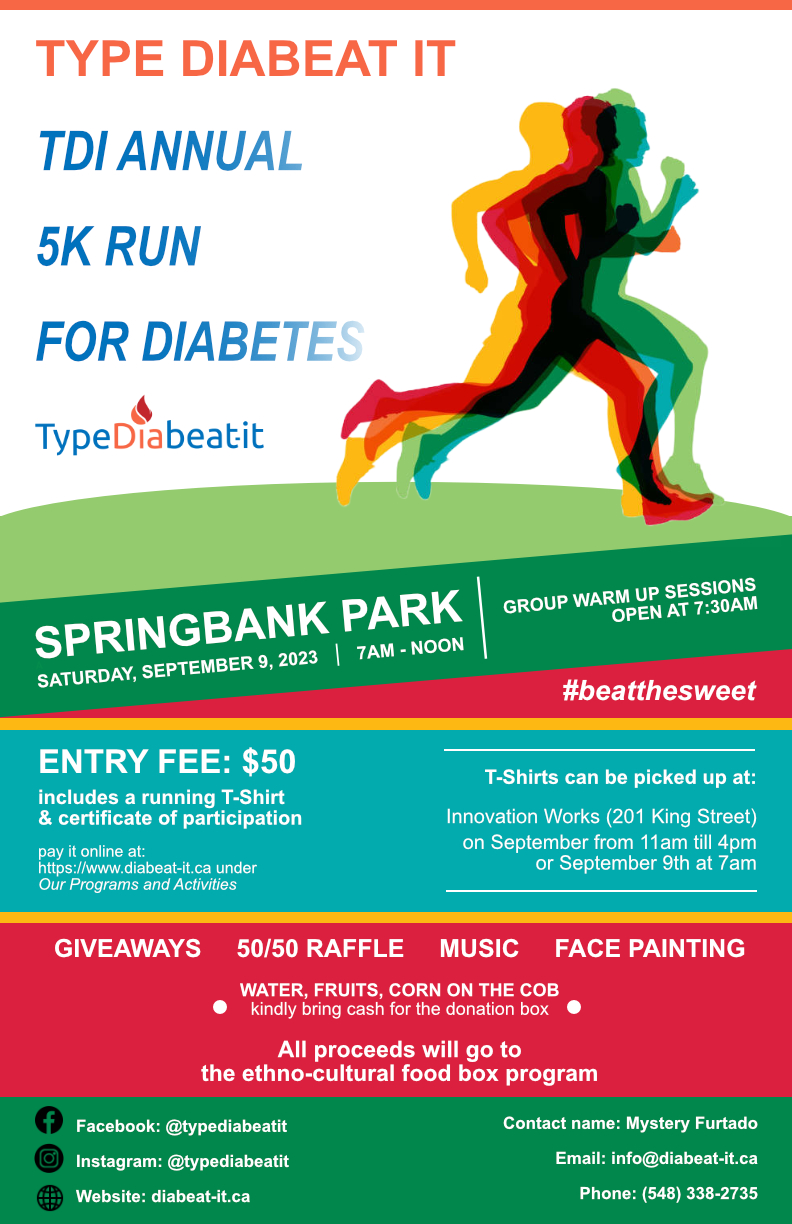 53/73
[Speaker Notes: eyanikom_poster.jpg]
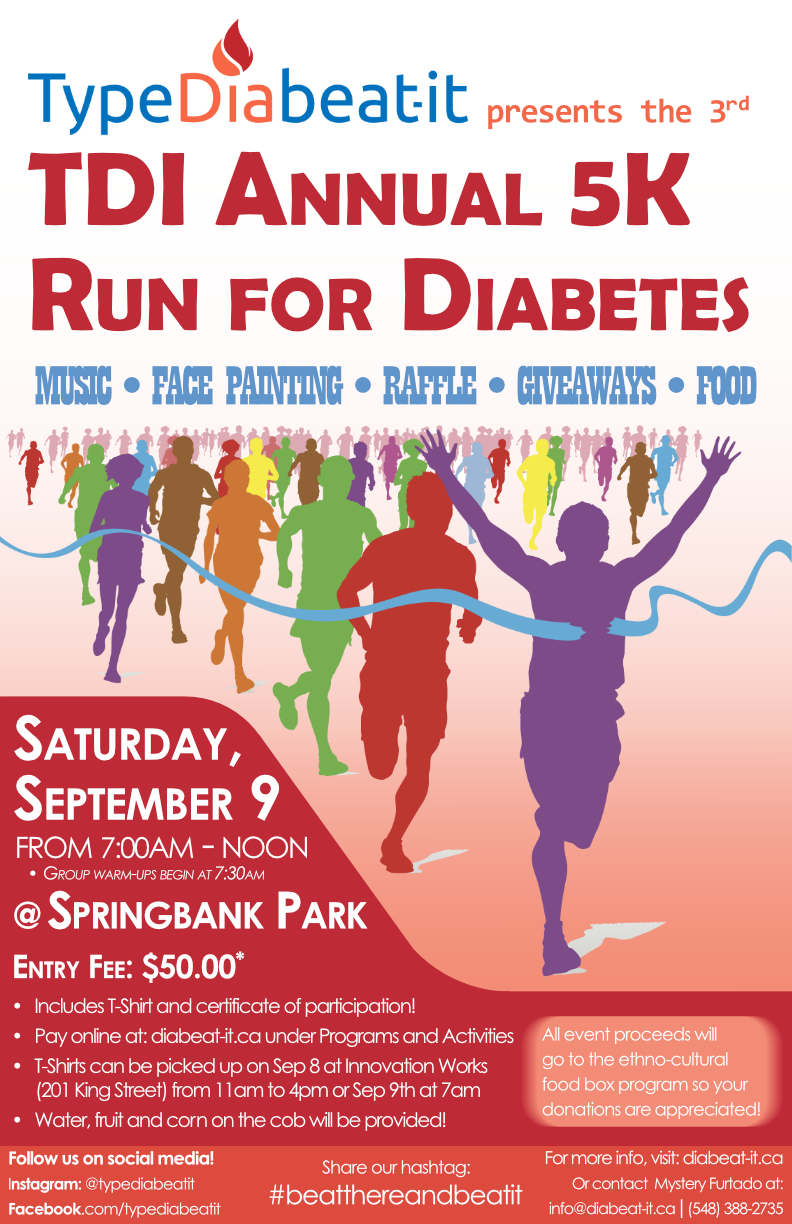 54/73
[Speaker Notes: ewong433_poster.jpg]
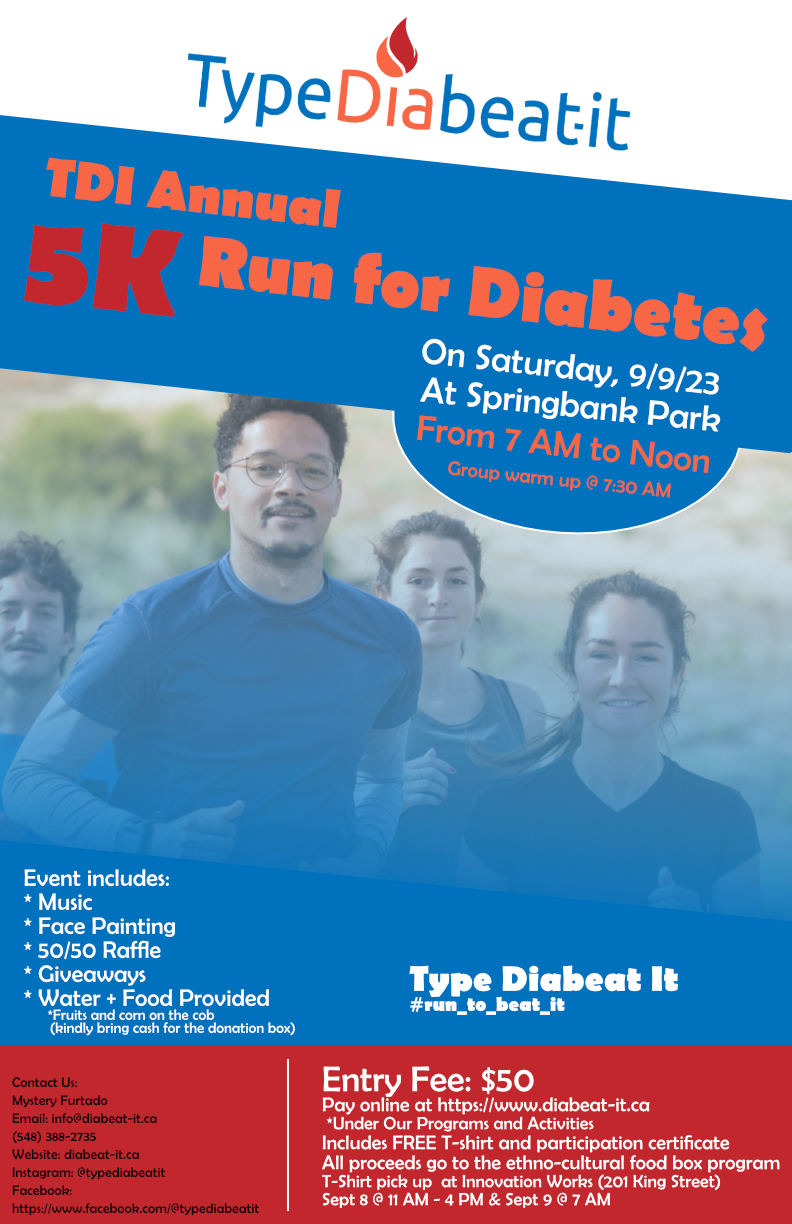 55/73
[Speaker Notes: ewei6_poster.jpg]
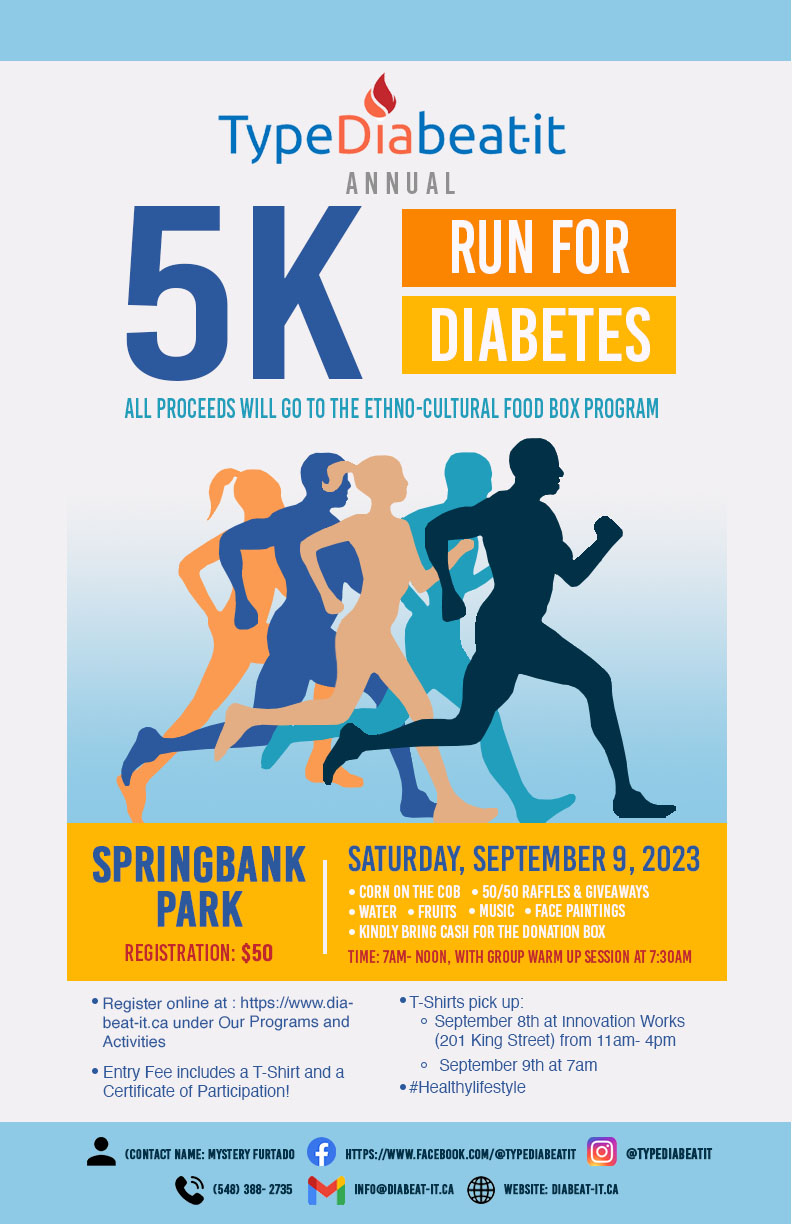 57/73
[Speaker Notes: dzhuang2_poster.jpg]
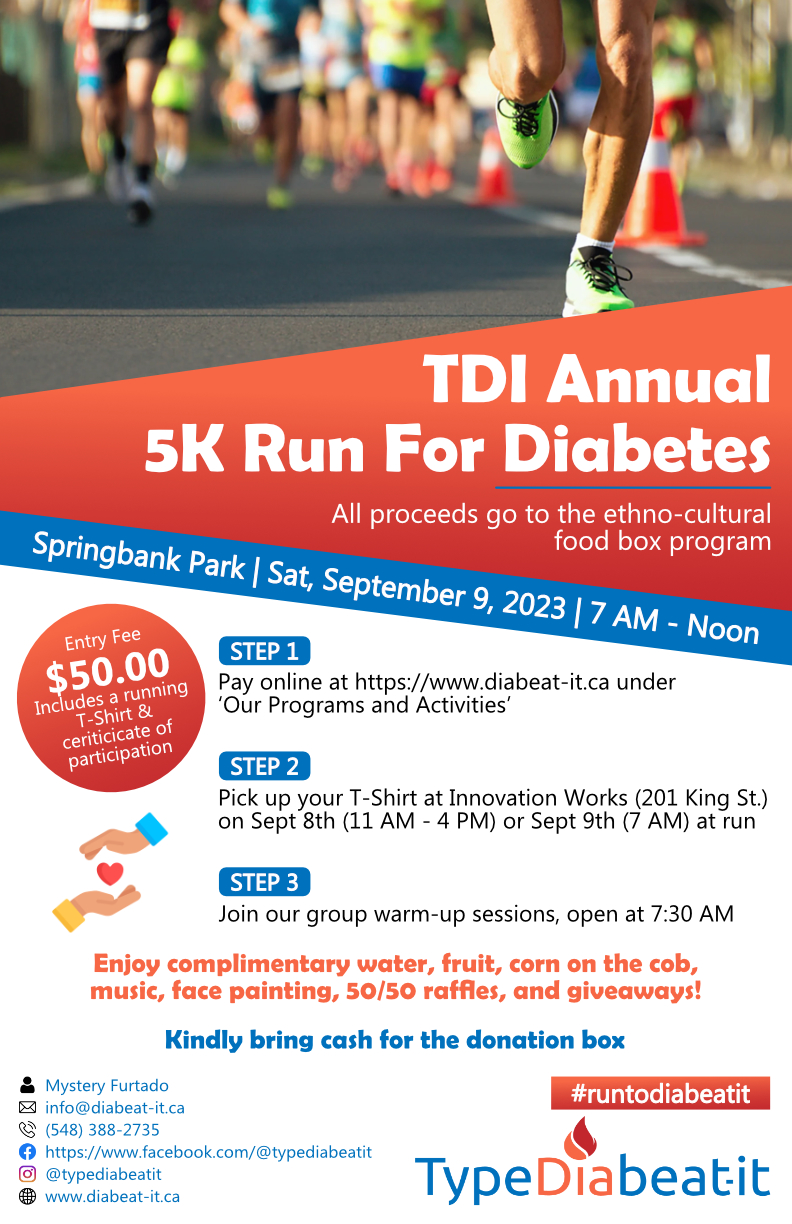 62/73
[Speaker Notes: cxu454_poster.jpg]
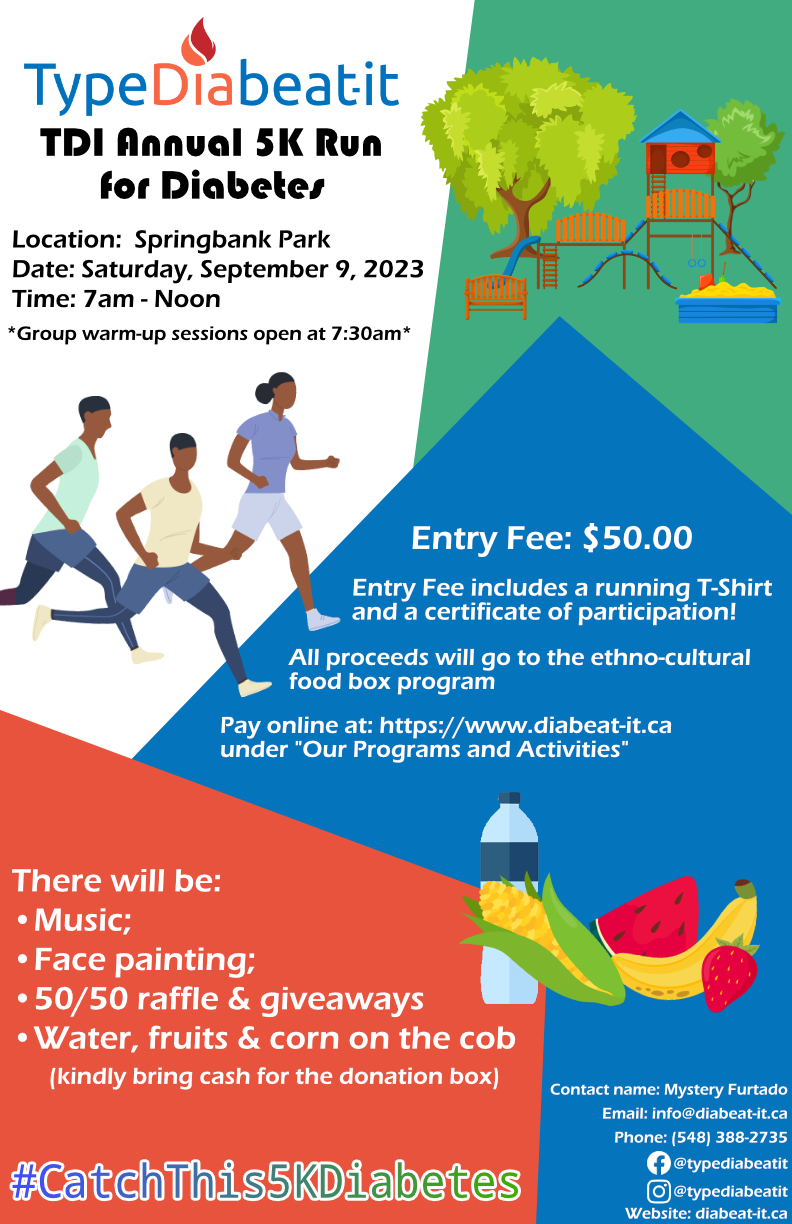 63/73
[Speaker Notes: cwoods45_poster.jpg]
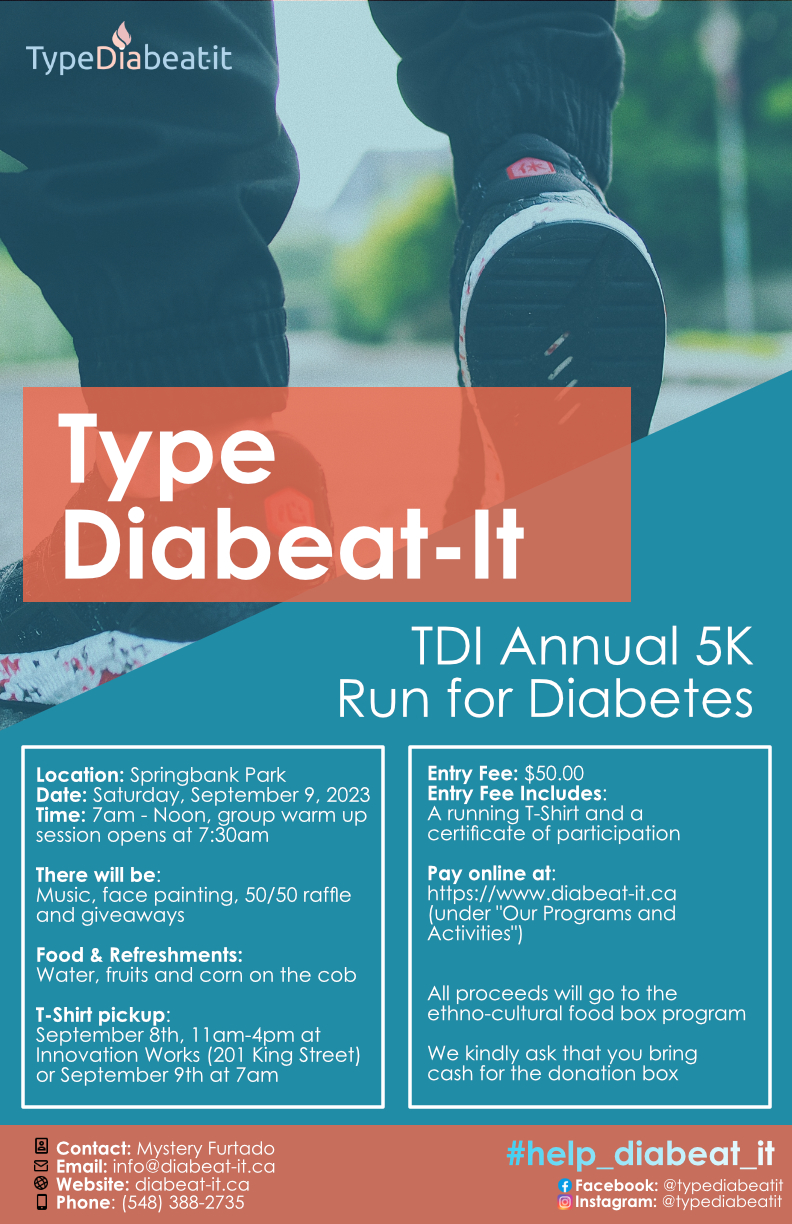 65/73
[Speaker Notes: cwhit87_poster.jpg]
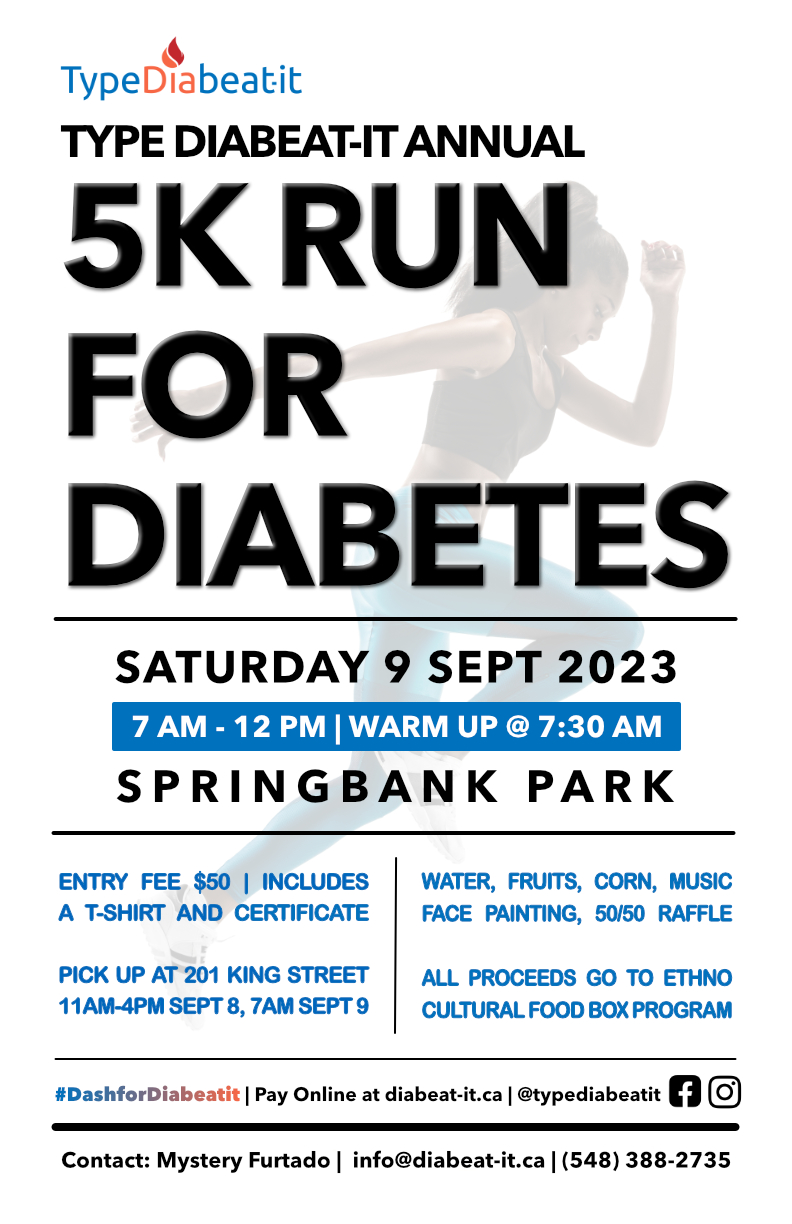 67/73
[Speaker Notes: cward64_poster.jpg]
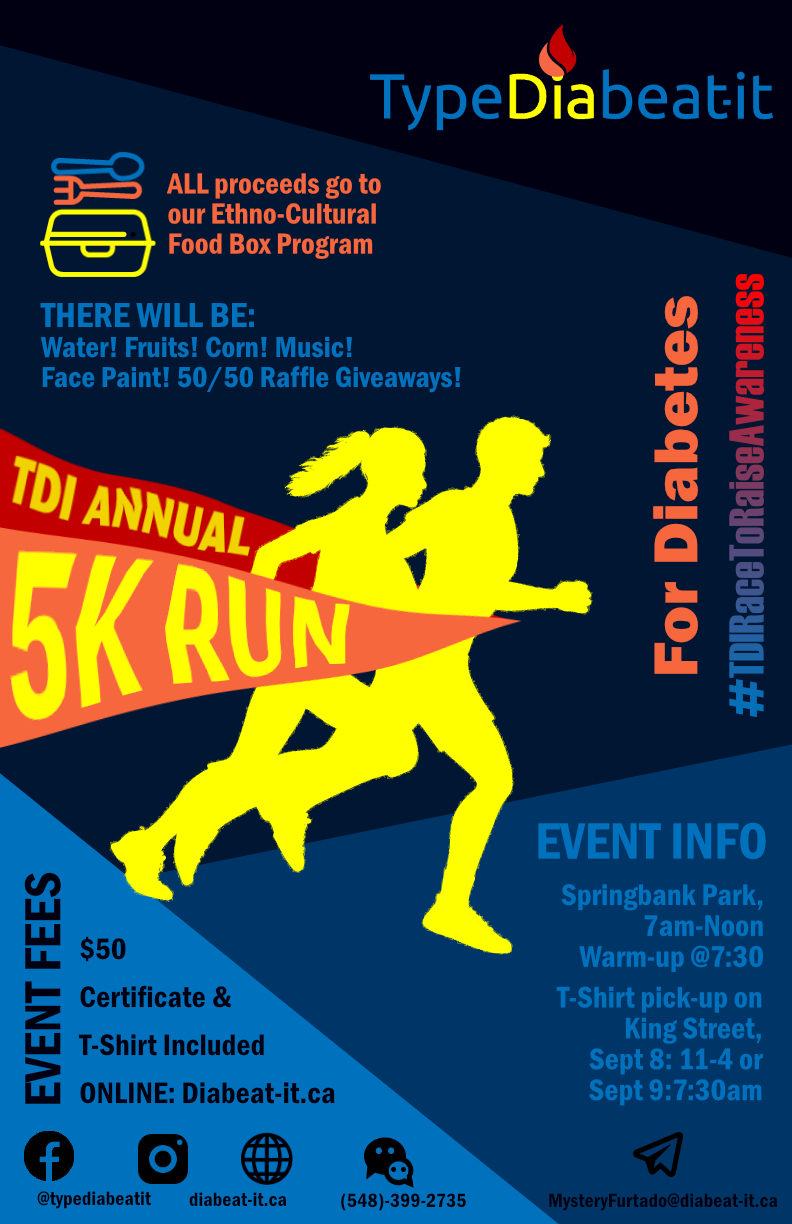 69/73
[Speaker Notes: bwhalen3_poster.jpg]
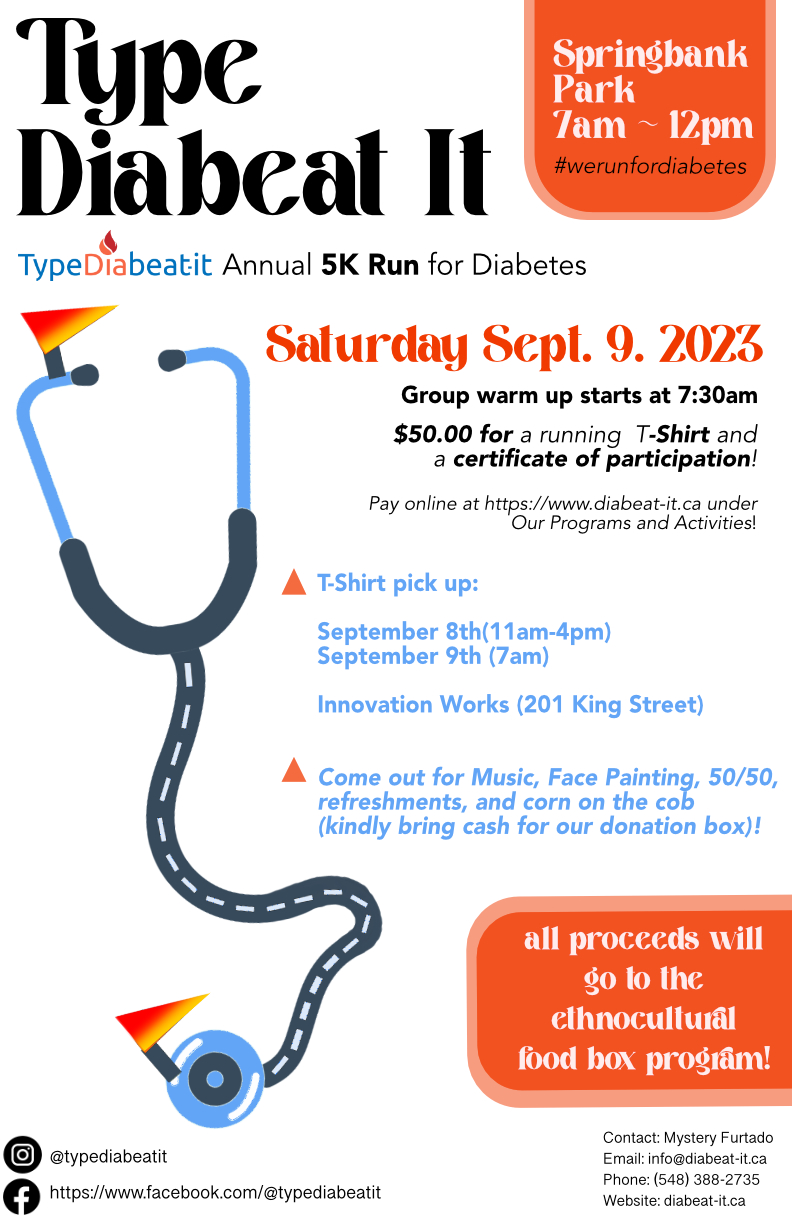 73/73
[Speaker Notes: awesteri_poster.jpg]